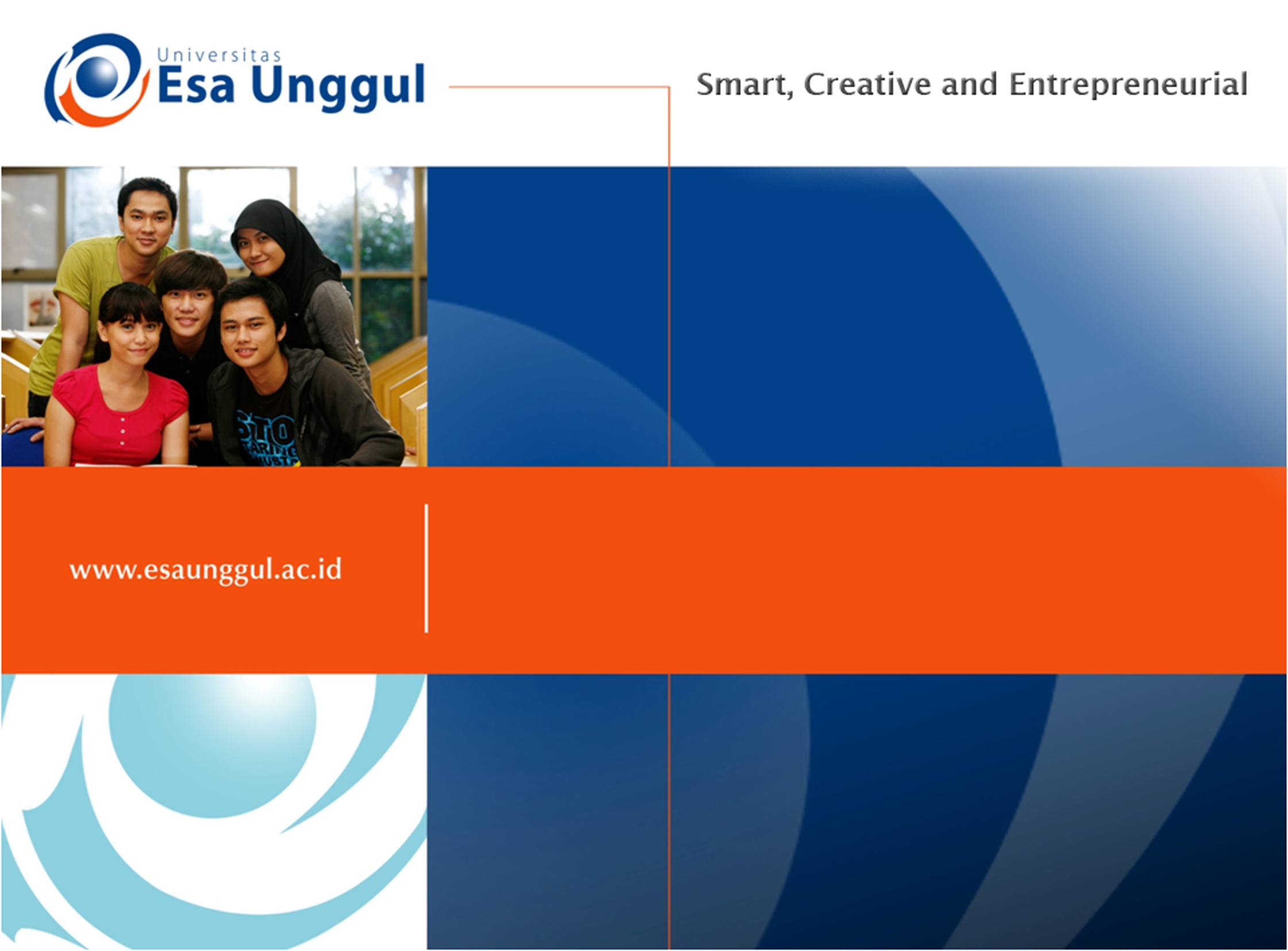 Pembelahan Sel
Dr. Henny Saraswati, M.Biomed
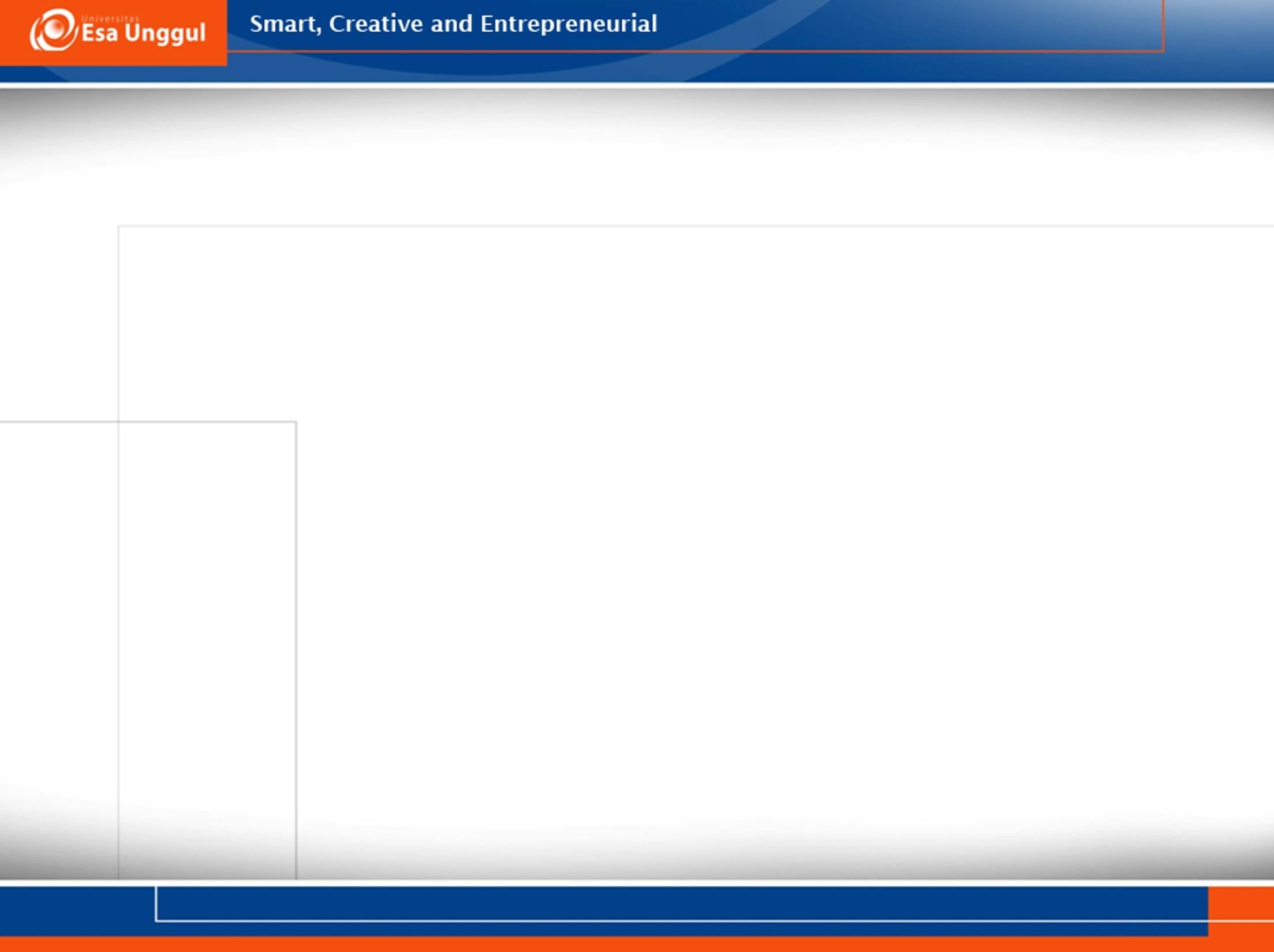 Kemampuan Akhir yang Diharapkan
Mahasiswa dapat menguraikan proses pembelahan sel
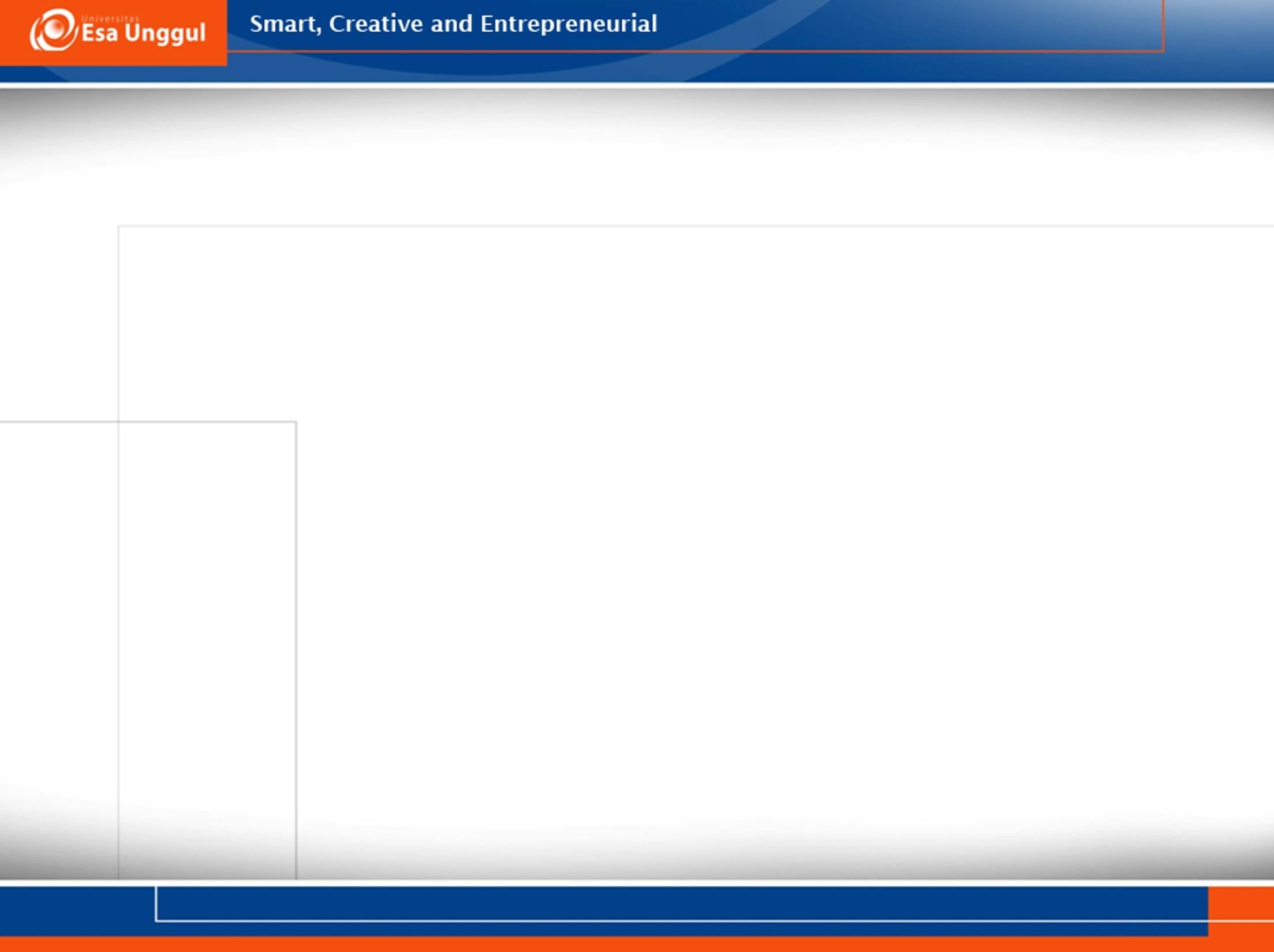 Pembelahan sel merupakan cara sel untuk memperbanyak diri
Hal ini adalah salah satu ciri makhluk hidup
Omnis cellula e cellula  setiap sel berasal dari sel
Dalam pembelahan sel ini juga terjadi proses penurunan sifat dari orang tua ke keturunannya
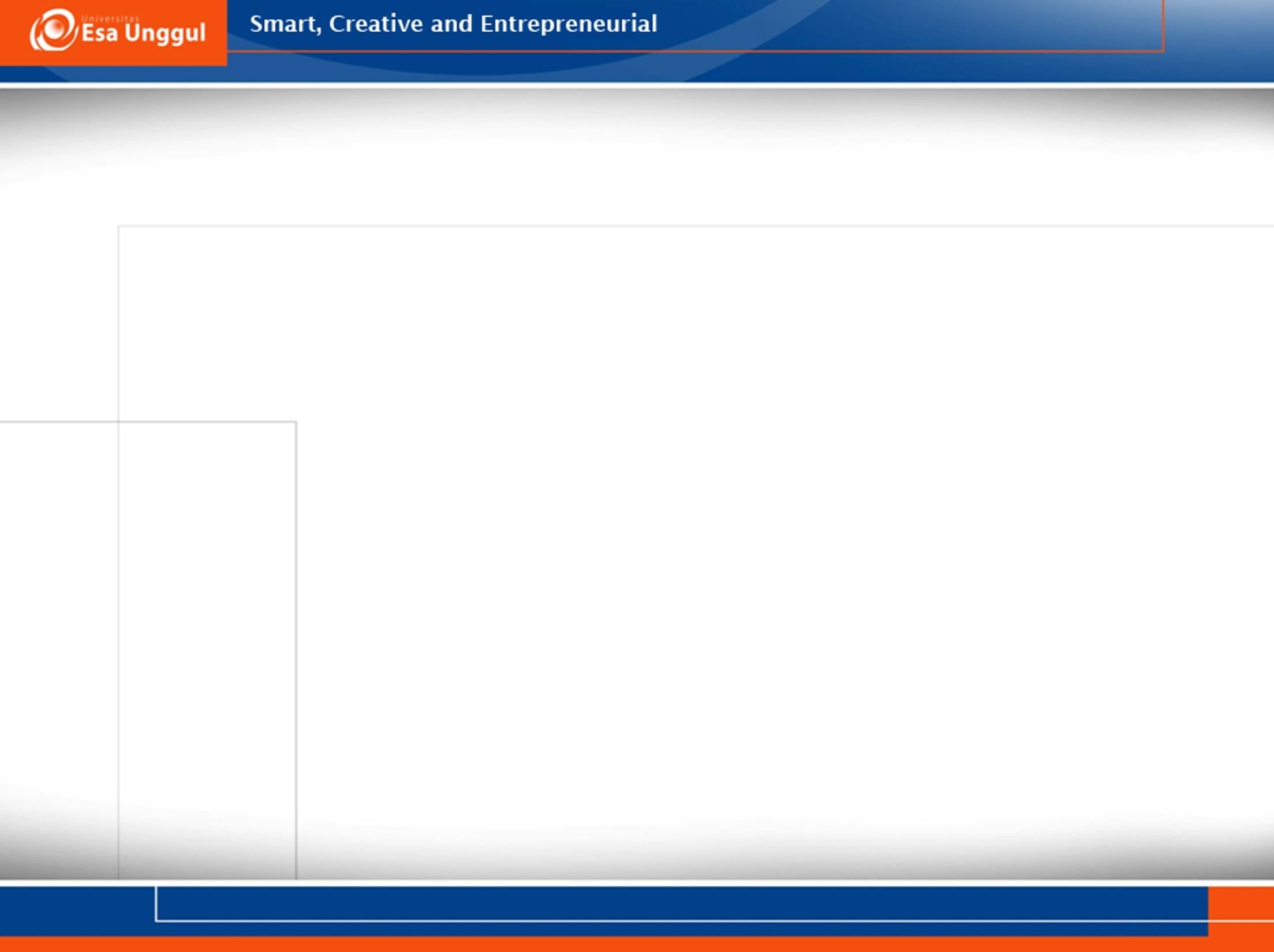 Apa itu kromosom??
Kromosom adalah Kemasan DNA dan protein (histon) di dalam inti sel
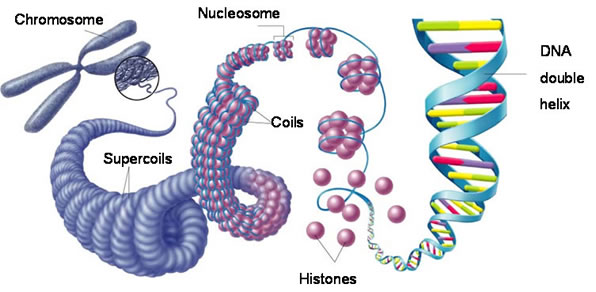 [Speaker Notes: Apa itu biologi?]
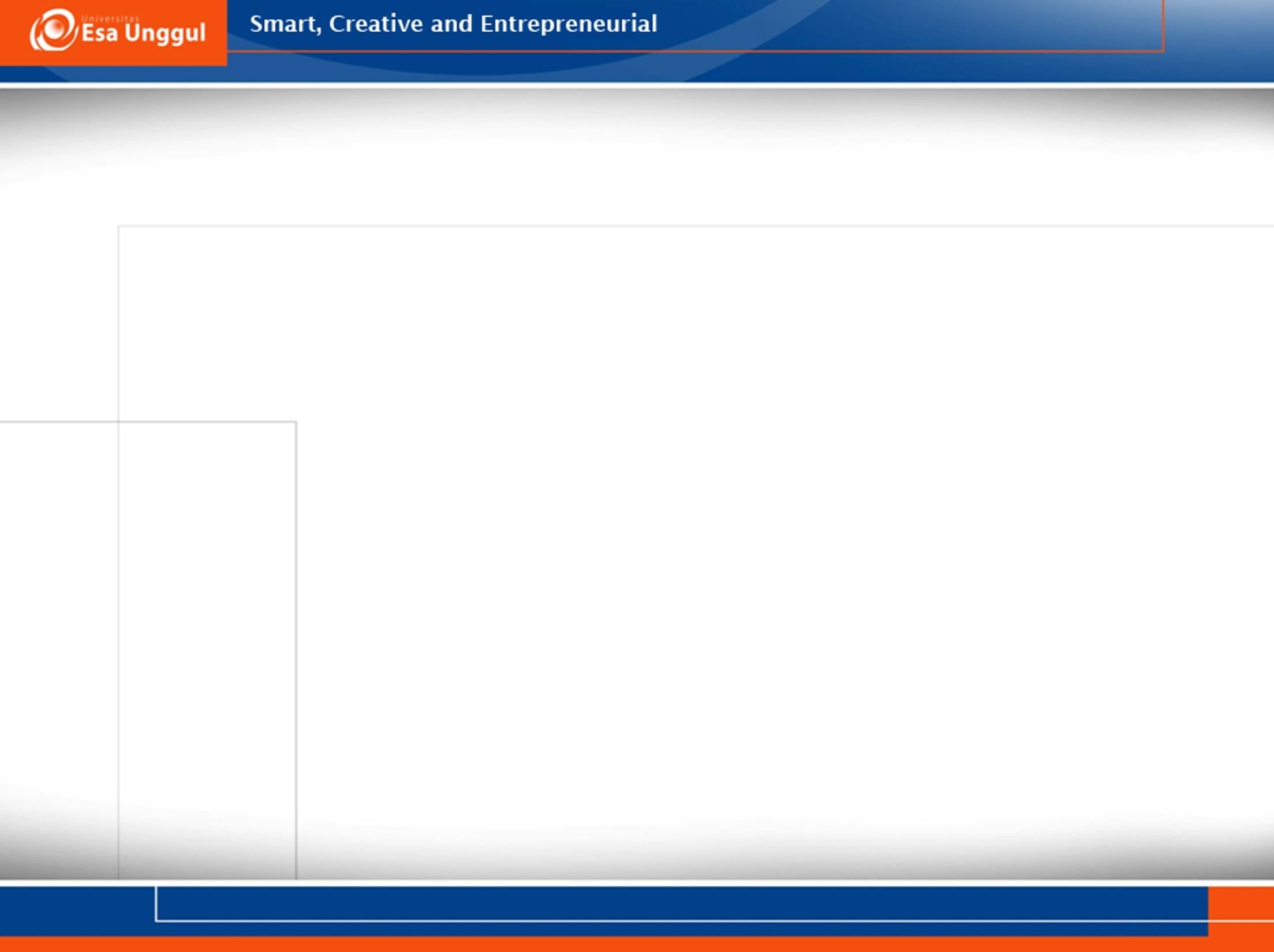 Kromosom manusia
Terdapat 46 kromosom pada manusia (23 pasang)
Terdiri dari 22 pasang kromosom tubuh (autosome) dan 1 pasang kromosom kelamin (sex chromosome)
Kromosom kelamin :
Wanita : kromosom XX
Pria : kromosom XY
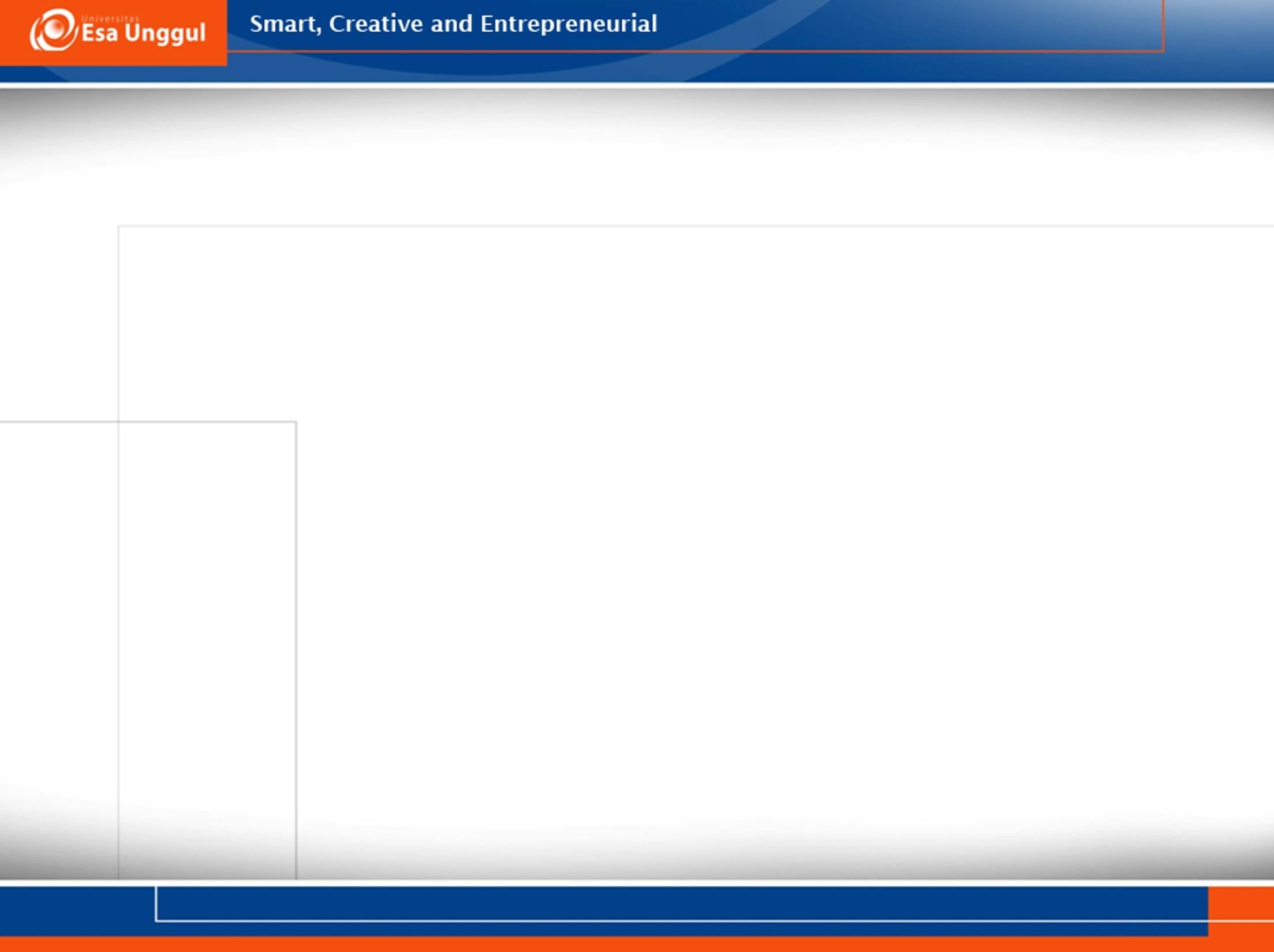 Kromosom manusia
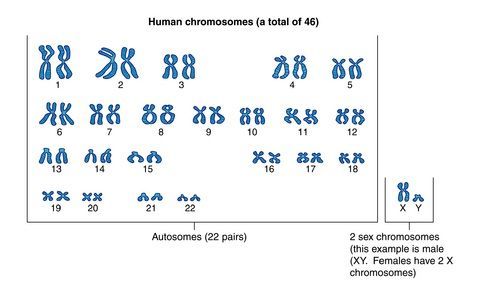 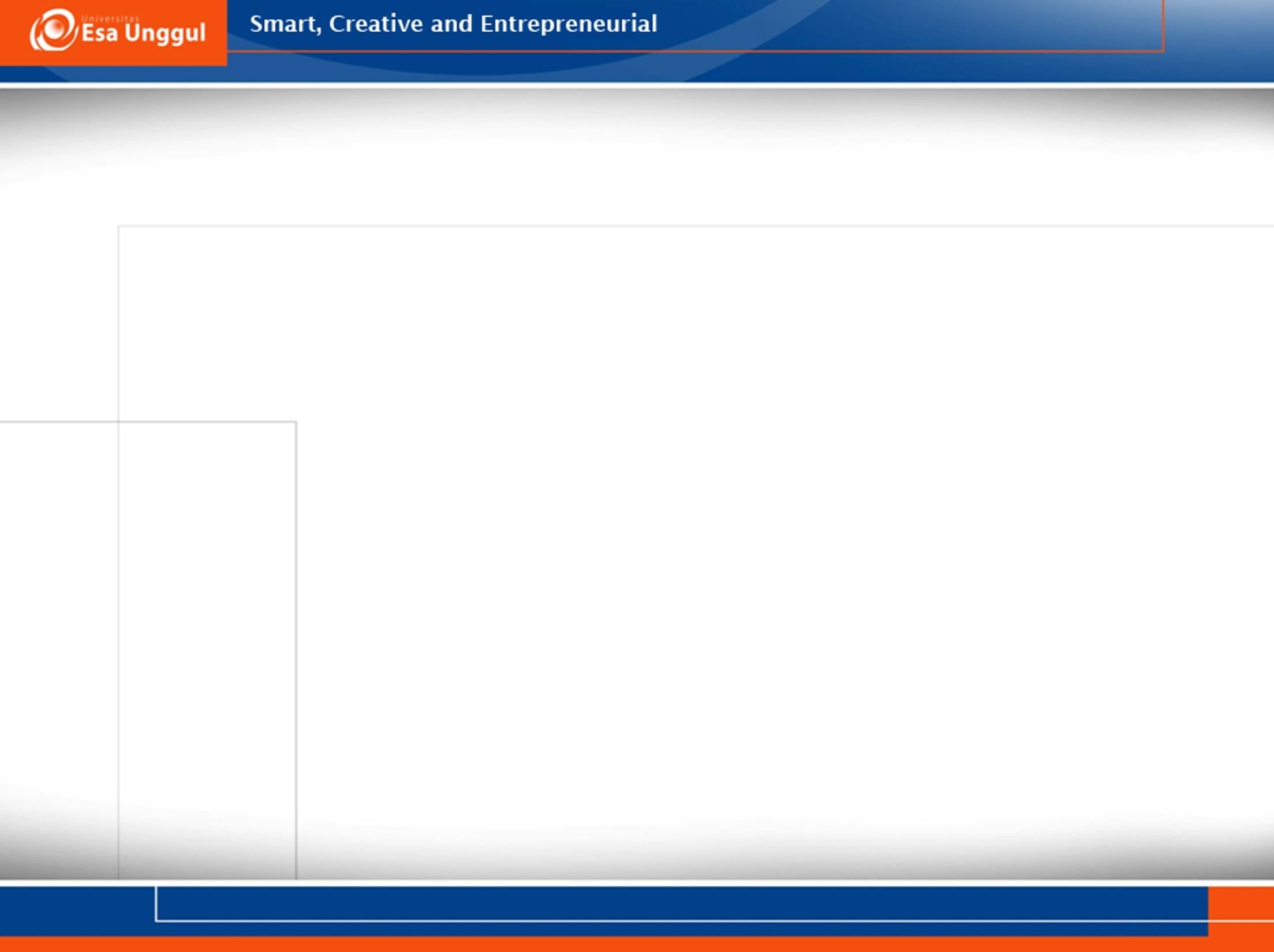 Jumlah kromosom pada makhluk hidup lain
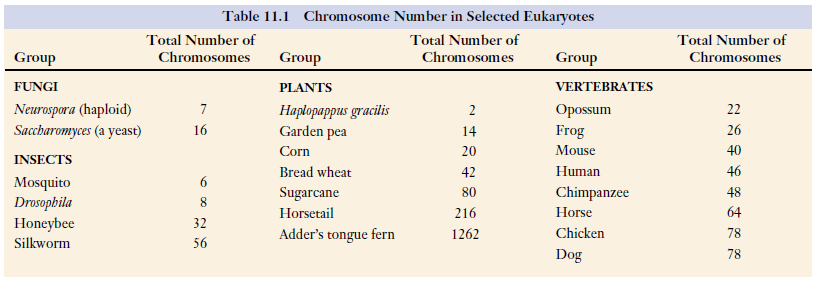 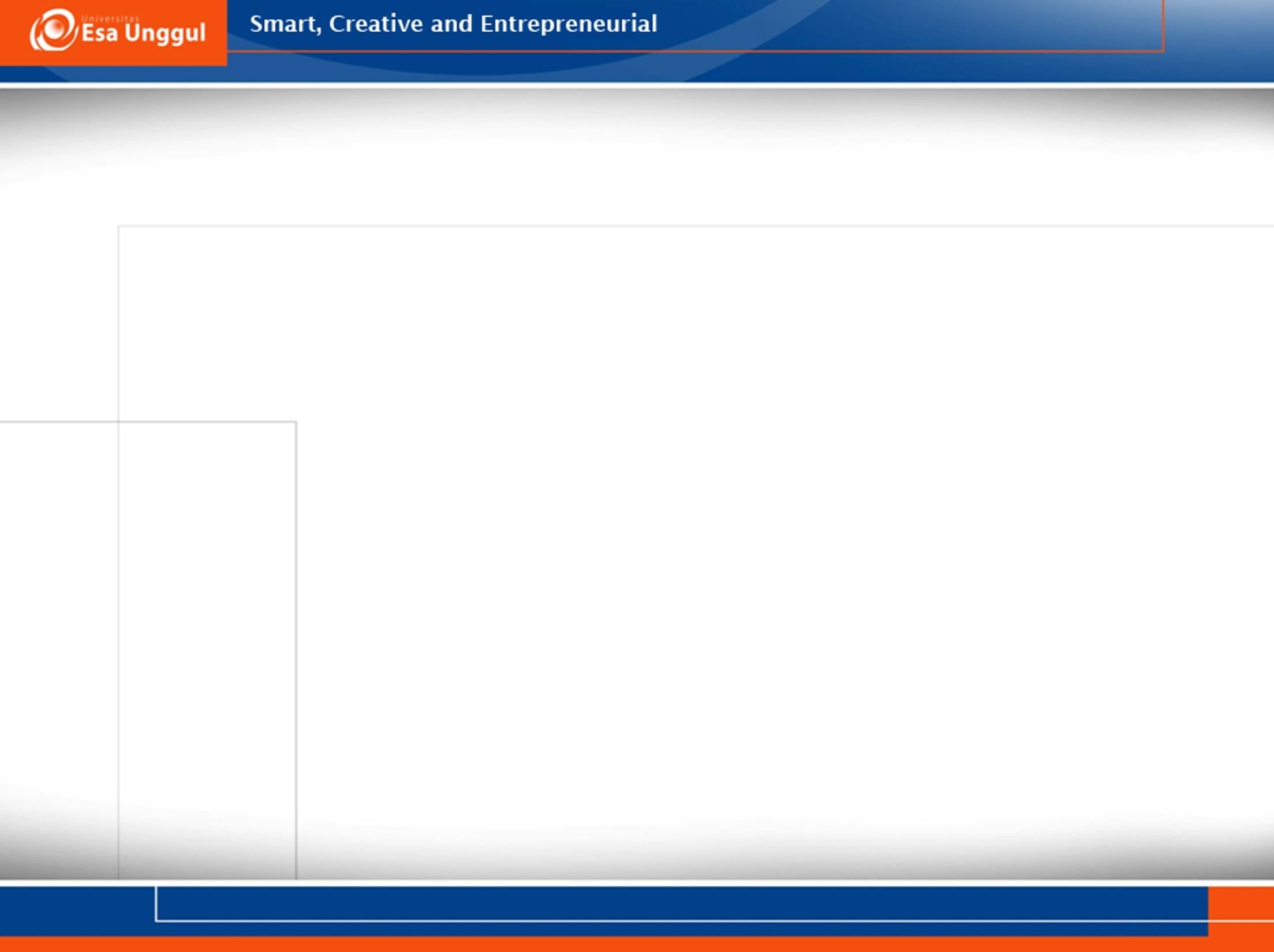 Bagaimana DNA bisa di kemas rapi di dalam sel?
DNA akan terikat dengan protein yang bernama histon
Setiap 200 nukleotida DNA akan terikat dengan 8 unit protein histon  nukleosom
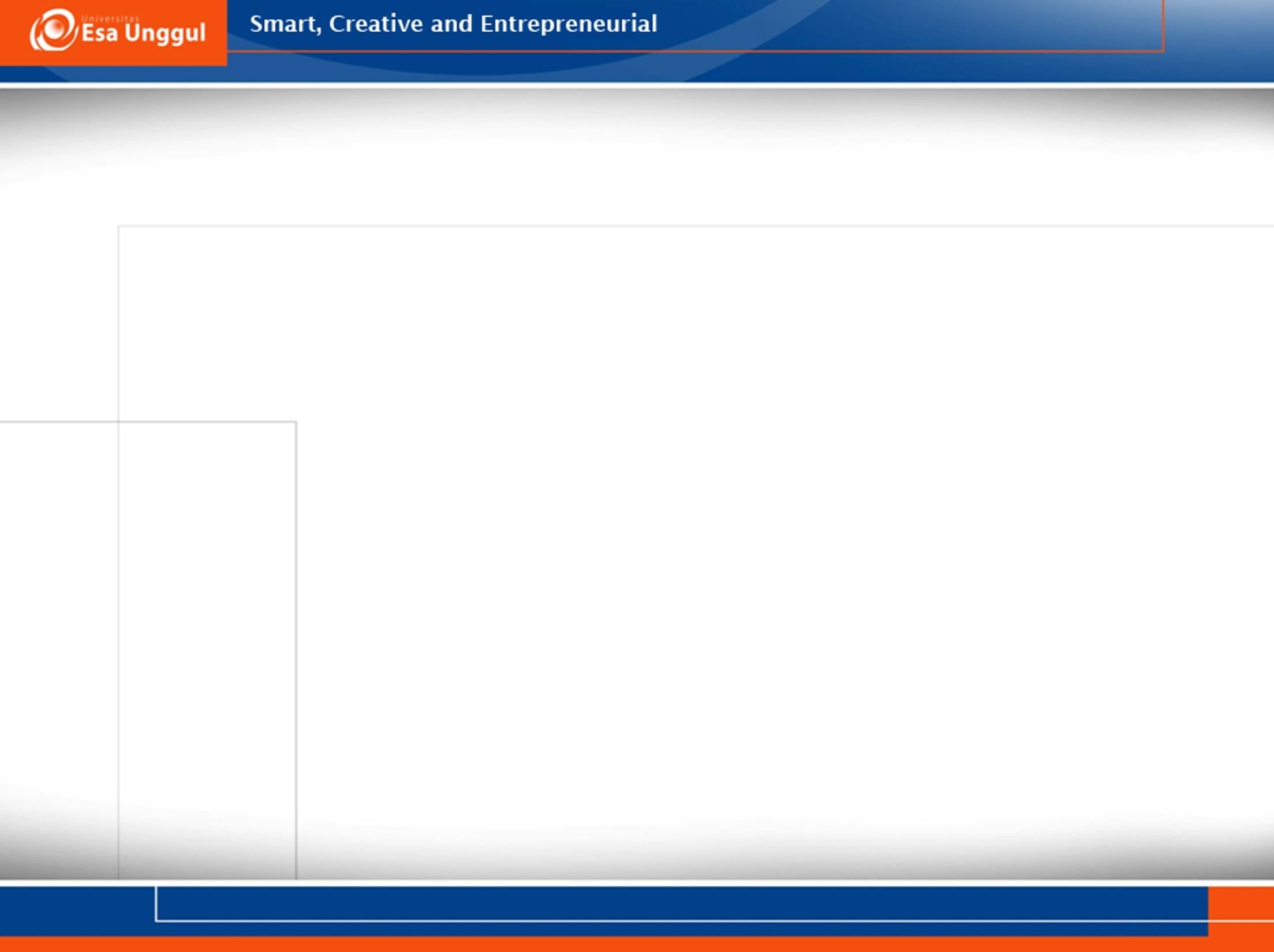 Struktur kromosom
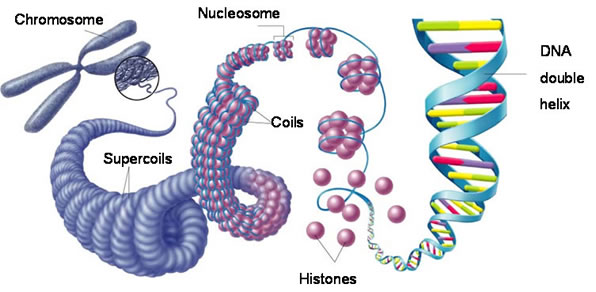 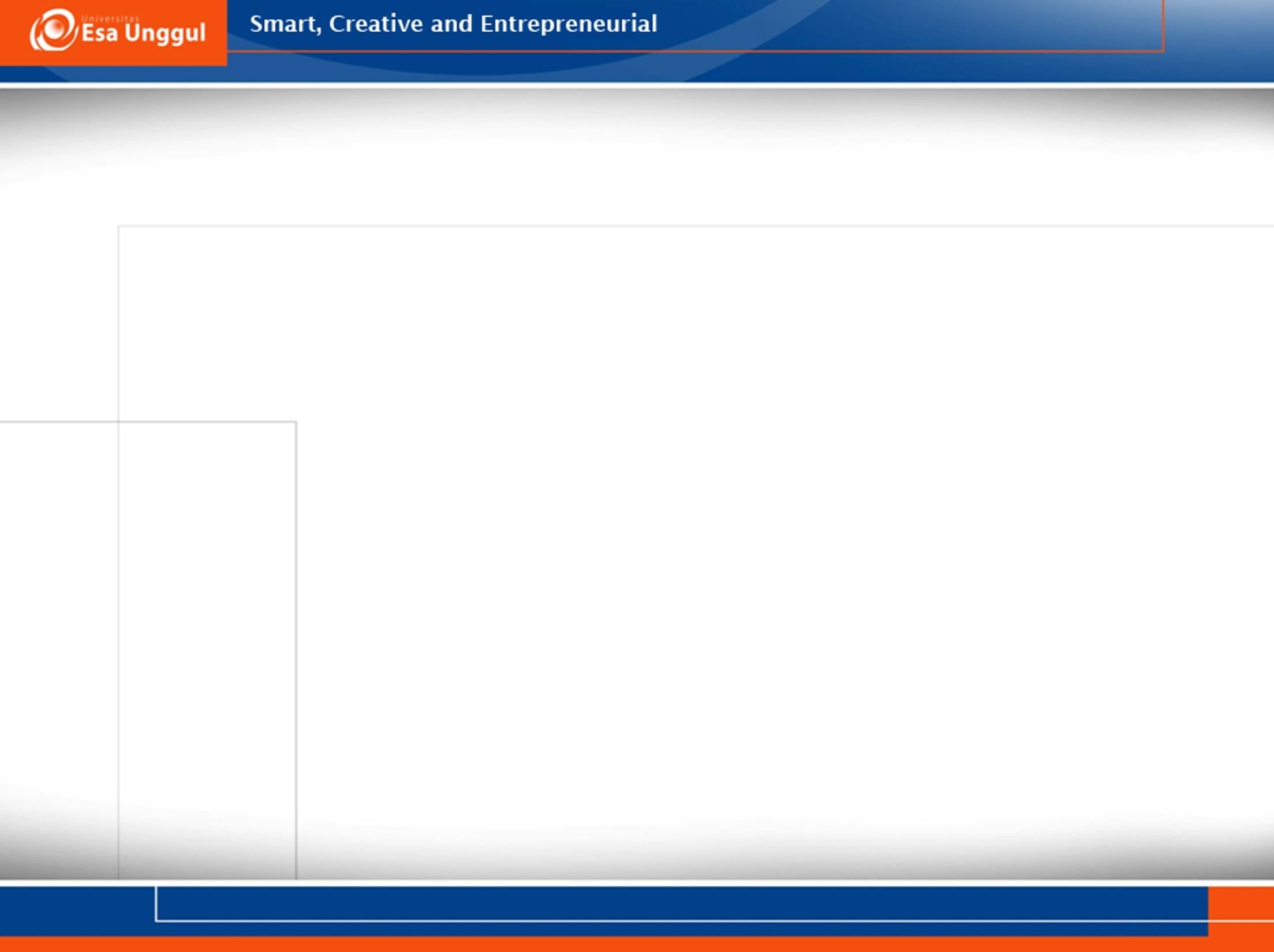 Pembelahan Sel
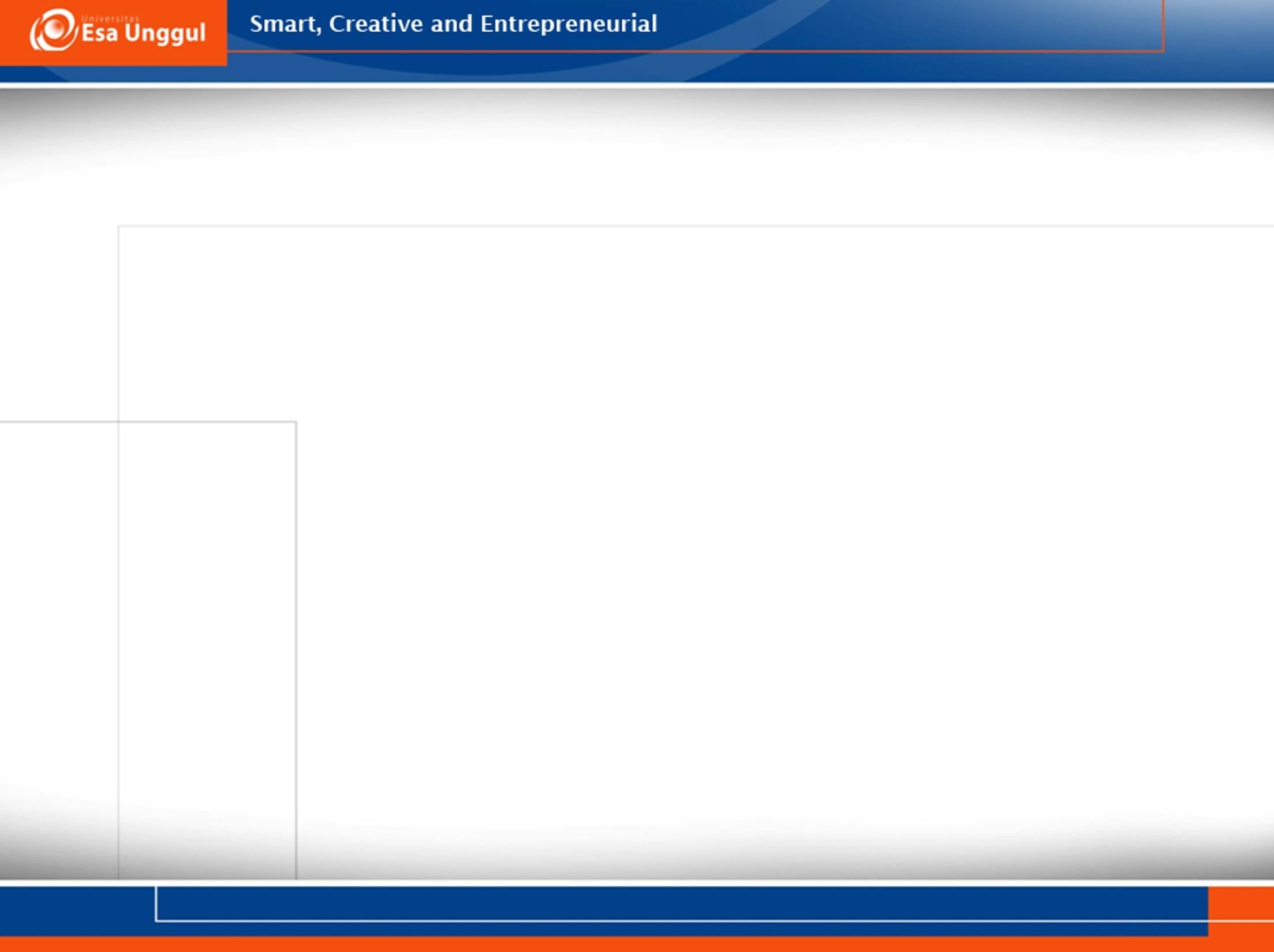 Pembelahan sel pada bakteri (sel prokariotik)
Pada bakteri, pembelahan sel berlangsung lebih sederhana dibandingkan pada sel eukariotik 
Satu sel bakteri membelah menjadi 2 (dua)  binary fusion
Ukuran sel bakteri membesar hingga 2 kali lipat
DNA dari sel induk diduplikasi sehingga bisa diturunkan ke kedua sel baru
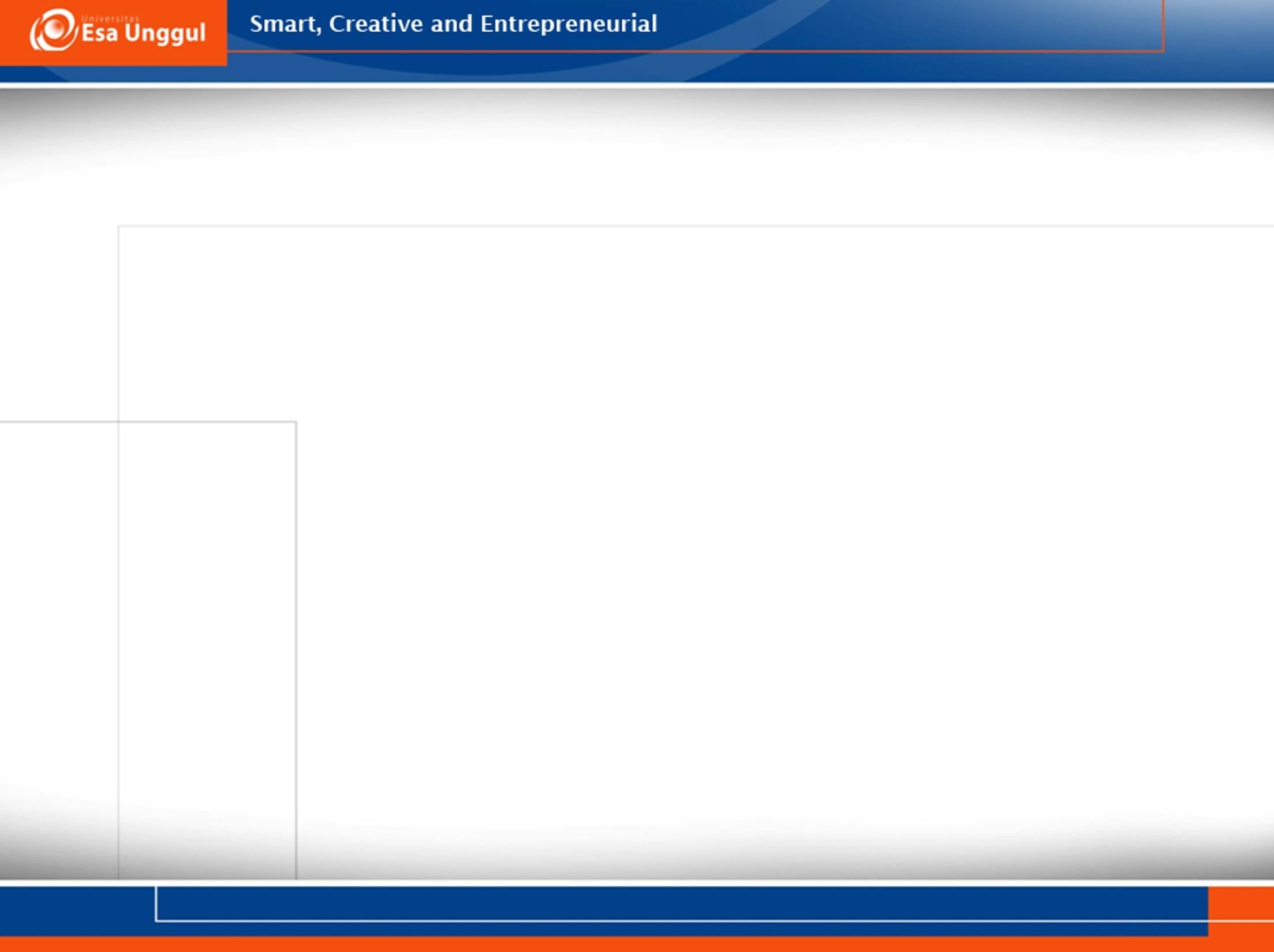 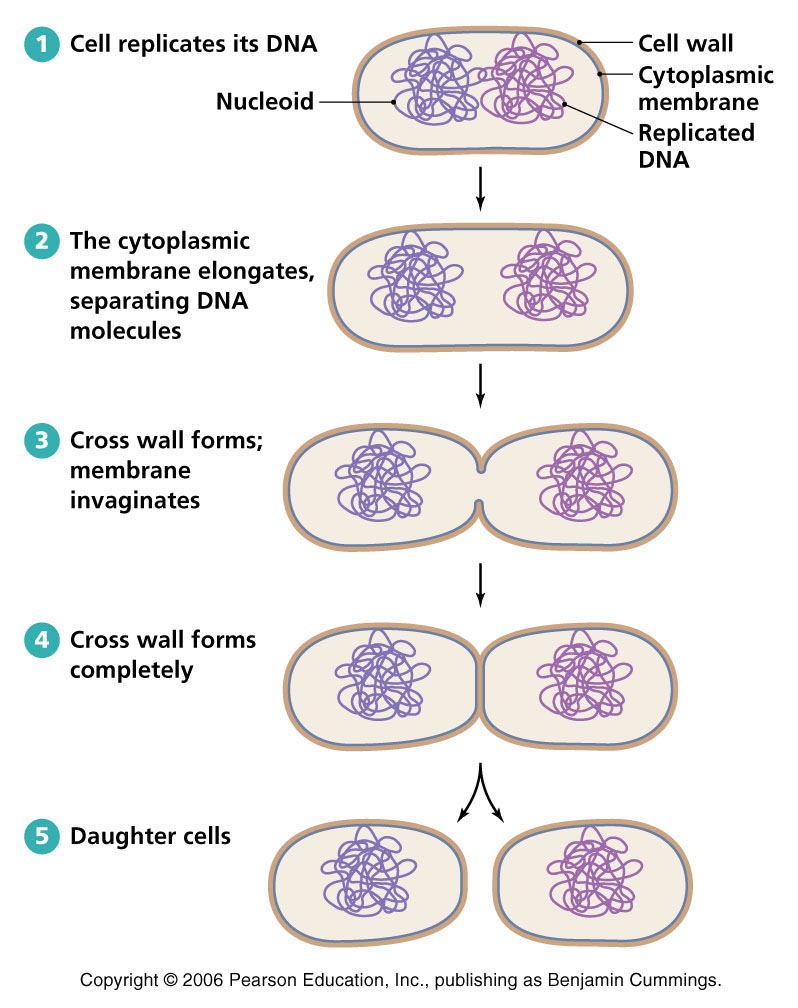 Proses pembelahan sel pada bakteri
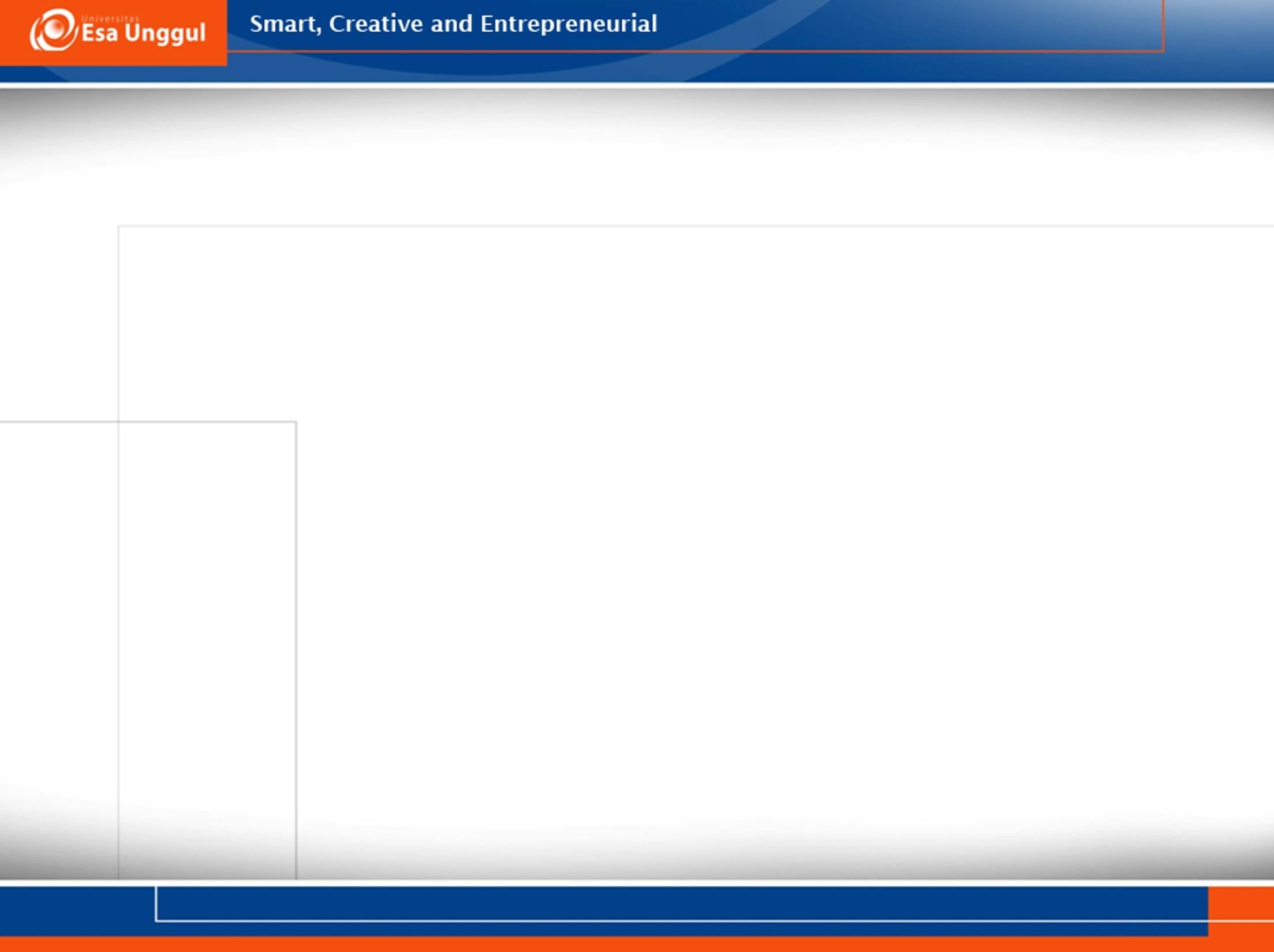 Pembelahan sel pada sel eukariotik
Pada sel eukariotik proses pembelahan sel berlangsung lebih rumit
Ada beberapa tahap :
Interfase
Mitosis
Sitokinesis
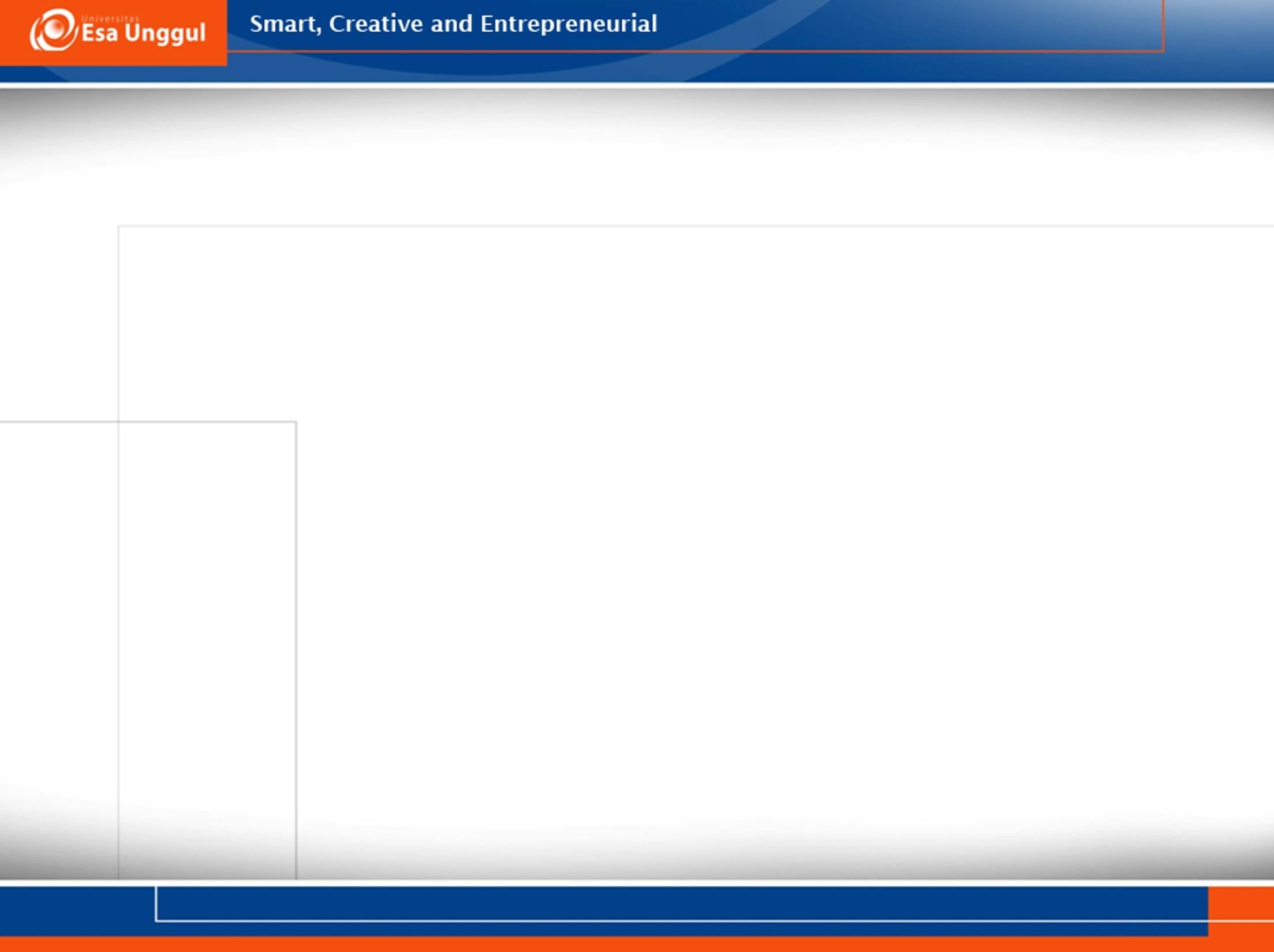 Fase-fase pembelahan sel eukariotik
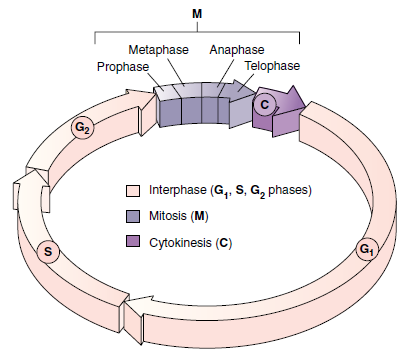 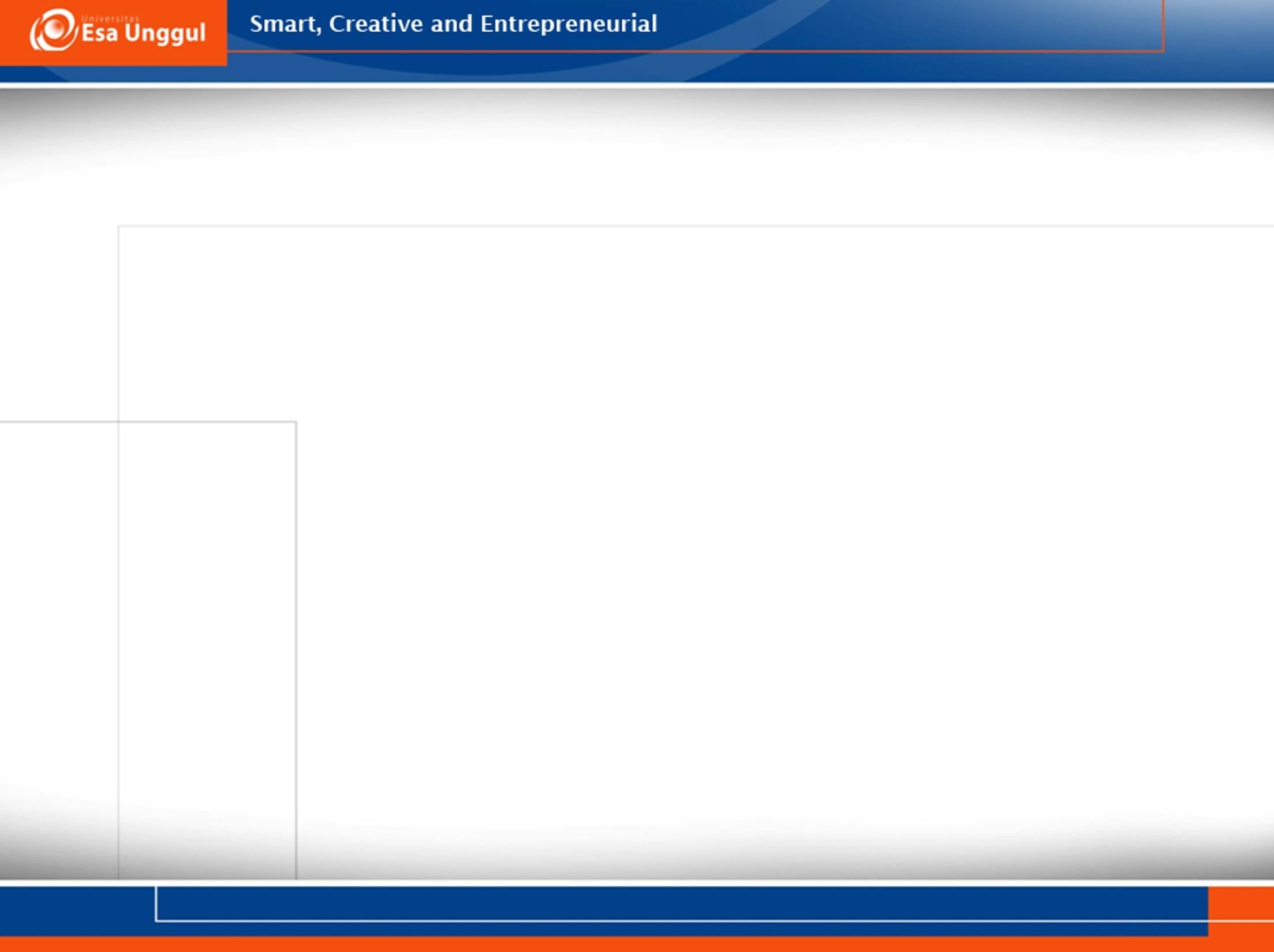 Interfase
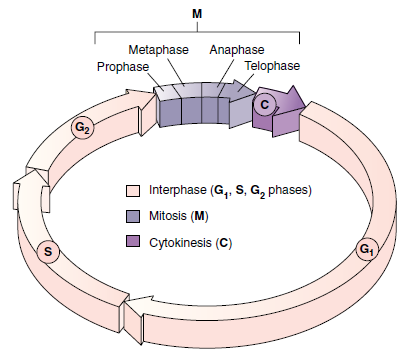 Fase ini merupakan fase yang lama terjadi dalam satu siklus sel (± 23 jam)
Interfase terdiri dari 3 fase :
Fase G1 : terjadi peningkatan ukuran sel, pembentukan RNA dan protein
Fase S : terjadi penggandaan DNA
Fase G2 : terjadi pertumbuhan ukuran sel, sintesis protein dan pengecekan terakhir sebelum sel memasuki fase mitosis
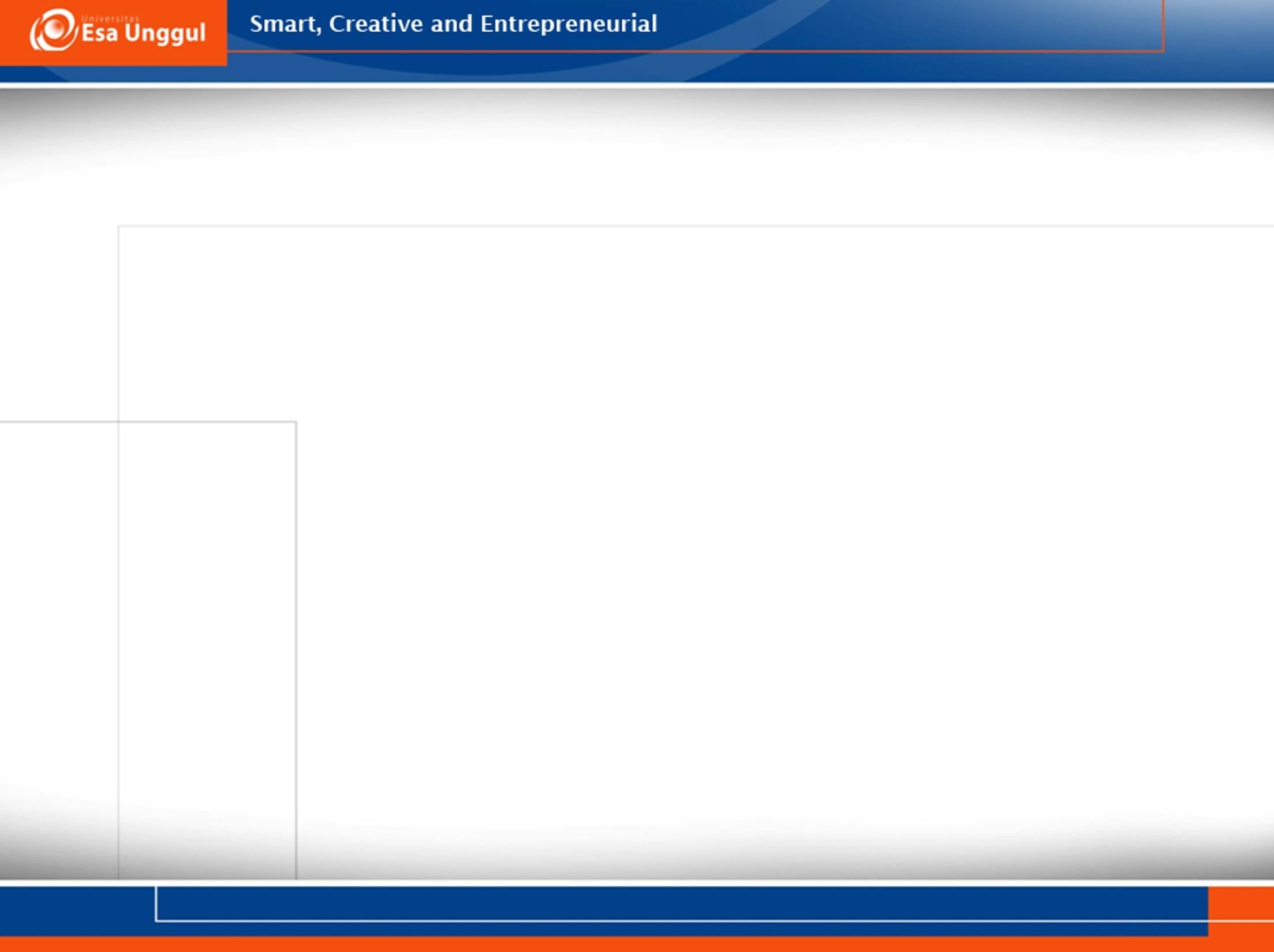 Interfase
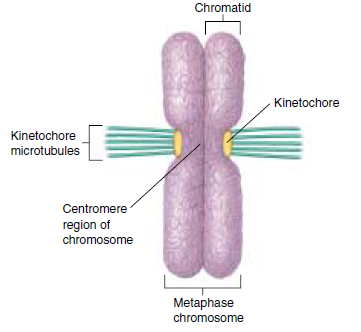 Pada fase S, setiap kromosom akan bereplikasi menjadi 2 sister chromatid
Kedua sister chromatid akan berikatan pada sentromer
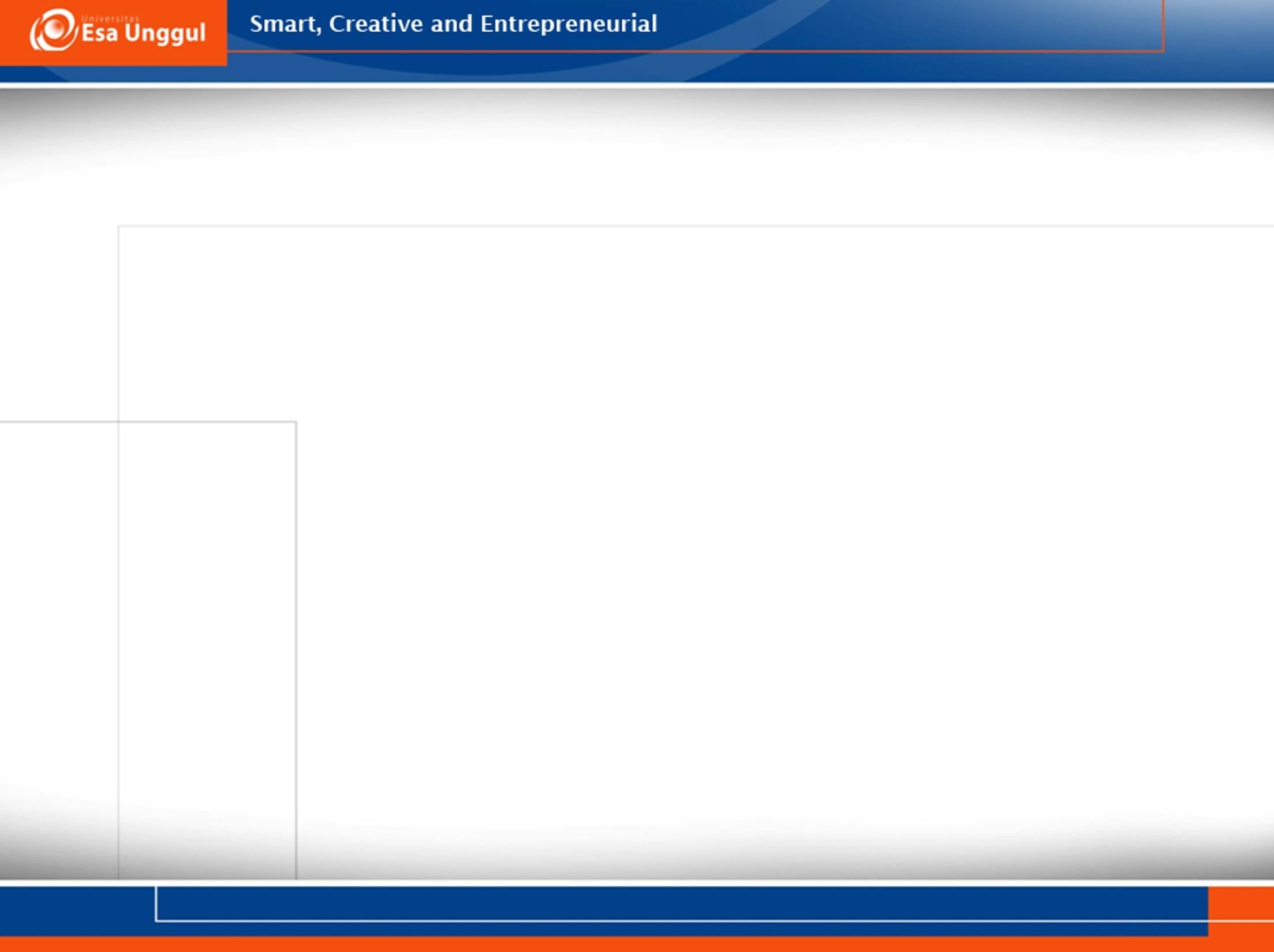 Mitosis
Pada fase ini terjadi pembelahan sel menjadi 2 
Kromosom juga terpisah menjadi 2 bagian  ke bagian sel yang baru
Mitosis ini dibagi menjadi 5 fase
Profase
Metafase
Anafase
Telofase
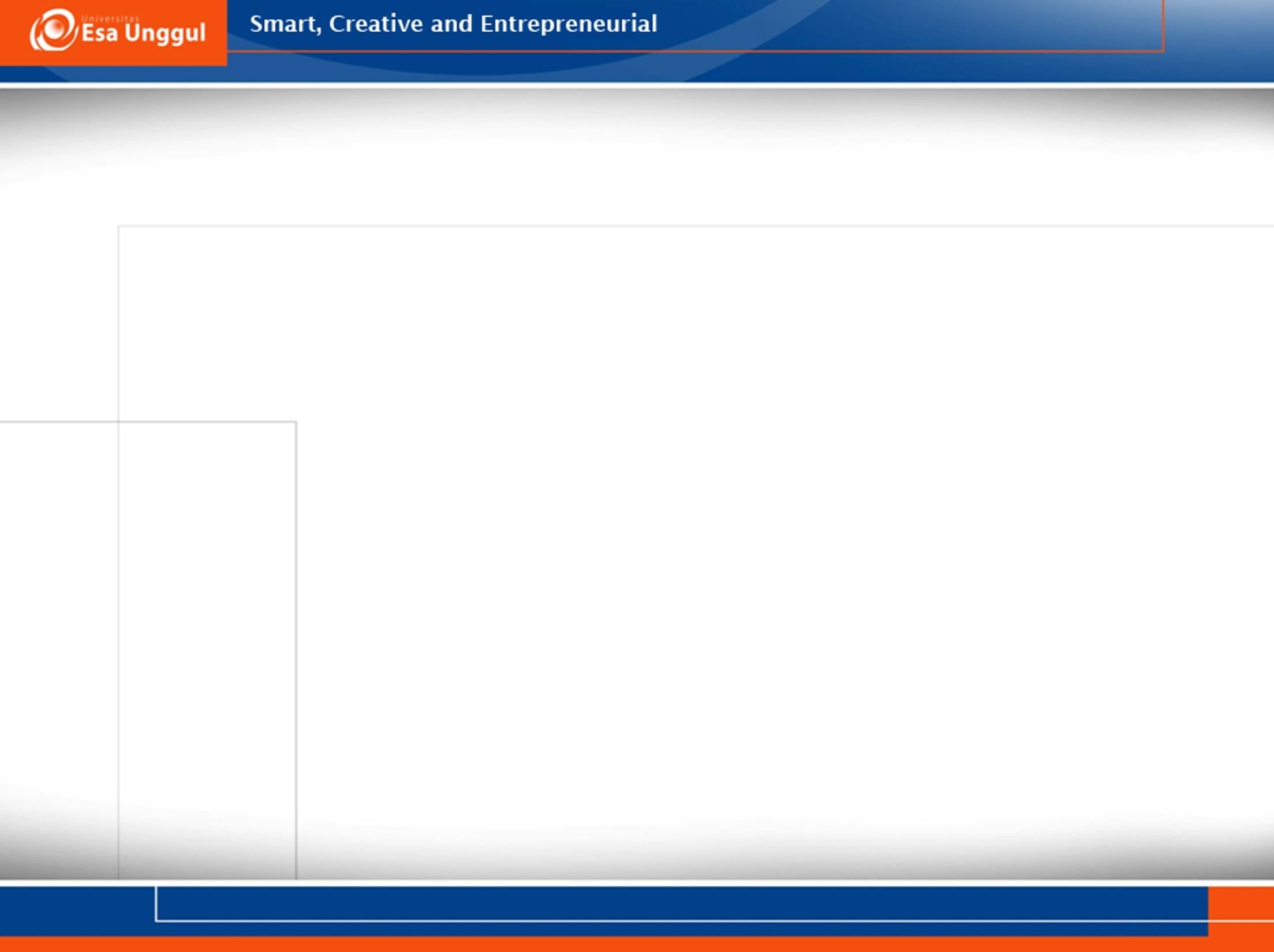 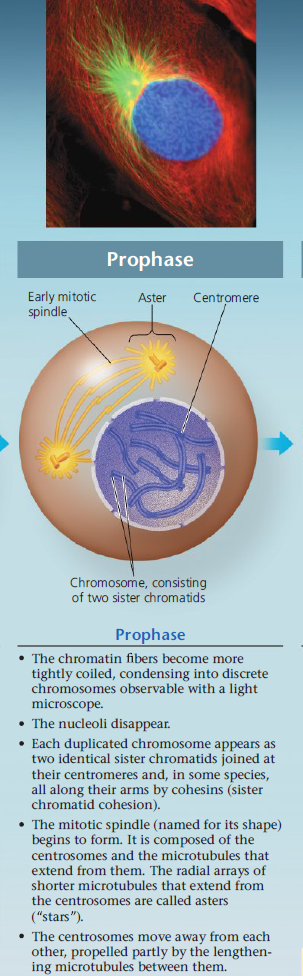 Profase
Kromosom berkodensasi (bentuknya lebih padat) sehingga bisa diamati dengan mikroskop cahaya
Terbentuknya benang spindel
Dua sentrosom akan berpisah membentuk aster
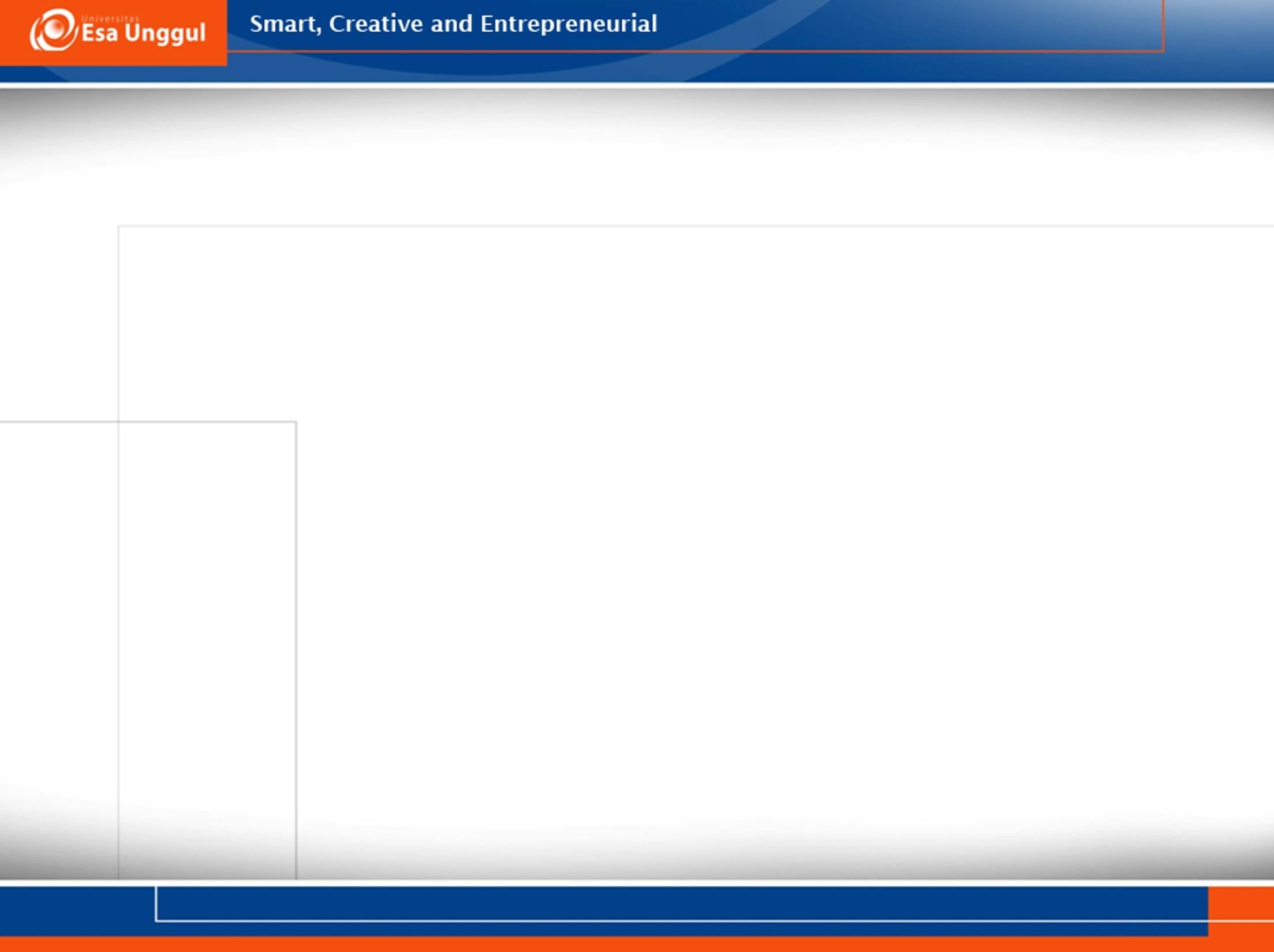 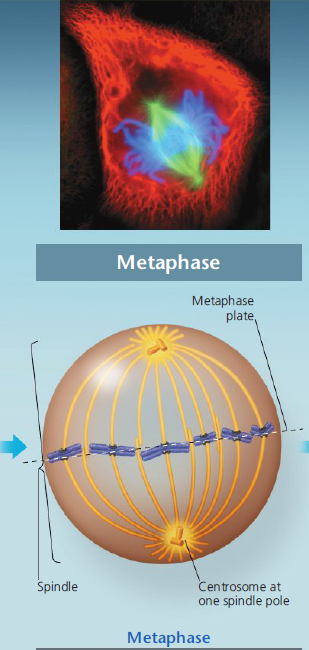 Metafase
Pada fase ini sentrosom terletak pada kutub yang berseberangan
Kromosom akan terletak di bagian tengah sel siap terpisah
Kromosom tetap terikat dengan benang spindel
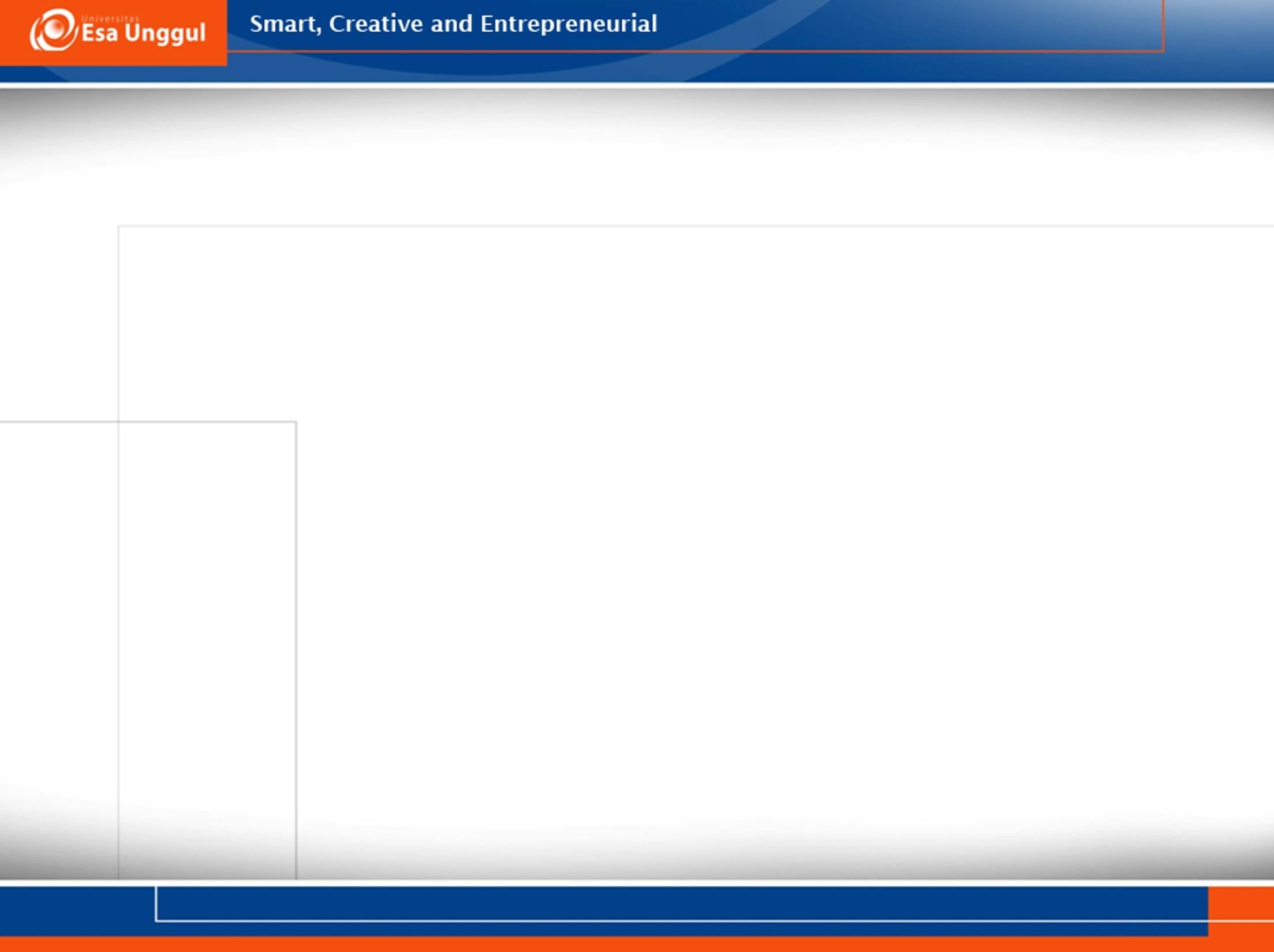 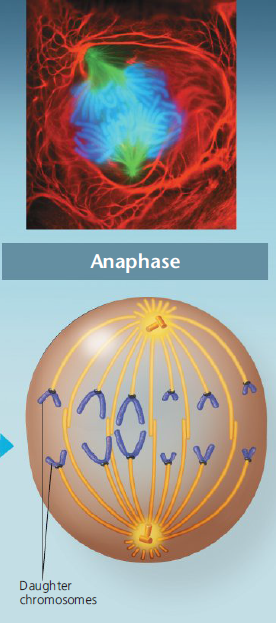 Anafase
Pada fase ini sister chromatid pada kromosom akan terpisah
Masing-masing sister chromatid akan menuju ke kutub yang berbeda
Pada akhir anafase setiap sel baru mempunyai kromosom yang jumlahnya sama
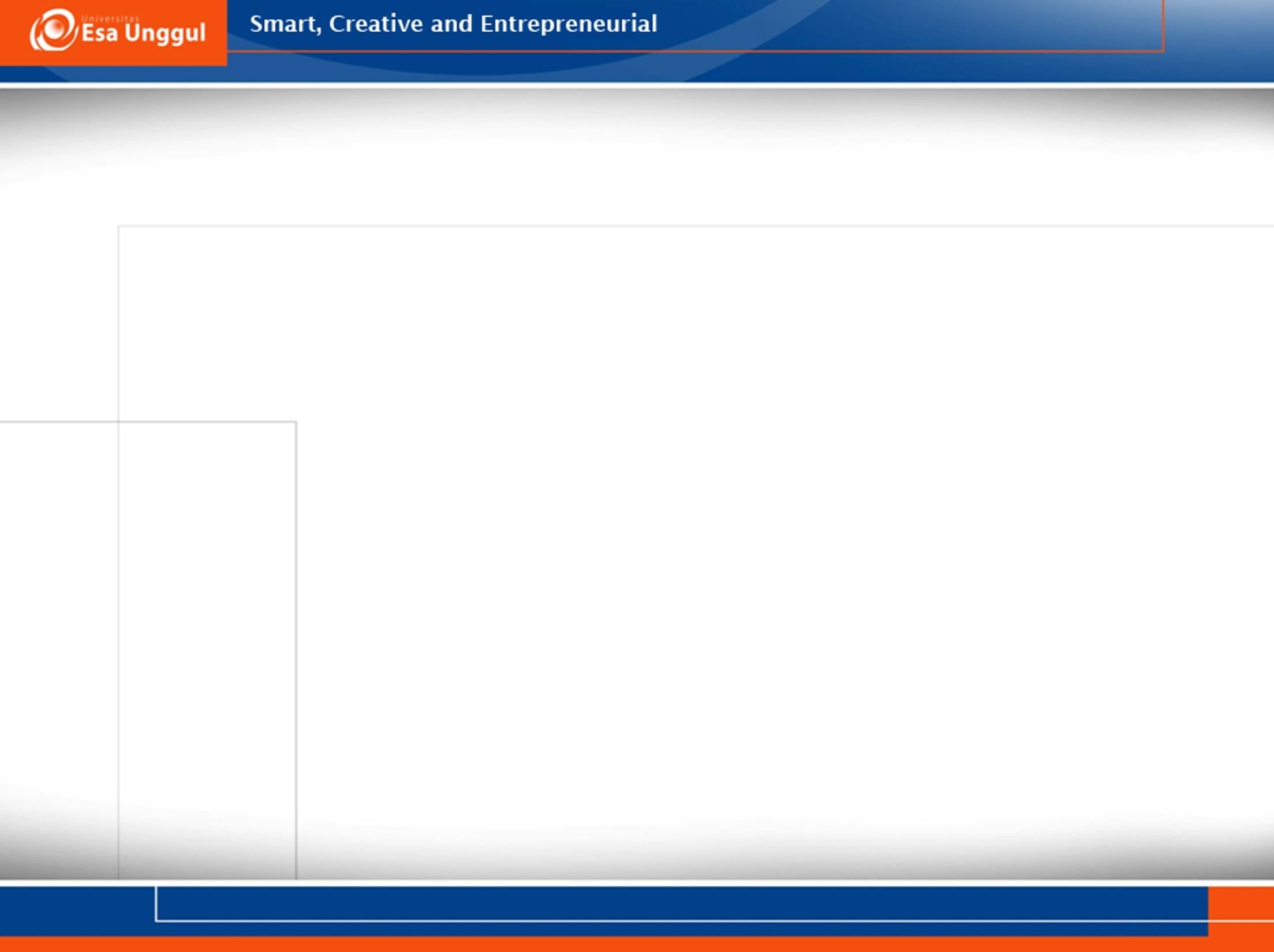 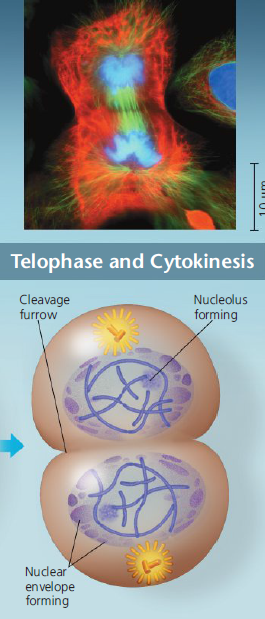 Telofase
Pada fase ini 2 sel baru mulai terbentuk
Inti sel mulai terbentuk
Sentrosom mulai menghilang
Langsung diikuti dengan fase sitokinesis
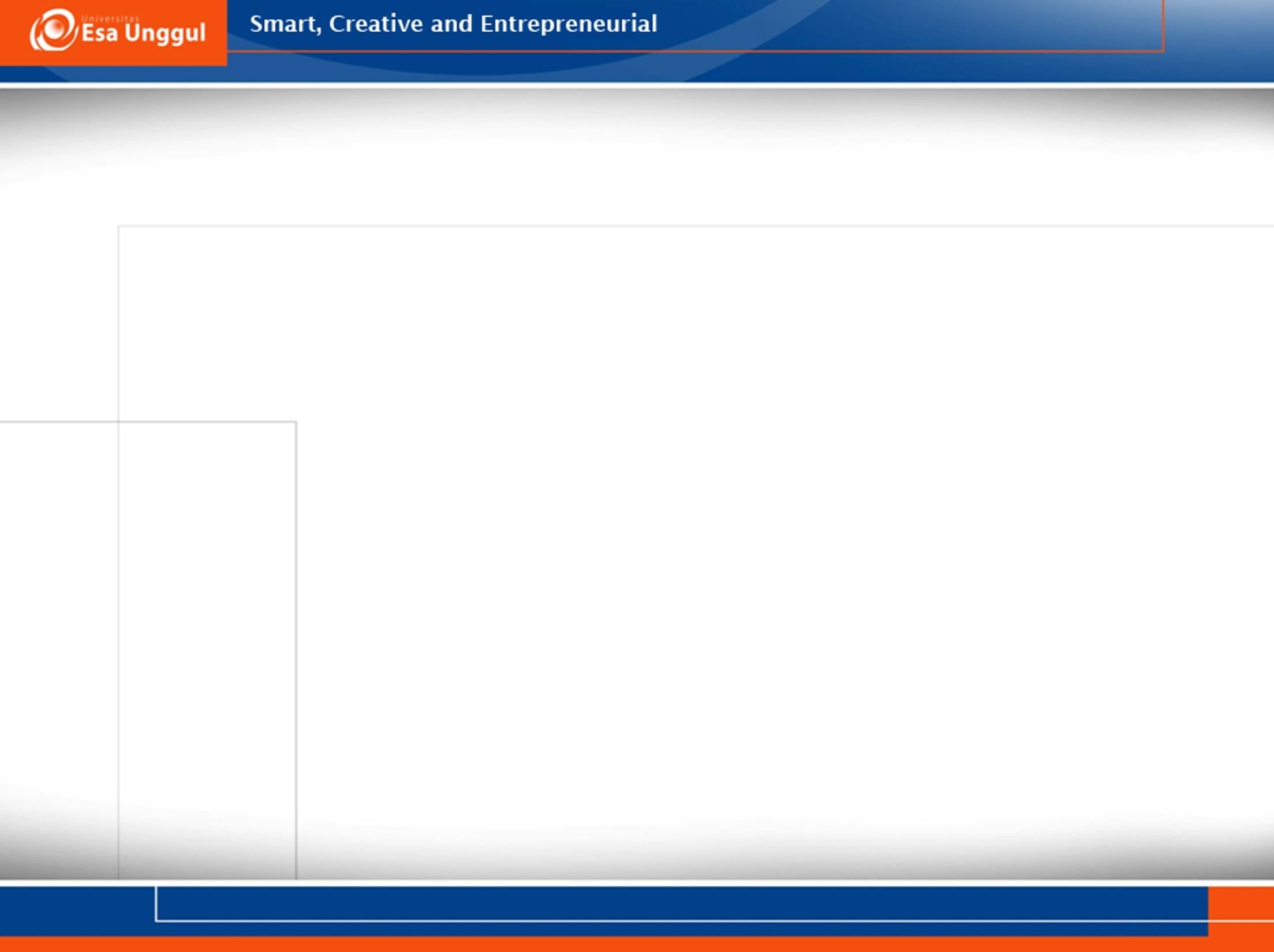 Sitokinesis
Pembelahan sel menjadi 2 menjadi lengkap
Pada sel hewan akan dimulain dengan pembentukan alur pembelahan (cleavage furrow) pada bagian tengah sel
Sedangkan pada sel tumbuhan akan dimulai dengan pembentukan plat sel
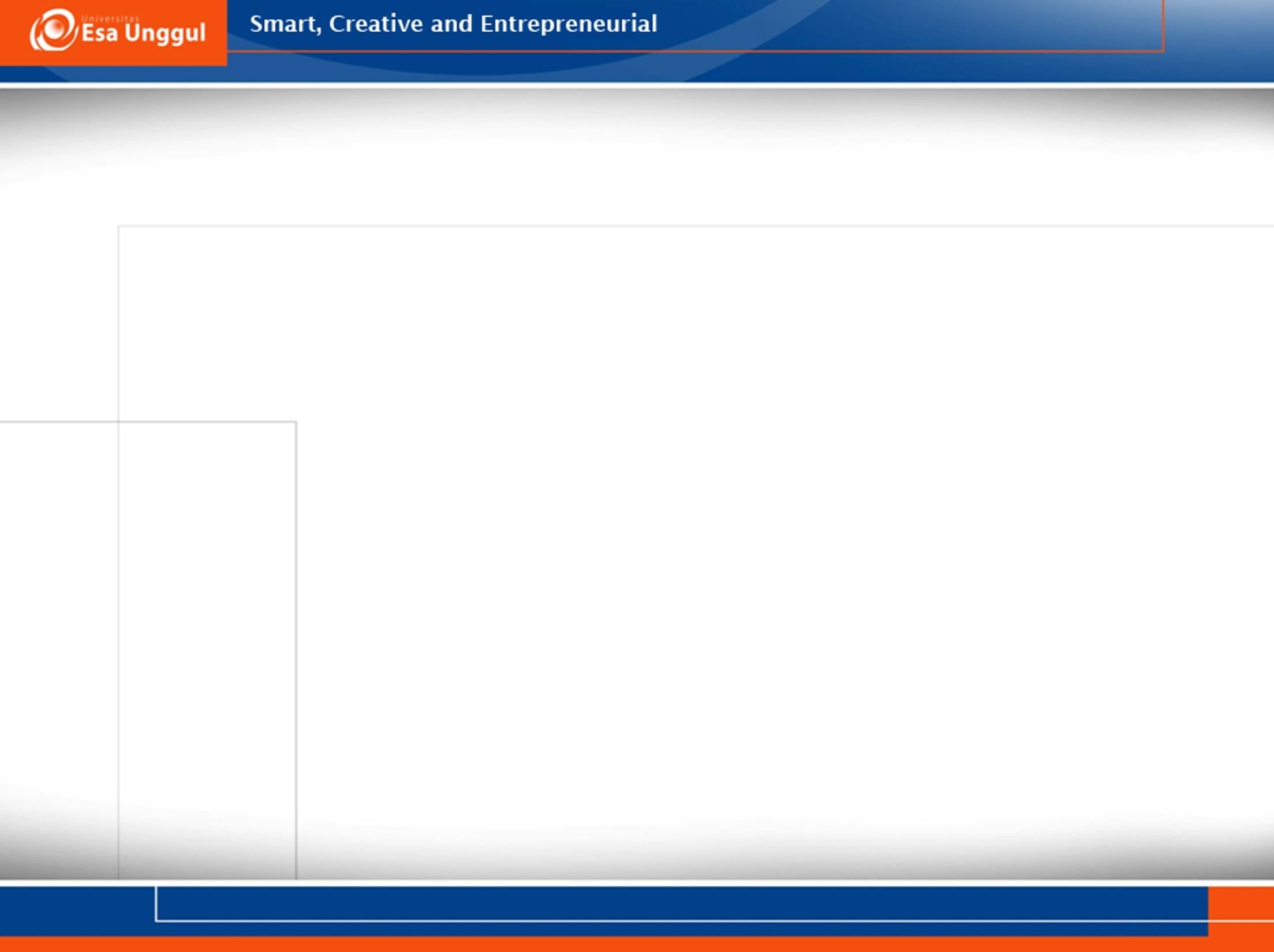 Perbedaan sitokinesis pada sel hewan dengan sel tumbuhan
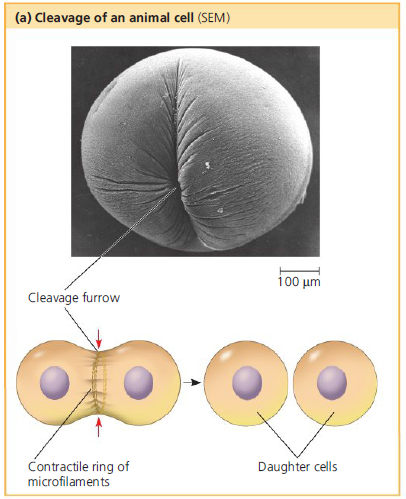 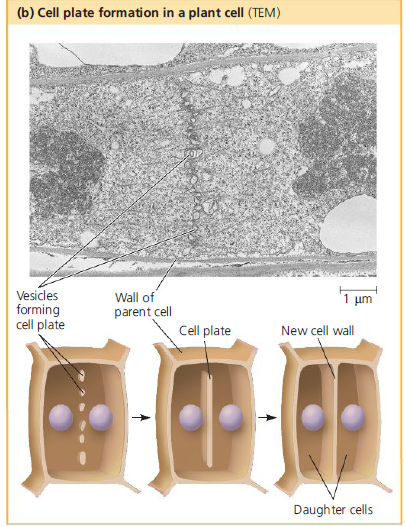 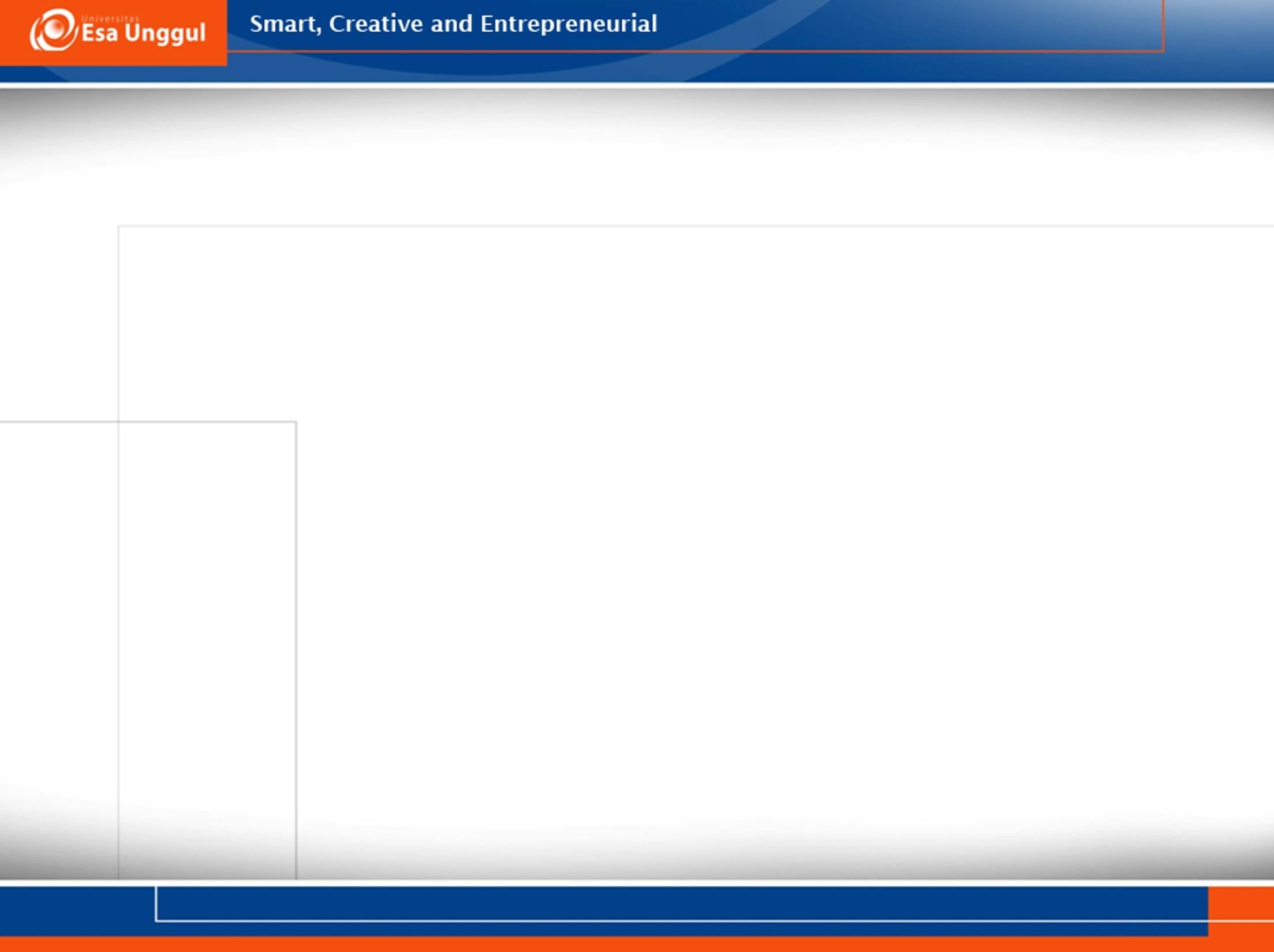 Mitosis pada sel tumbuhan
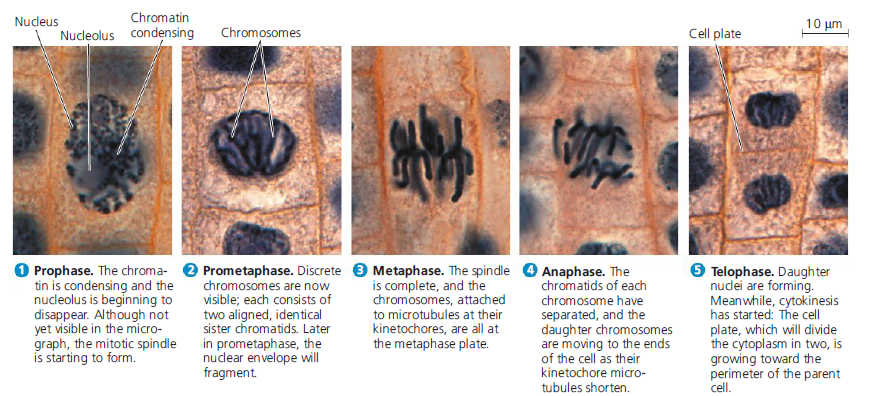 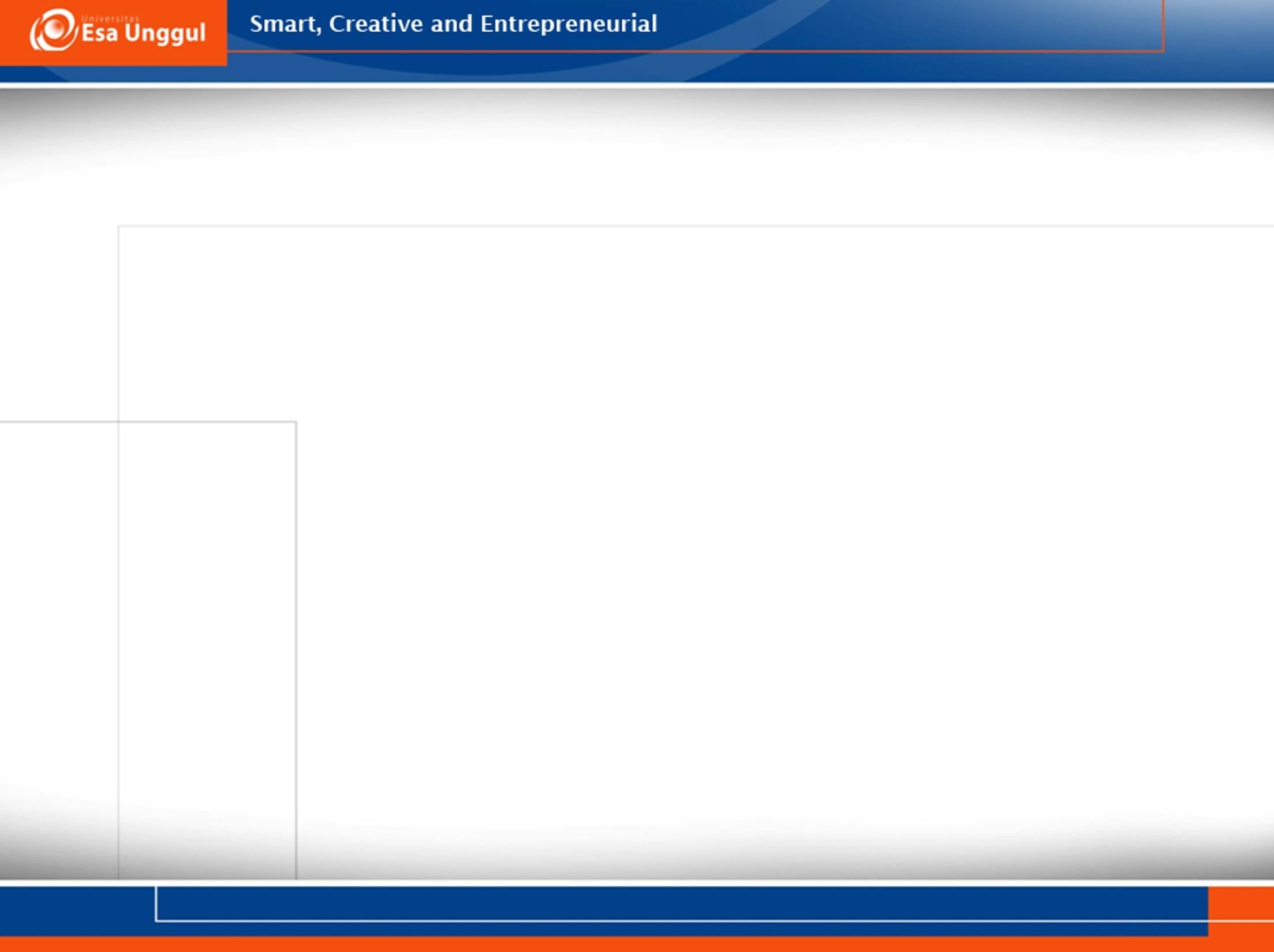 Durasi proses pembelahan sel
Sel manusia bisa membelah dalam 24 jam (setiap pembelahan)
Waktu yang dibutuhkan untuk setiap fase
Fase S : 10-12 jam
Fase G1 : 5-6 jam
Fase G2 : 4-6 jam
Fase mitosis : 1 jam
Interfase
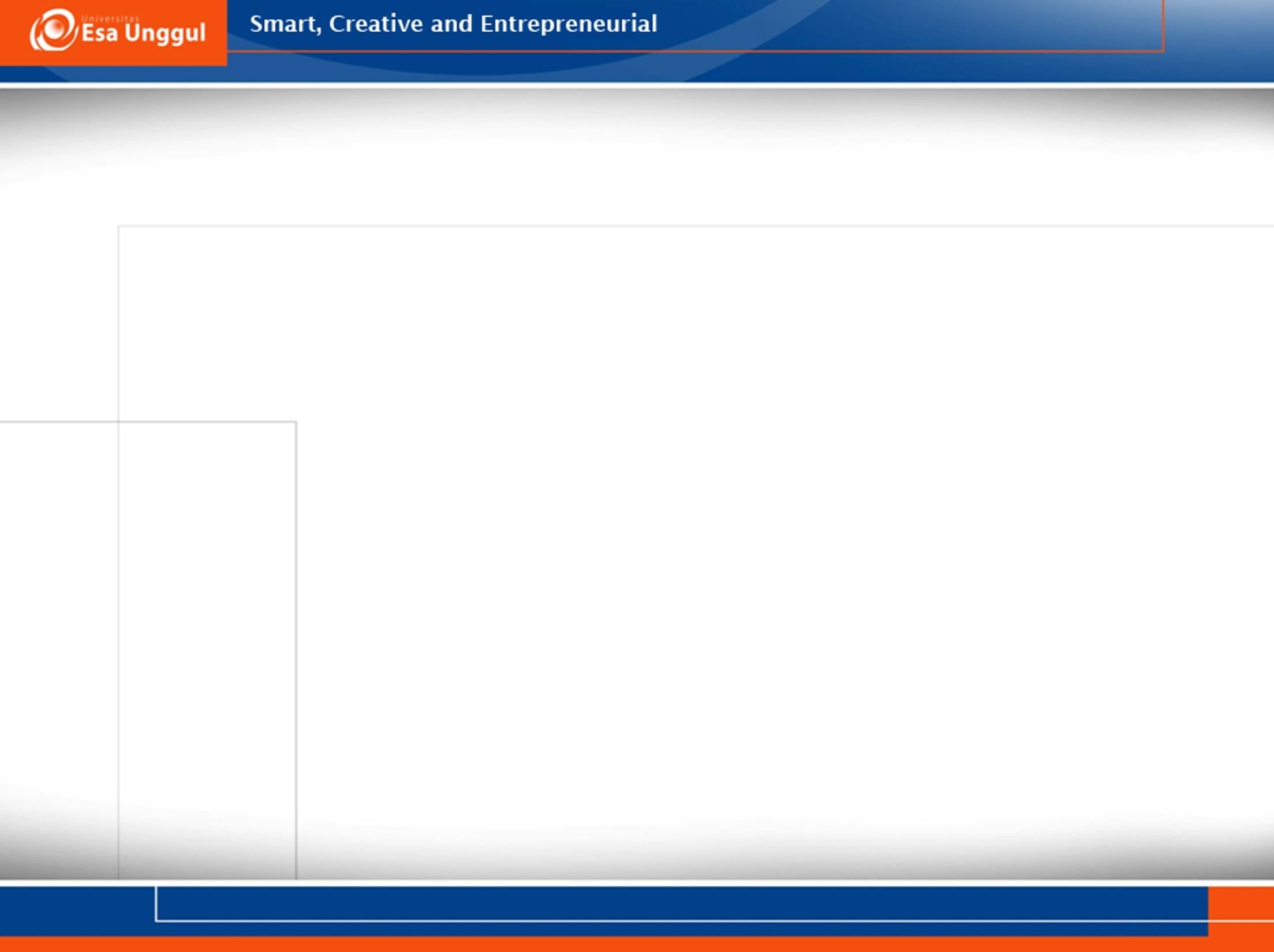 Kontrol dalam pembelahan sel
Pengontrolan dilakukan untuk mengatur durasi fase-fase dalam pembelahan sel
Sehingga semua fase akan mendapatkan waktu yang sesuai untuk prosesnya
Pada sel eukariotik terdapat titik-titik pengontrolan yang disebut checkpoint
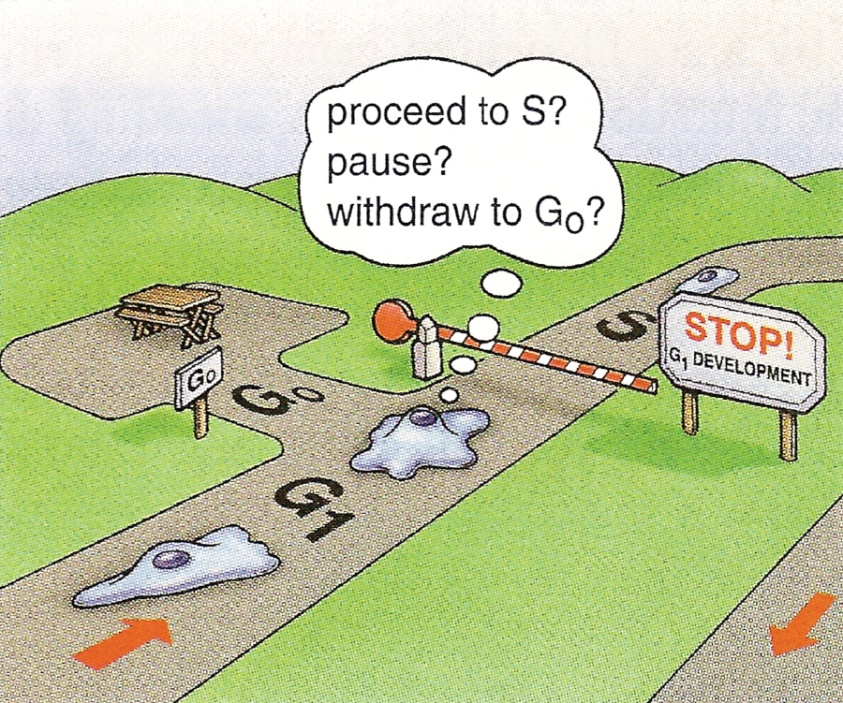 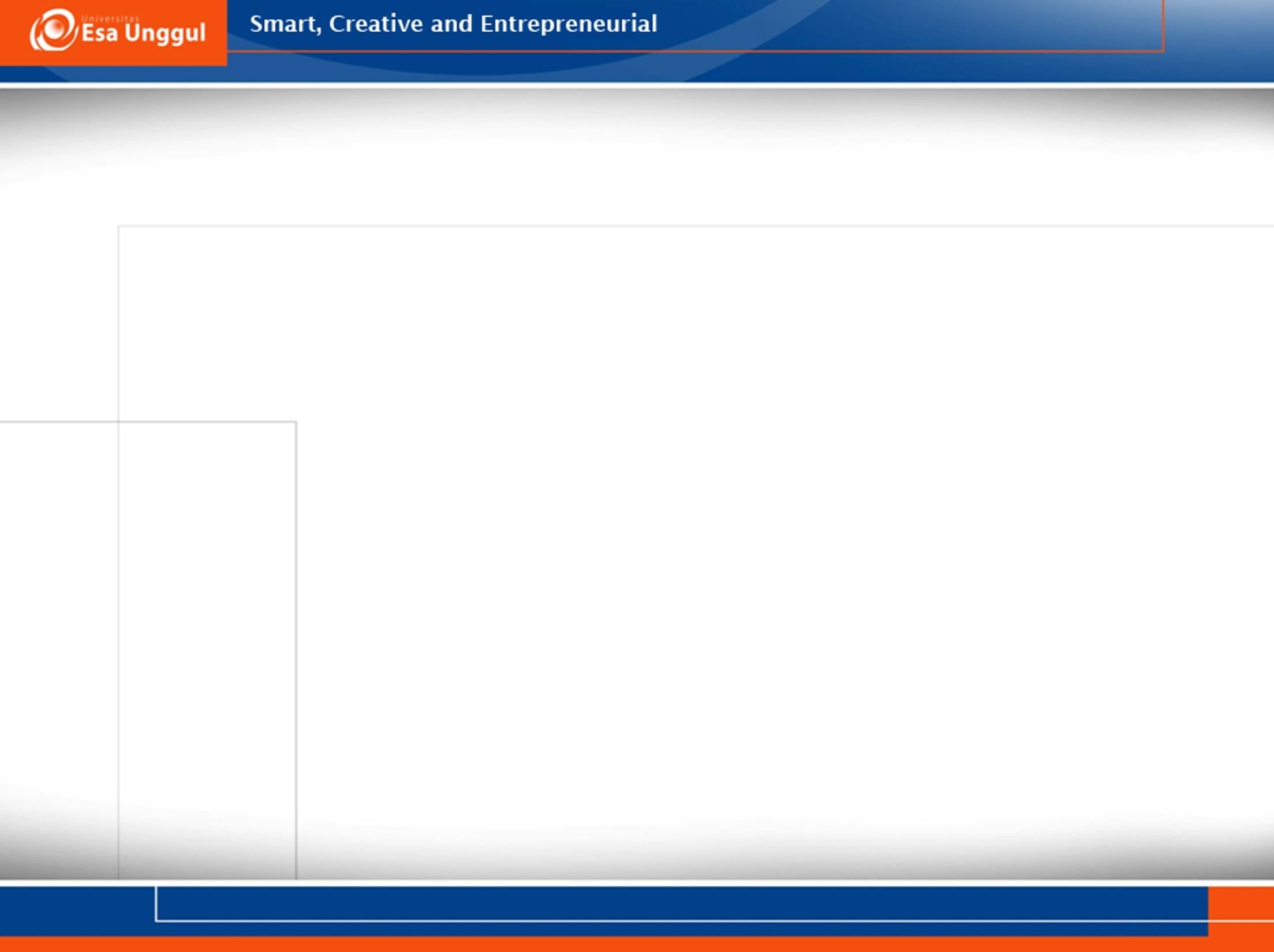 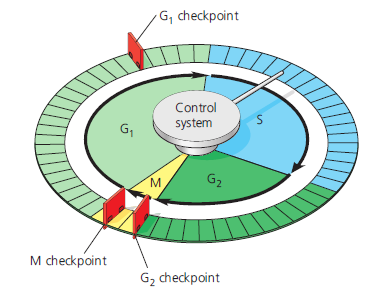 Checkpoint dalam kontrol pembelahan sel
G1 checkpoint : apakah kondisi lingkungan sekitar sel mendukung proses selanjutnya
G2 Checkpoint : apakah DNA telah tereplikasi, apakah kondisi lingkungan sekitar sel mendukung proses selanjutnya
M checkpoint : apakah semua kromosom telah terikat dengan benang spindel
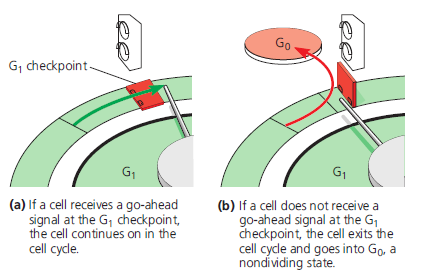 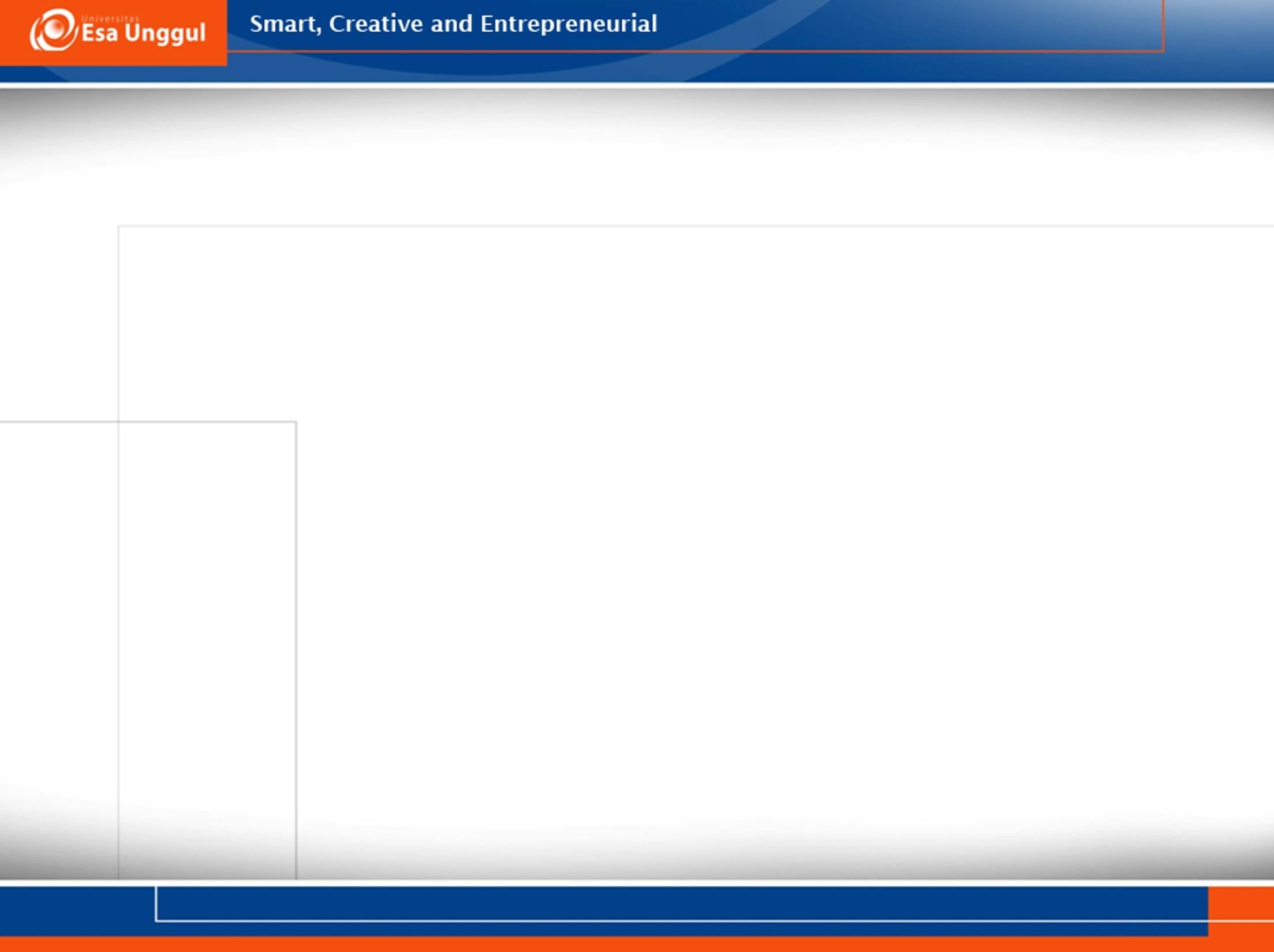 Sel Kanker dan Kontrol Pembelahan Sel
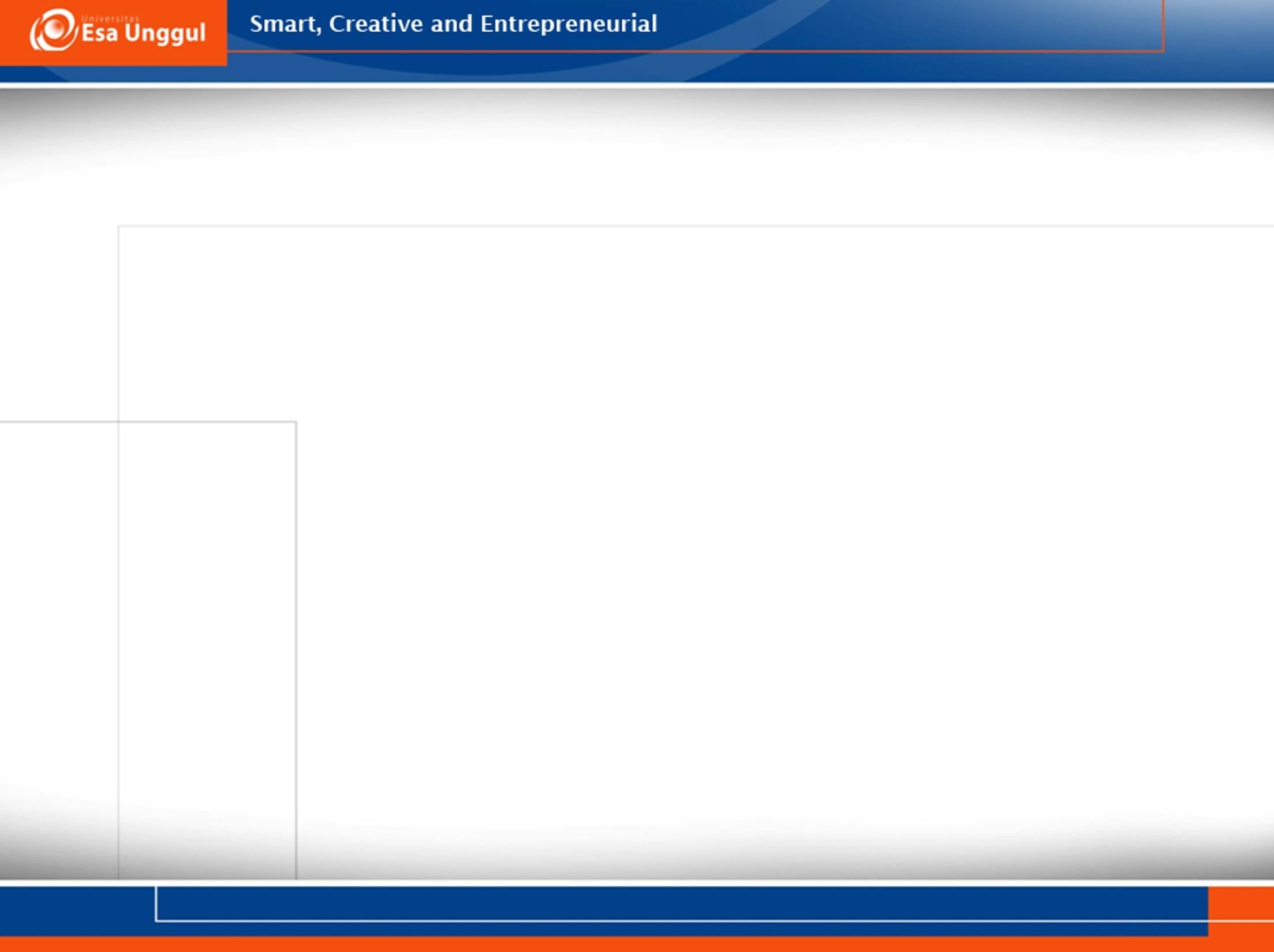 Sel Kanker berbeda dengan Sel Normal
Sel kanker tidak merespon terhadap sinyal pengontrolan pembelahan sel
Sehingga sel kanker akan terus membelah  bahkan menyerang sel normal
Titik checkpoint pada sel kanker juga berlangsung secara acak, tidak sama dengan sel normal
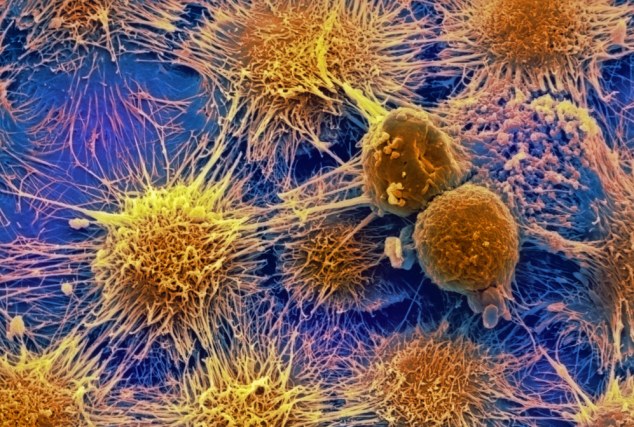 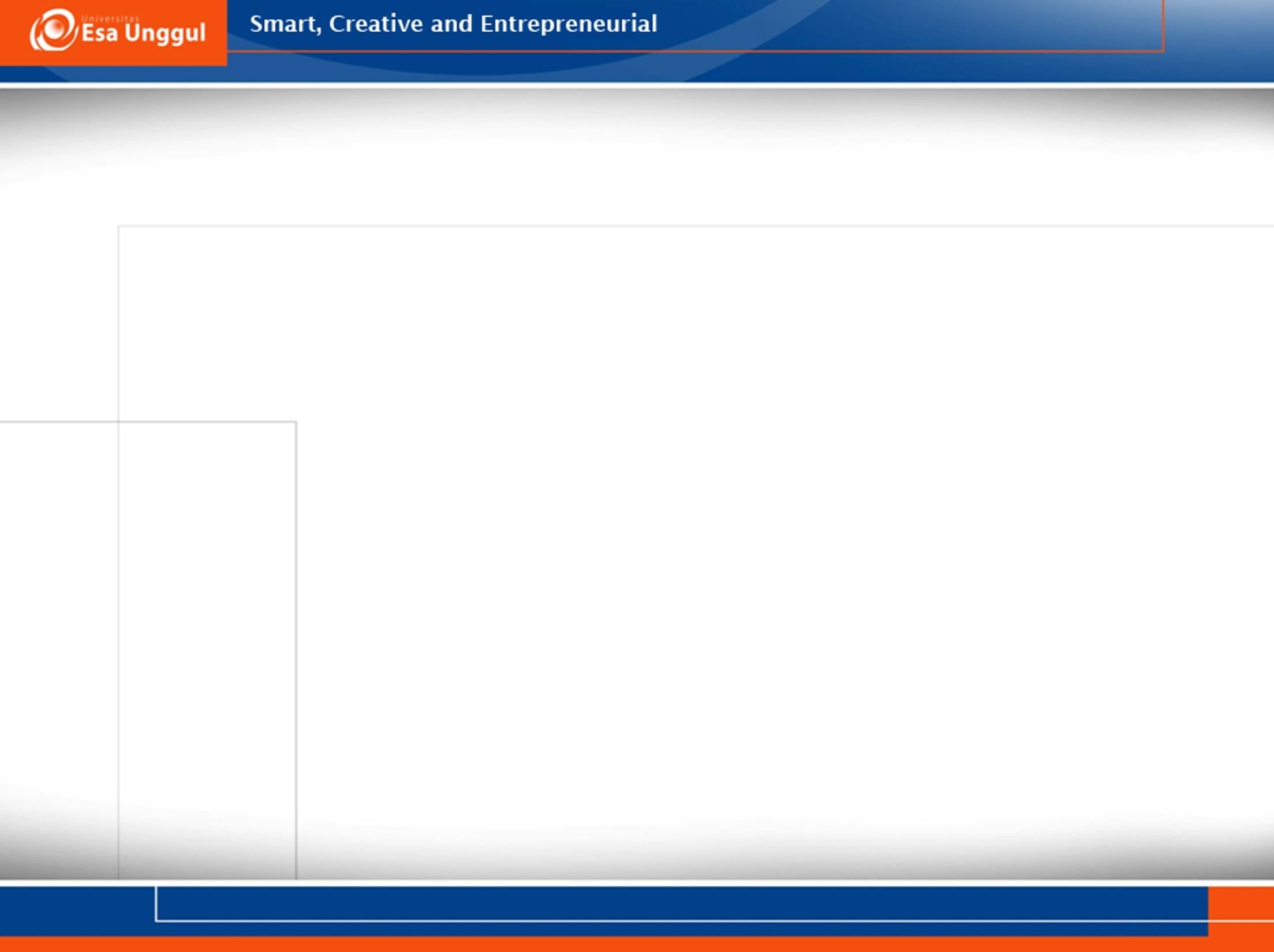 Sel kanker tidak memiliki gen pengontrol tumor (tumor-supressor gene)
Pada sel yang normal gen p53 akan menghasilkan protein p53 yang berperan dalam perbaikan kerusakan DNA
Sehingga sel yang mengalami kerusakan DNA (mutasi) akan berhenti membelah atau mengalami apoptosis
Sel kanker tidak memiliki atau mengalami kerusakan gen p53 yang mengontrol pembelahan sel
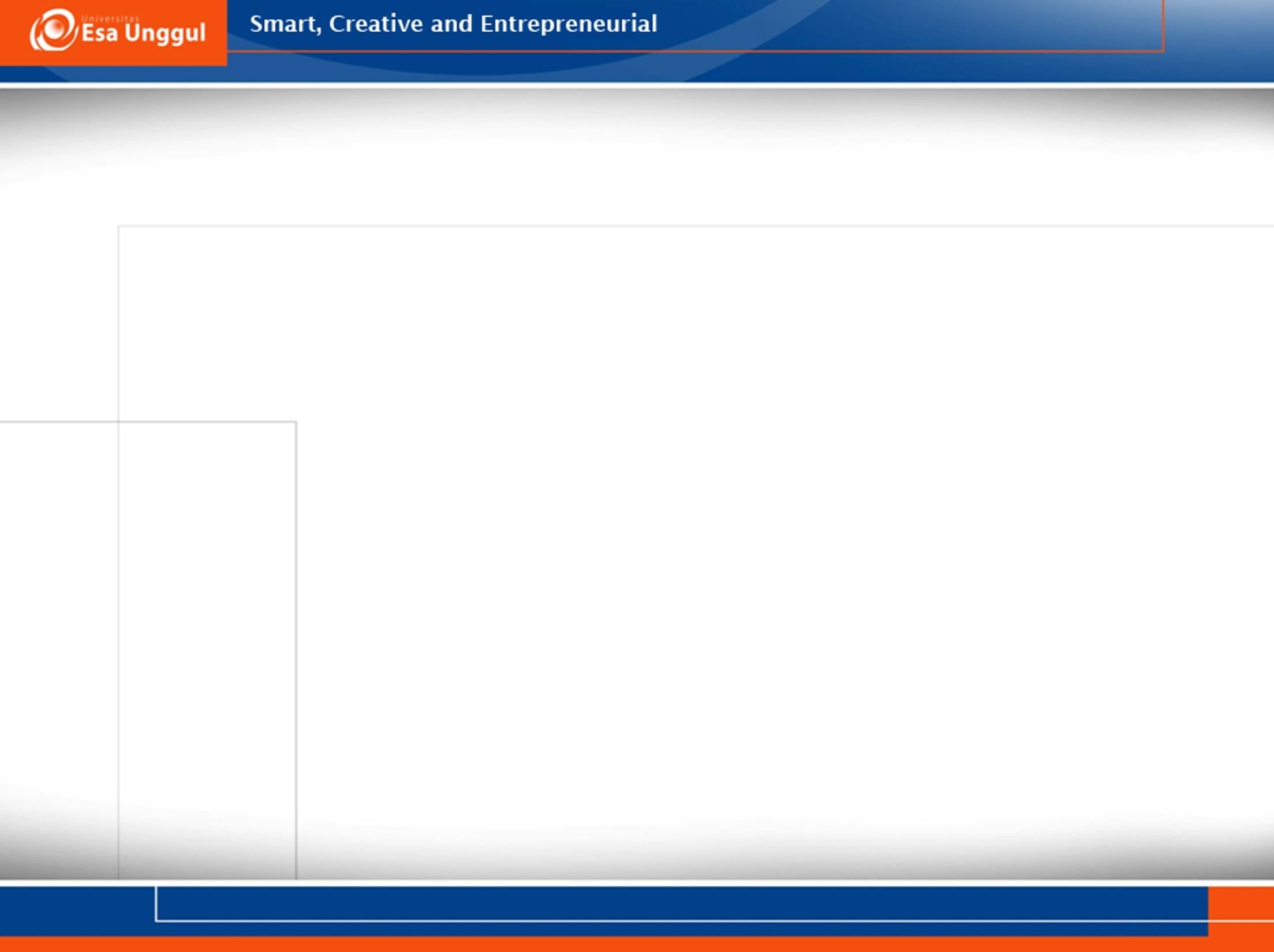 Pada sel normal….
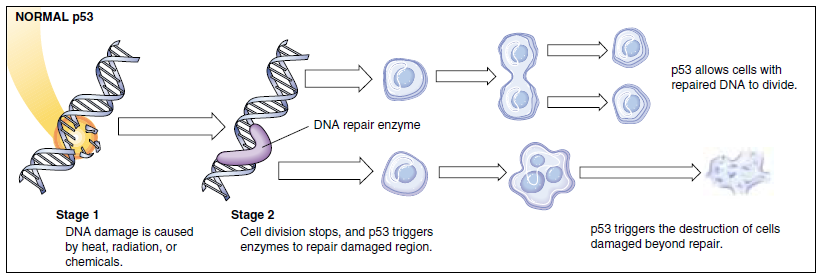 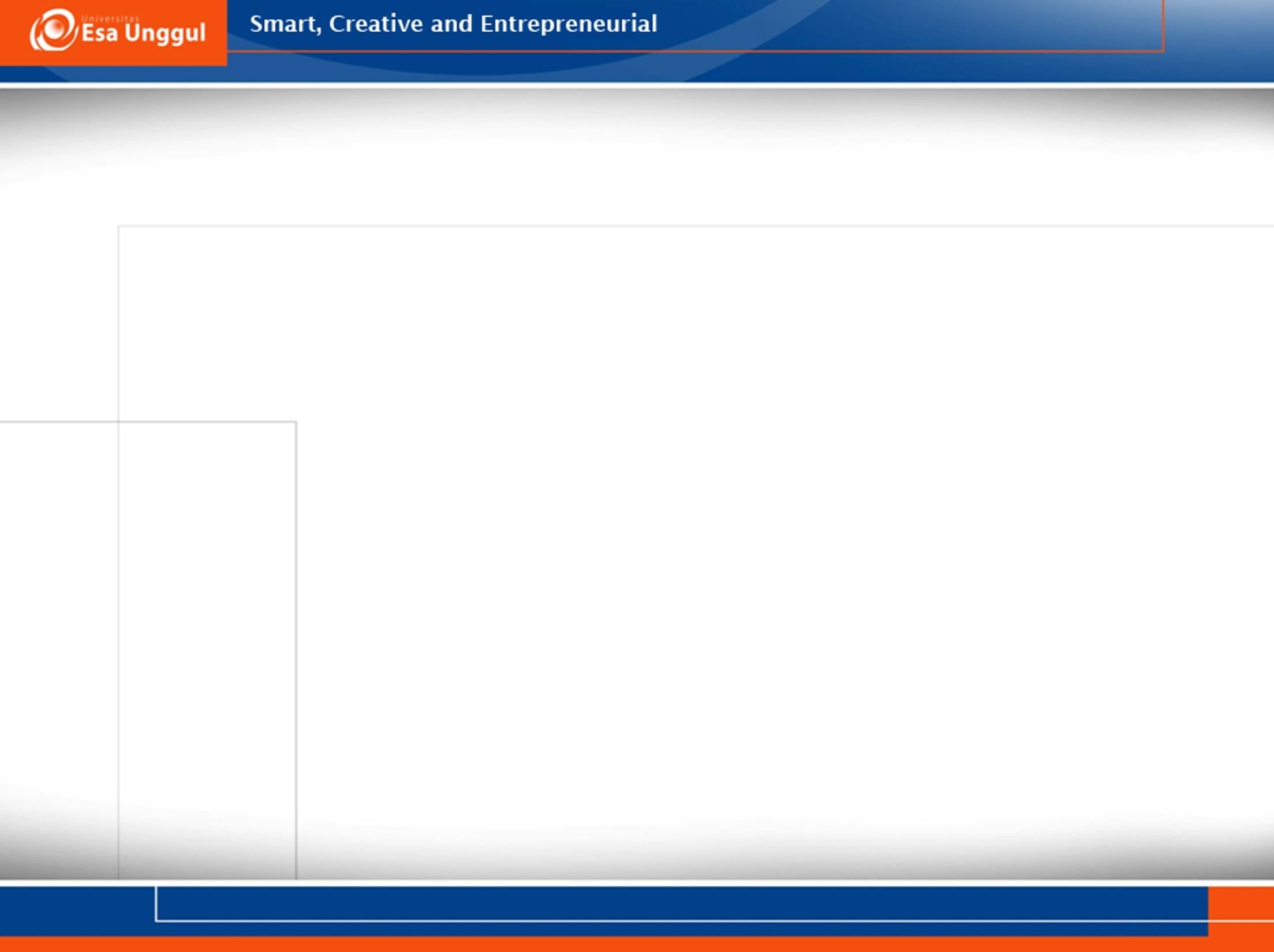 Pada sel kanker….
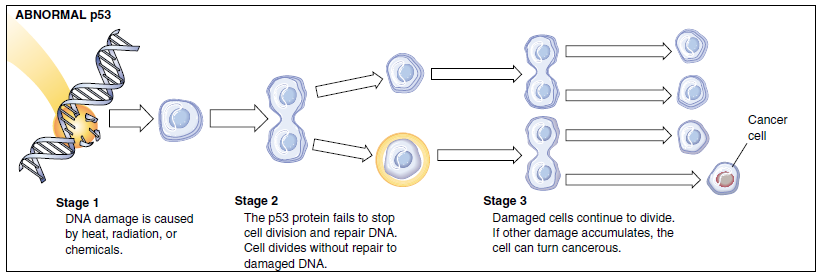 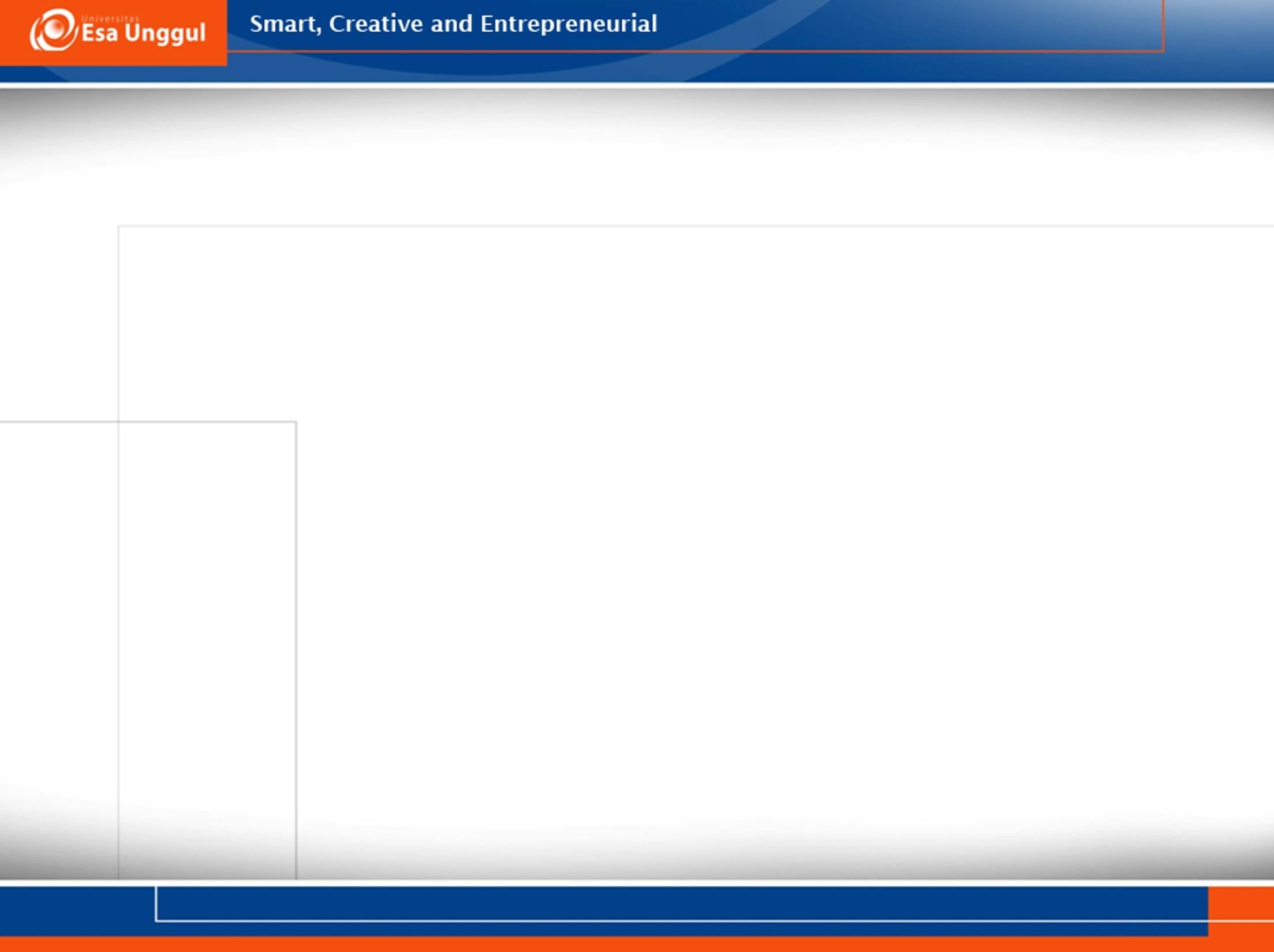 Tumor benigna dan maligna
Tumor benigna (tumor jinak) : kumpulan sel abnormal yang terdapat pada suatu lokasi di tubuh. Bisa diangkat melalui operasi
Tumor maligna (tumor ganas/kanker) : kumpulan sel abnormal yang dapat merusak jaringan di sekitar sel dan dapat menyebar ke seluruh tubuh melalui aliran darah atau limfe
* Penyebaran sel kanker ke seluruh tubuh disebut metastasis*
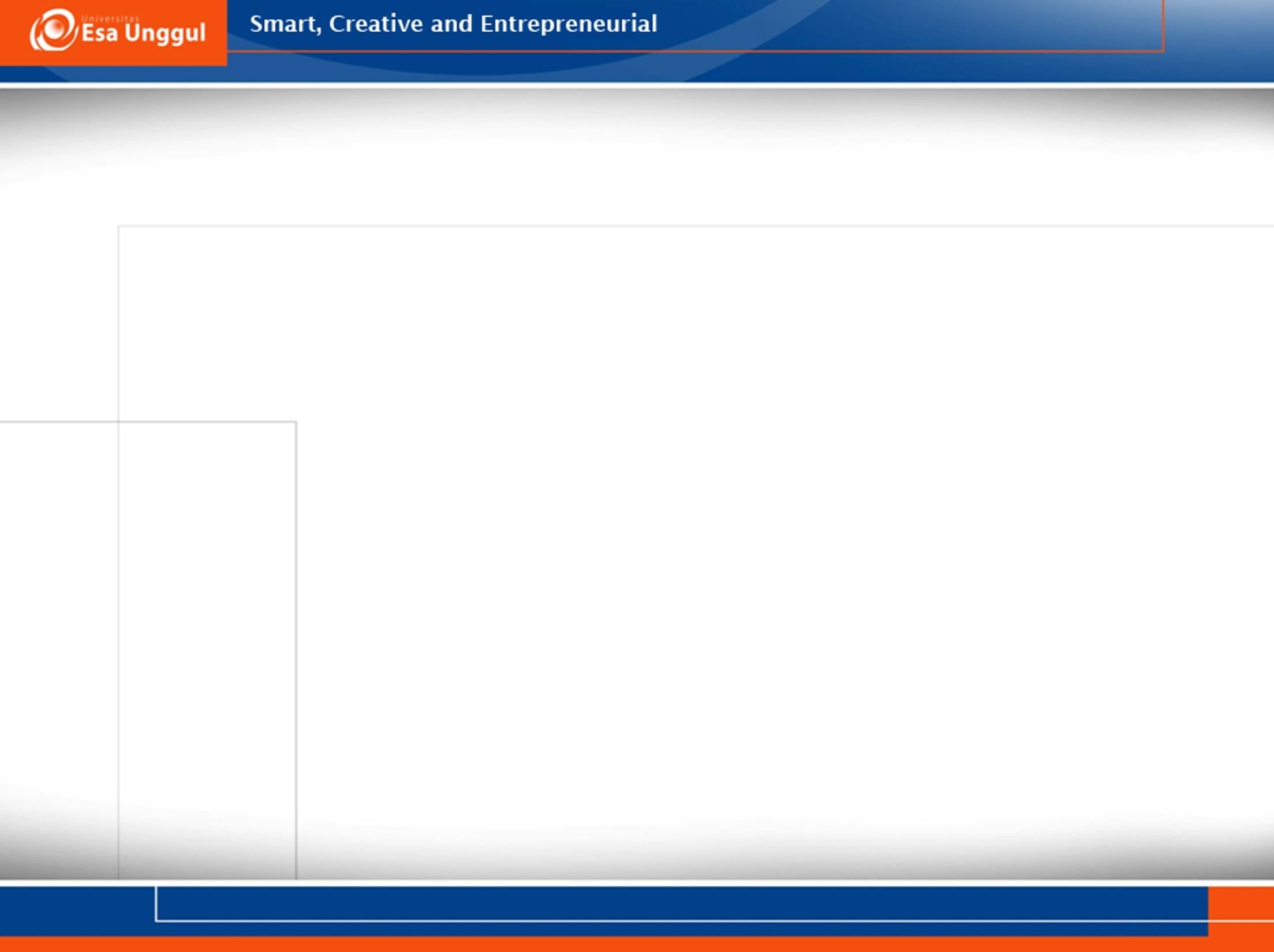 Kanker paru
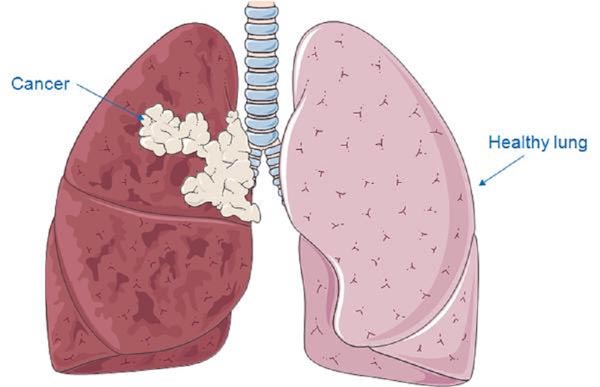 Faktor risikonya : merokok, terpapar asbes atau karsinogen dan genetik
Kanker paru
Paru normal
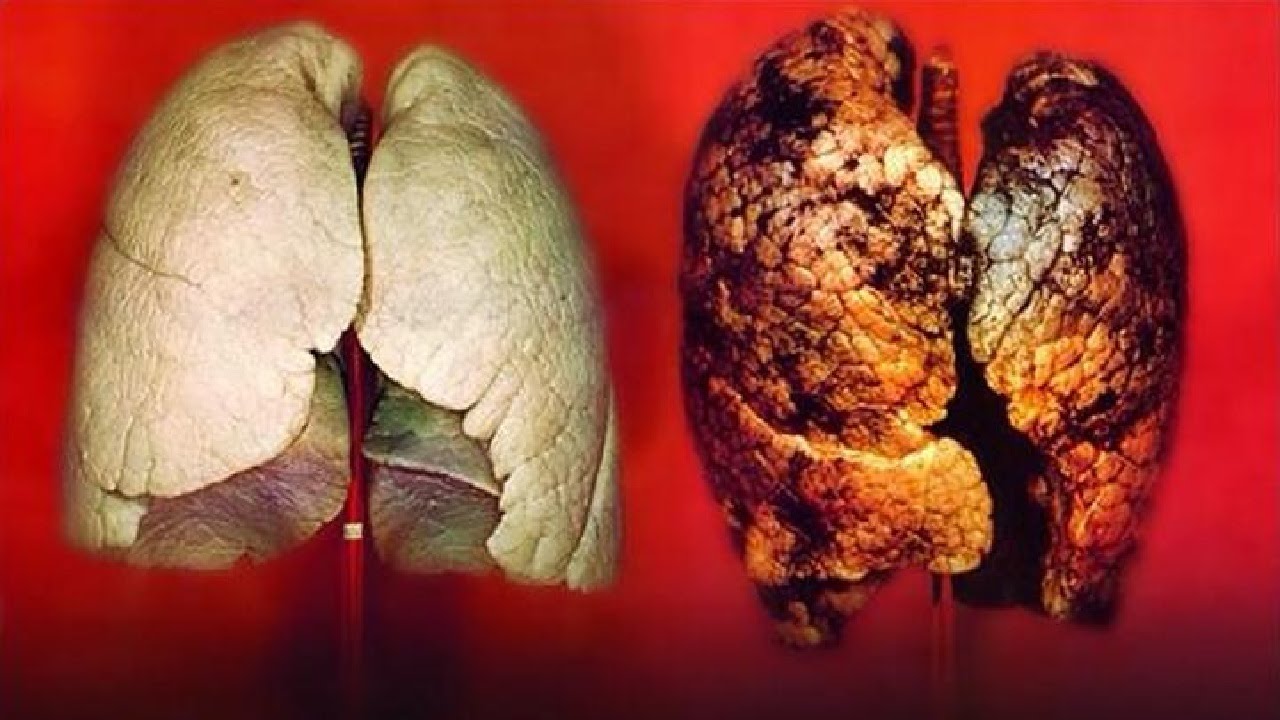 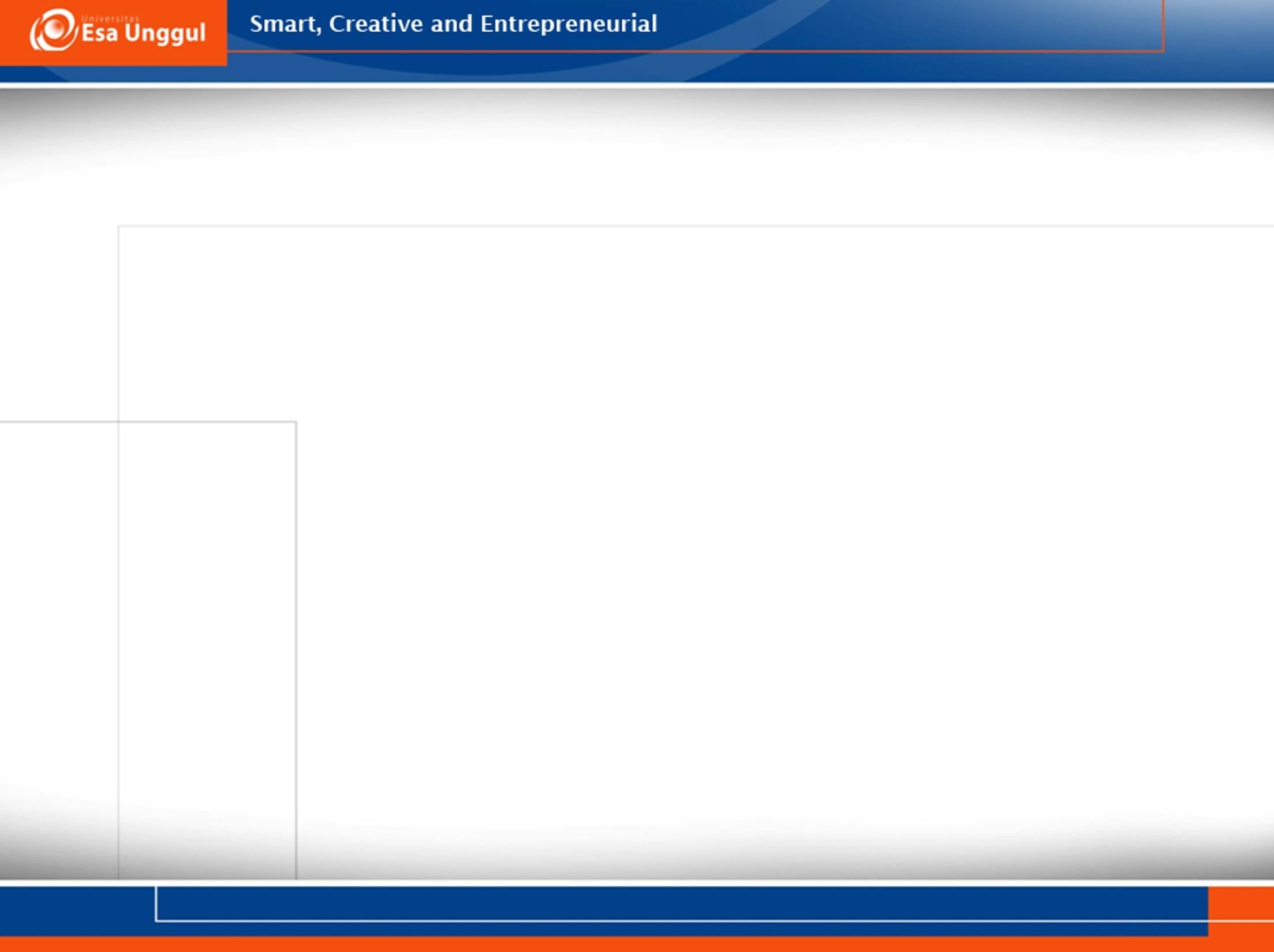 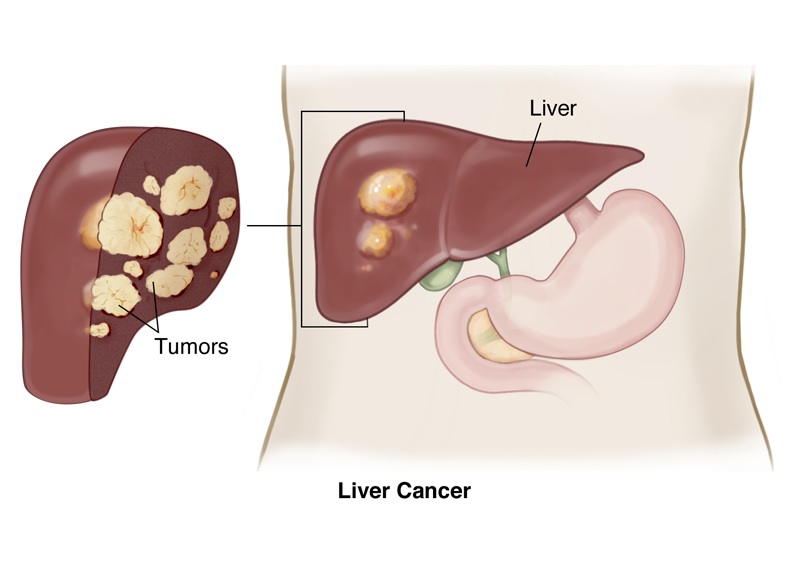 Kanker hati
Faktor risiko : infeksi virus Hepatitis C atau B, konsumsi alkohol, obesitas, sirosis, penggunaan jarum suntik bergantian
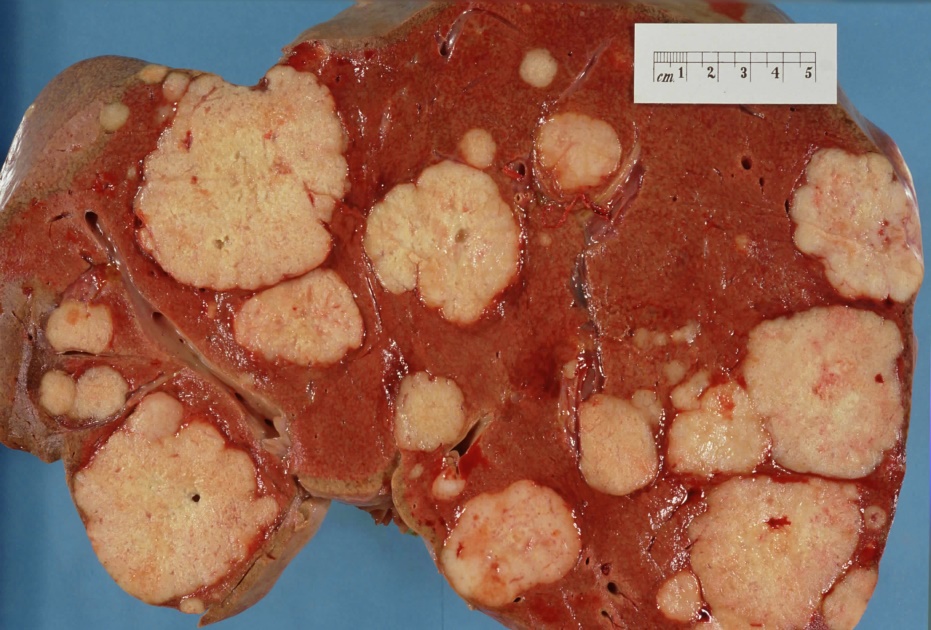 Terapi untuk kanker
Radiasi : menggunakan sinar X, sinar gamma untuk membunuh sel kanker
Kemoterapi : menggunakan obat yang menghambat fase pembelahan sel, dapat berdampak pada sel normal
Imunoterapi : menggunakan sistem imun tubuh untuk melawan kanker  antibodi monoklonal, vaksin kanker
Terapi hormon : menggunakan obat untuk menghambat pembentukan hormon  kanker payudara, prostat
Transplantasi sel punca : sel punca ditransplantasikan untuk mengganti sel punca di sumsum tulang yanga rusak karena kemoterapi
Hanrietta Lacks
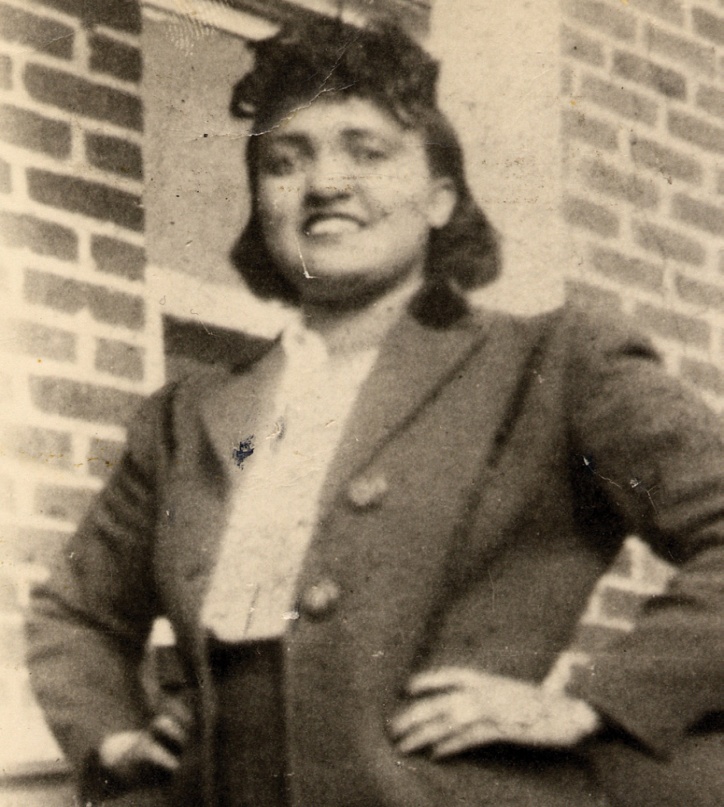 Seorang petani Afro-Amerika yang menderita adenokarsinoma pada serviks
Sel tumornya diambil tanpa sepengetahuannya pada tahun 1951 
Sampai saat ini sel tsb tetap hidup (immortal cell) untuk riset vaksin polio,kloning, dll  dikenal dengan sel HeLa
Keluarganya tidak mendapat kompensasi apapun
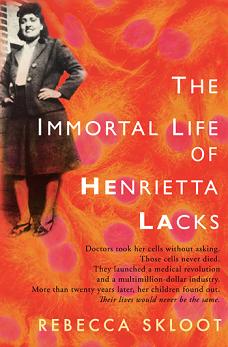 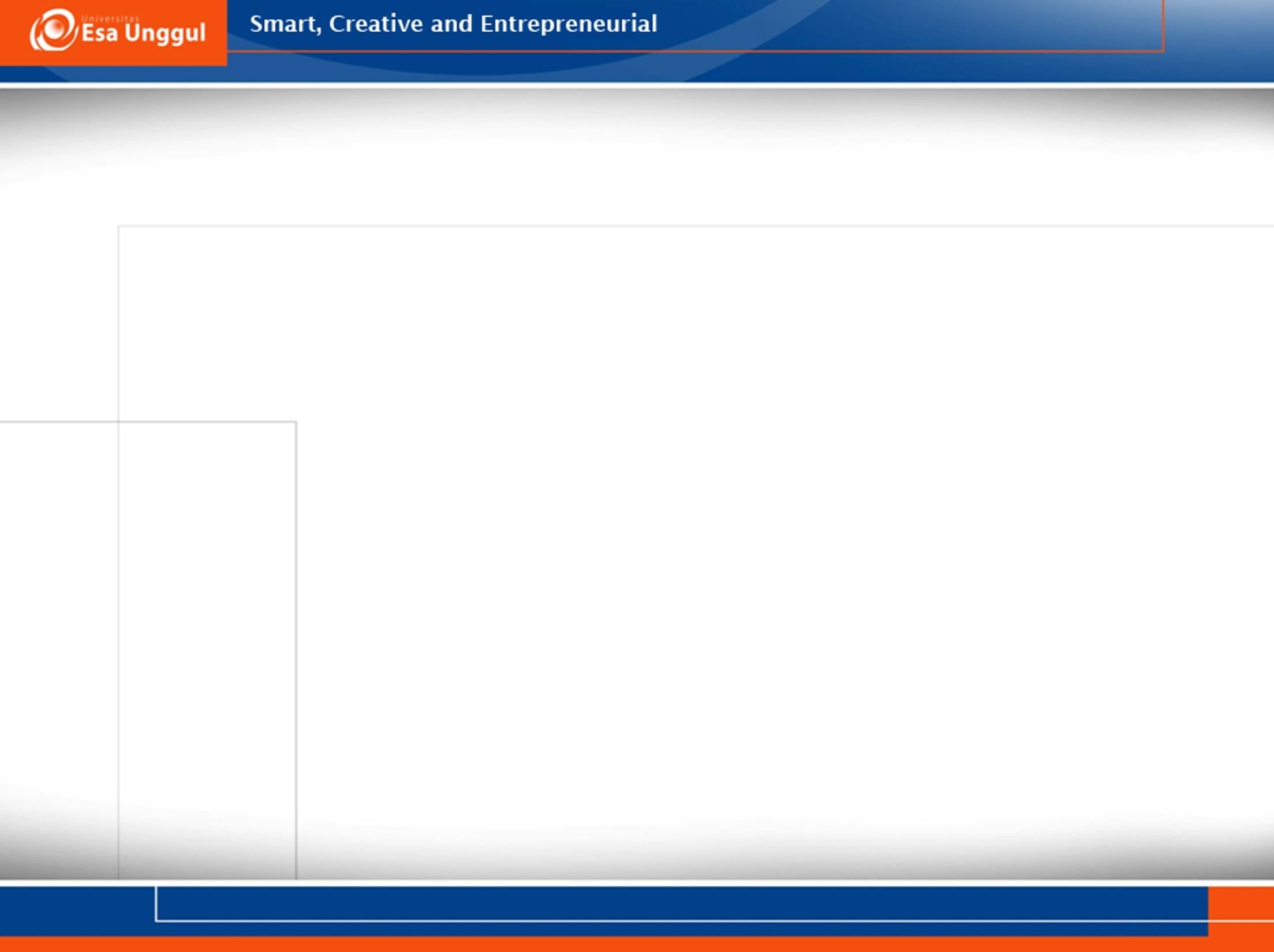 Apa itu Meiosis
Merupakan pembelahan sel dimana sel baru memiliki jumlah kromosom setengah dari jumlah kromosom sel induk
Pada manusia terjadi pada pembelahan sel telur dan sel sperma (sel-sel gamet)
Disebut juga dengan reproduksi seksual
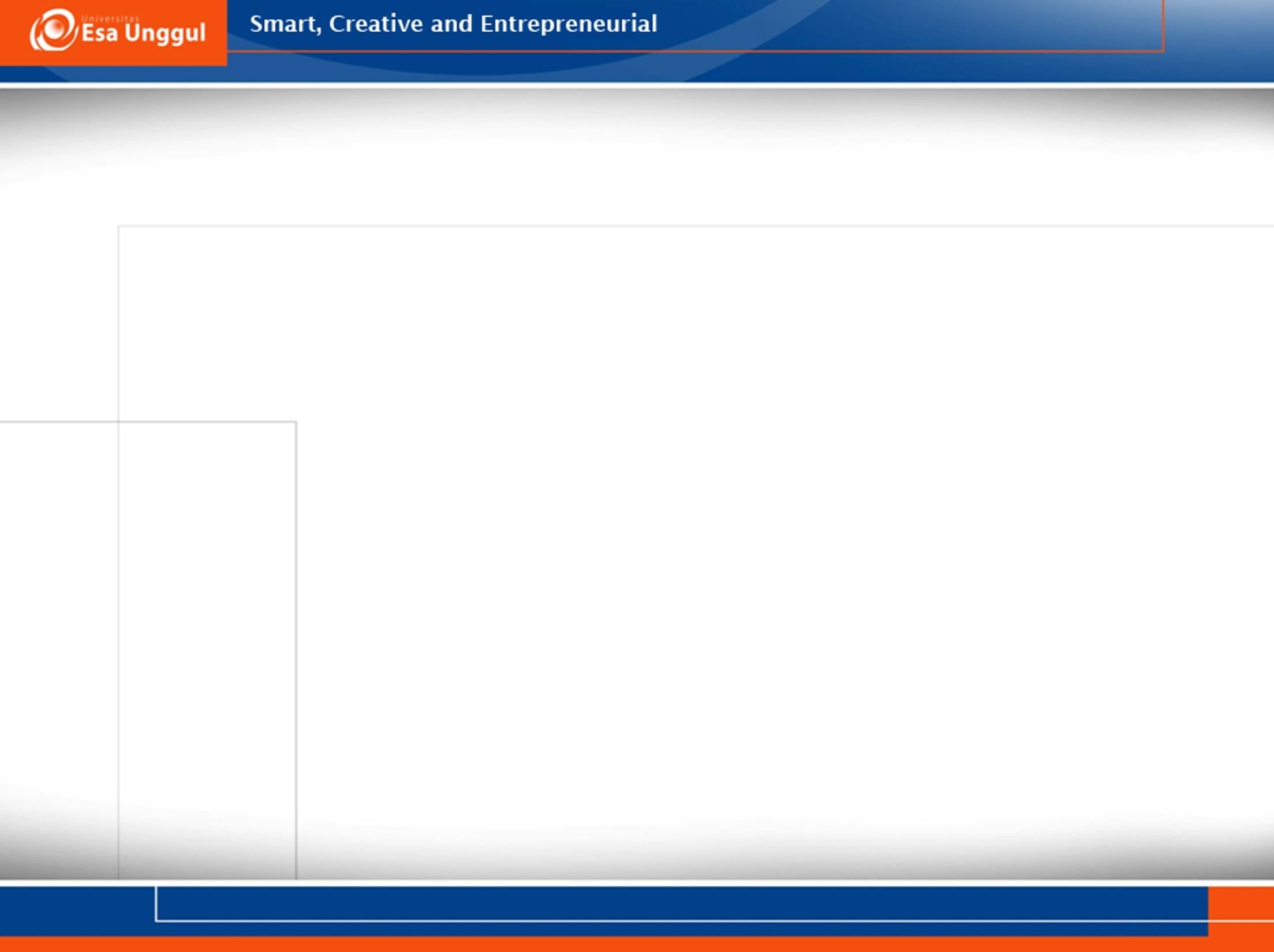 Sel diploid vs haploid
Sel Diploid adalah sel dengan jumlah kromosom berpasang-pasangan 
Pada manusia, sel tubuh ada 23 pasang kromosom

Sel Haploid adalah sel dengan jumlah kromosom separuh dari jumlah kromosom sel diploid
Pada manusia, sel telur dan sel sperma ada 23 kromosom
[Speaker Notes: Apa itu biologi?]
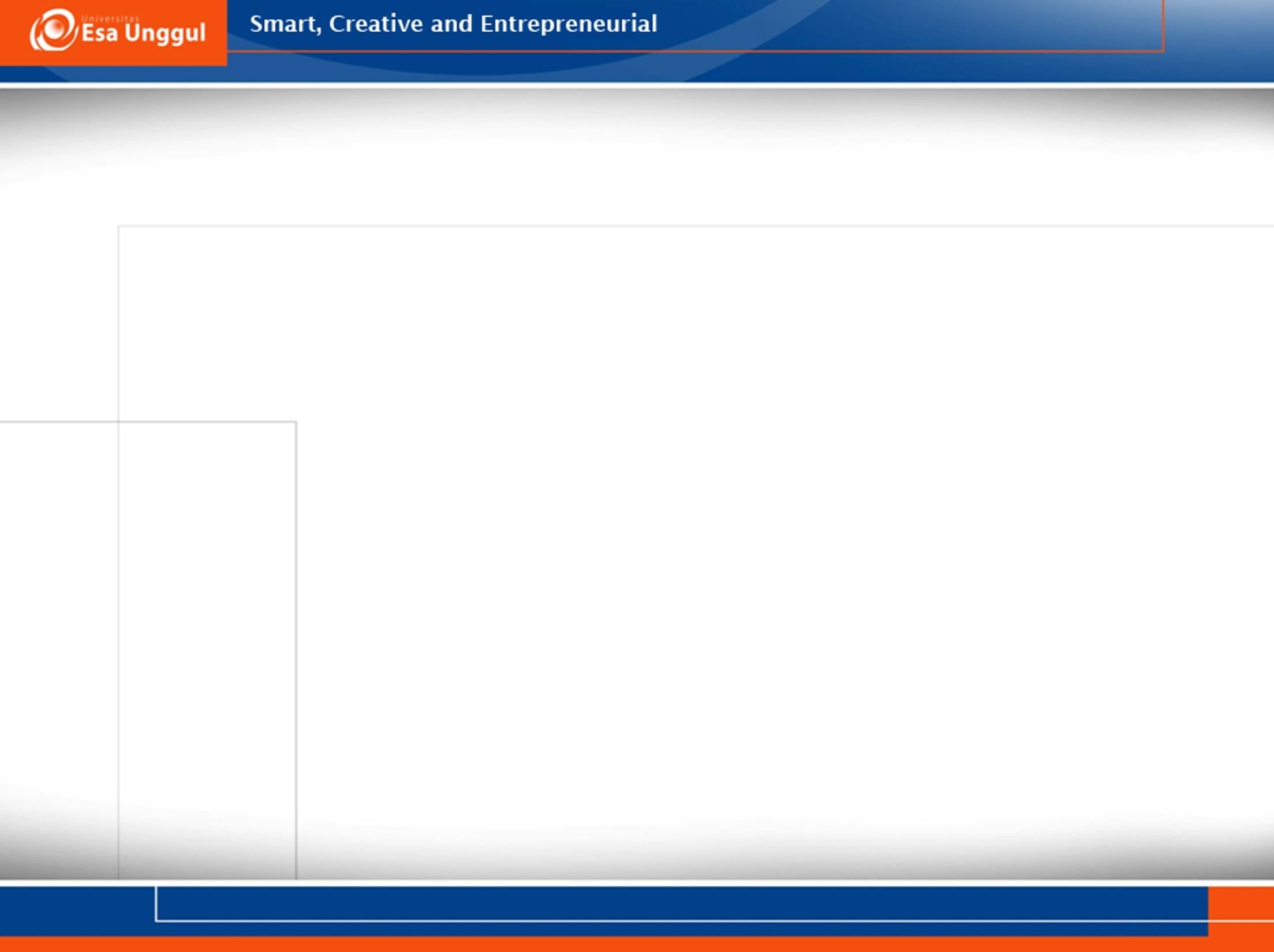 Perbandingan sel diploid vs haploid
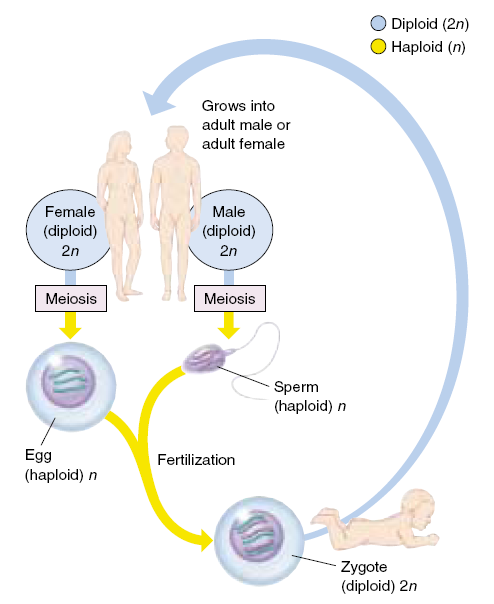 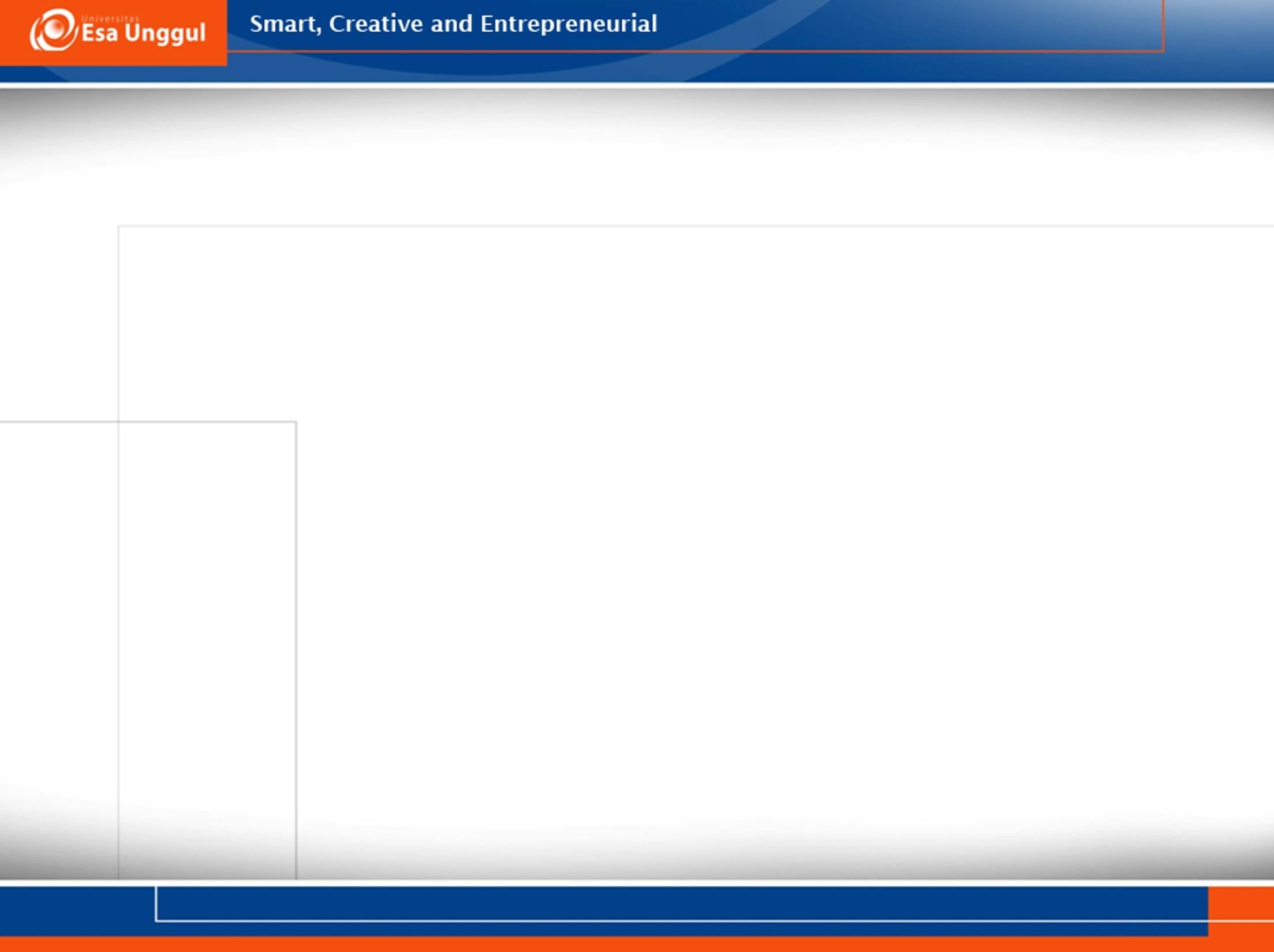 Siklus seksual manusia
Tahapan pada Meiosis
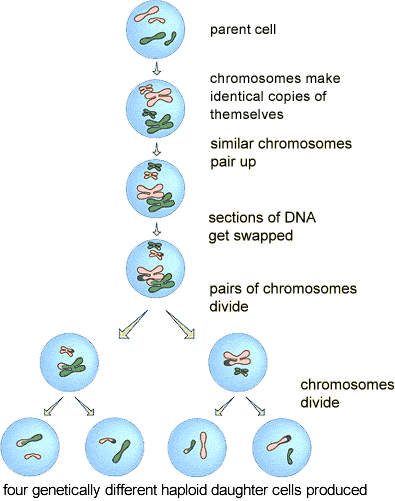 Meiosis I
Profase I
Metafase I
Anafase I
Telofase I

Meiosis II
Profase II
Metafase II
Anafase II
Telofase II
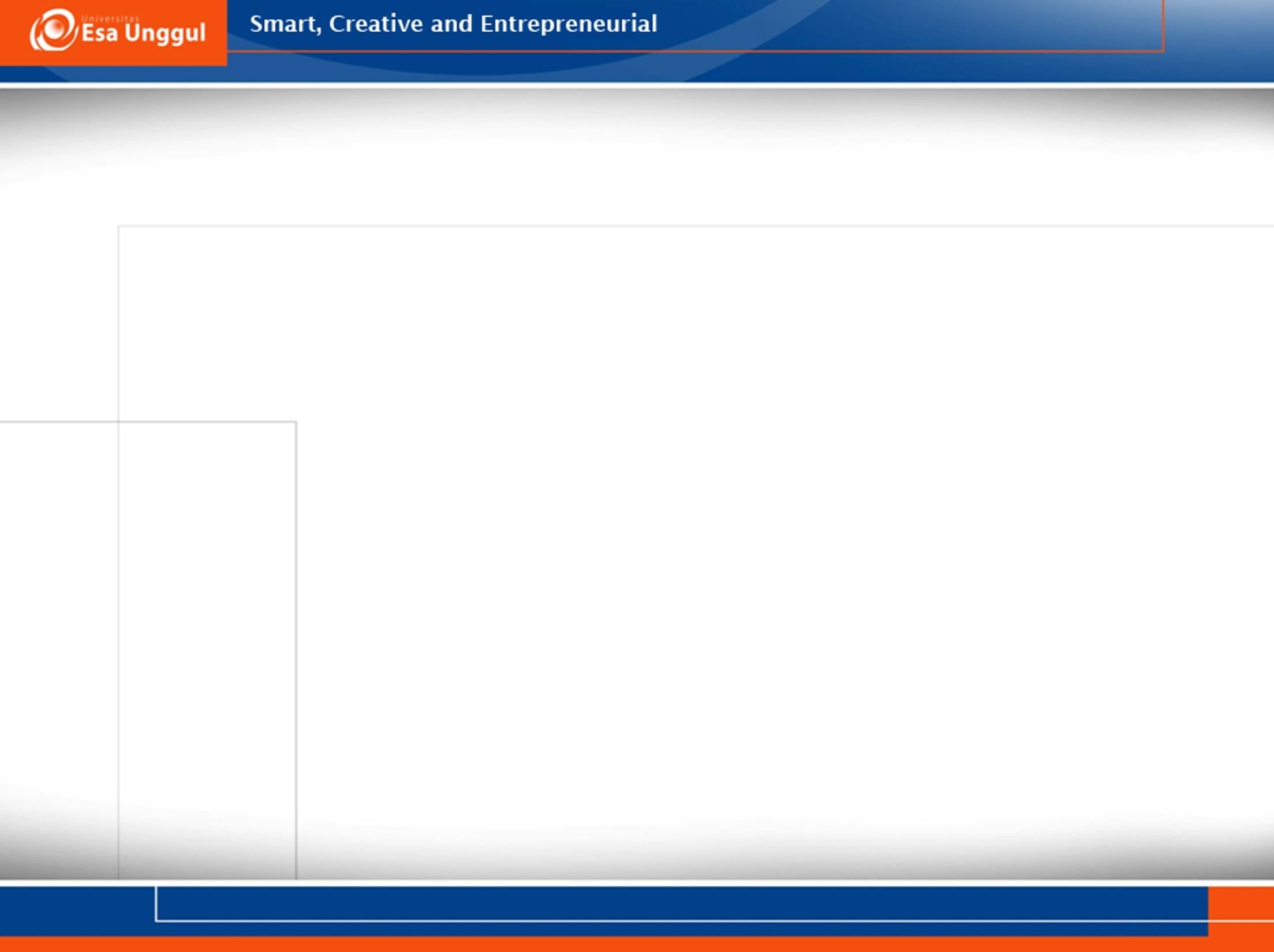 Perbedaan antara Meiosis I dan Meiosis II
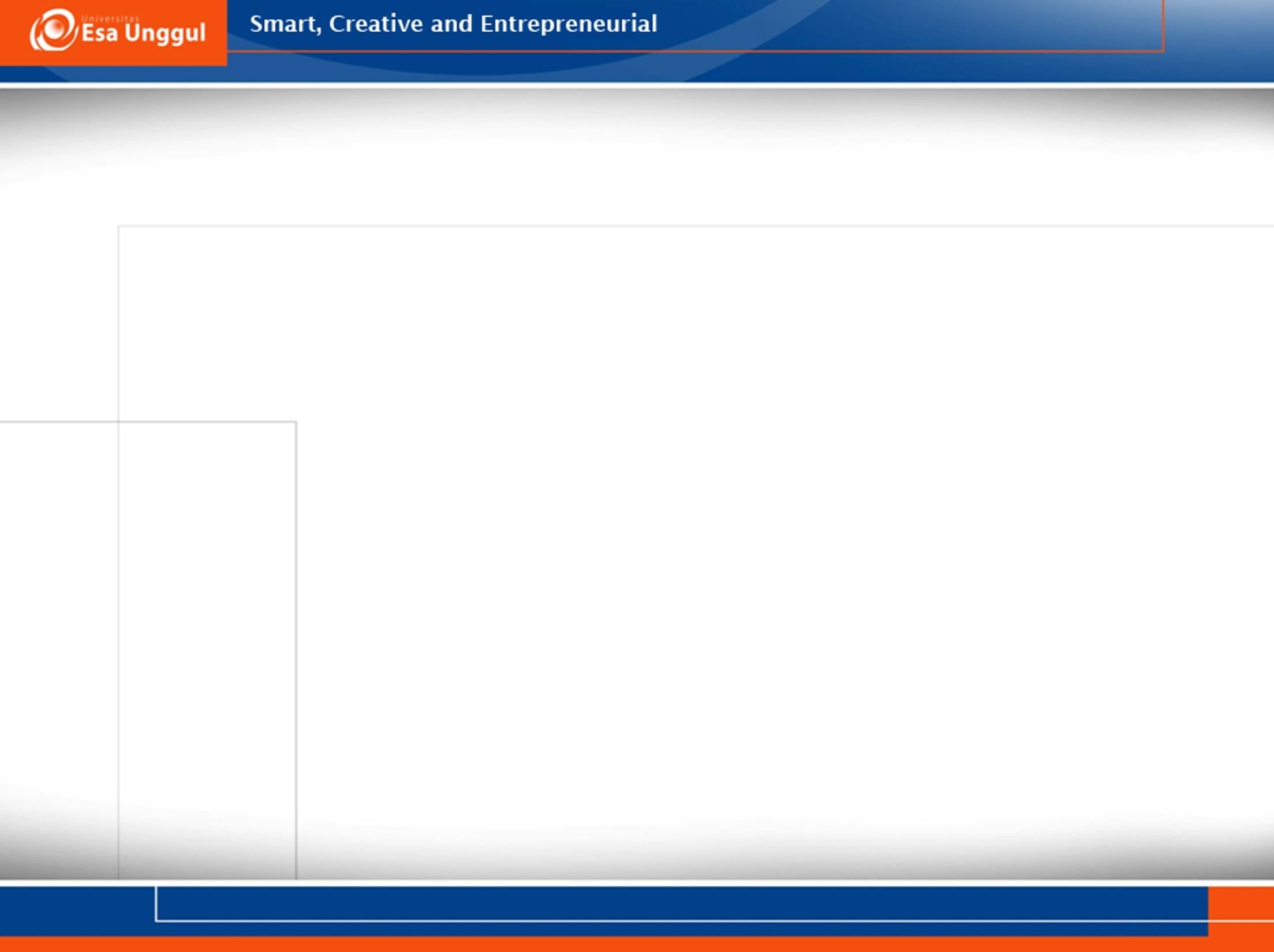 Meiosis I
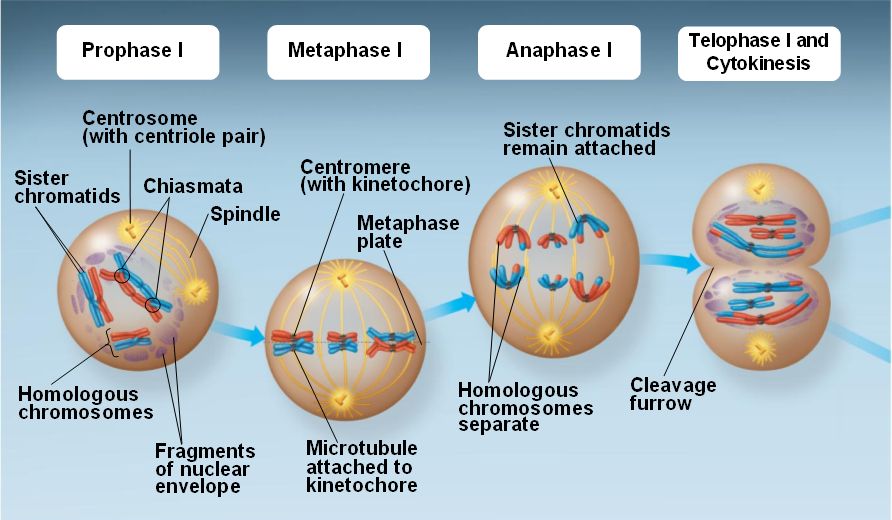 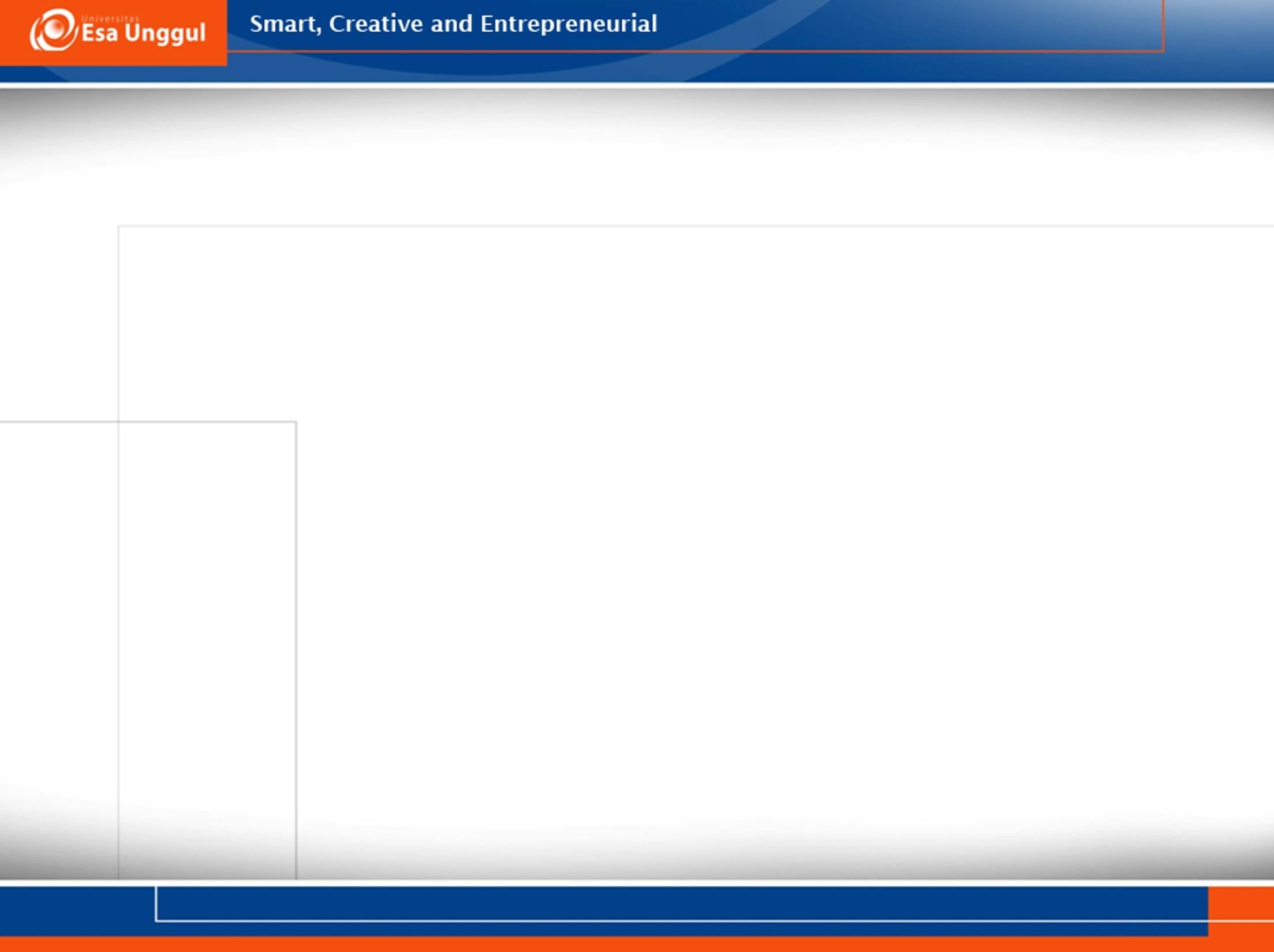 Profase I
Terdiri dari 5 fase :
Leptonema : kromosom akan berkondensasi (memadat)
Zigoten : Sentrosom akan membelah menjadi 2 dan bergerak ke kutub yang berlawanan dan akan terjadi proses sinapsis
Pakiten : Kromosom akan menggandakan diri menjadi 2 kromatid yang saling melekat pada sentromer
Diploten : Terjadi proses pindah silang antara 2 kromatid
Diakinesis : terbentuknya benang-benang spindel
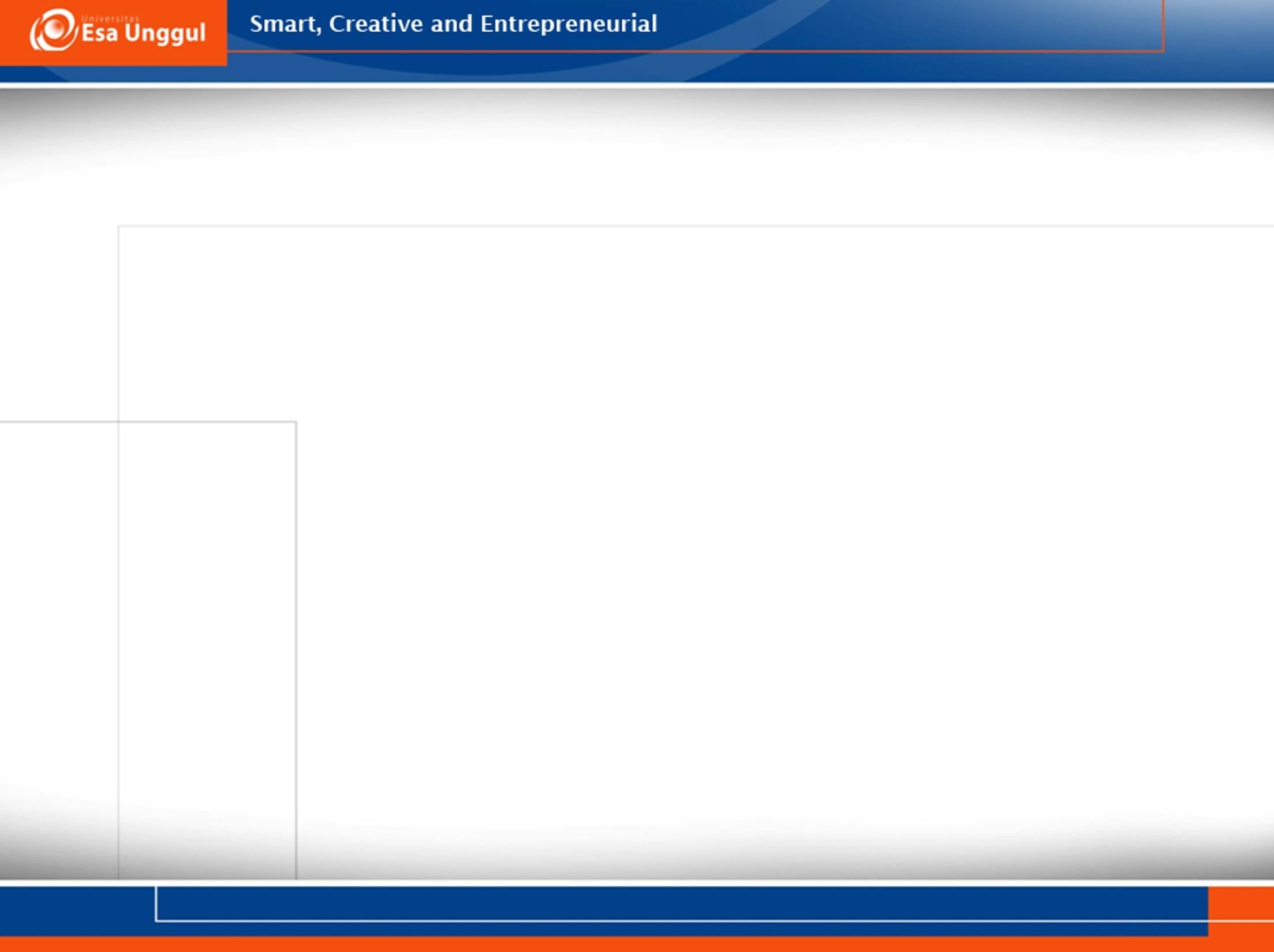 Sinapsis dan Pindah silang
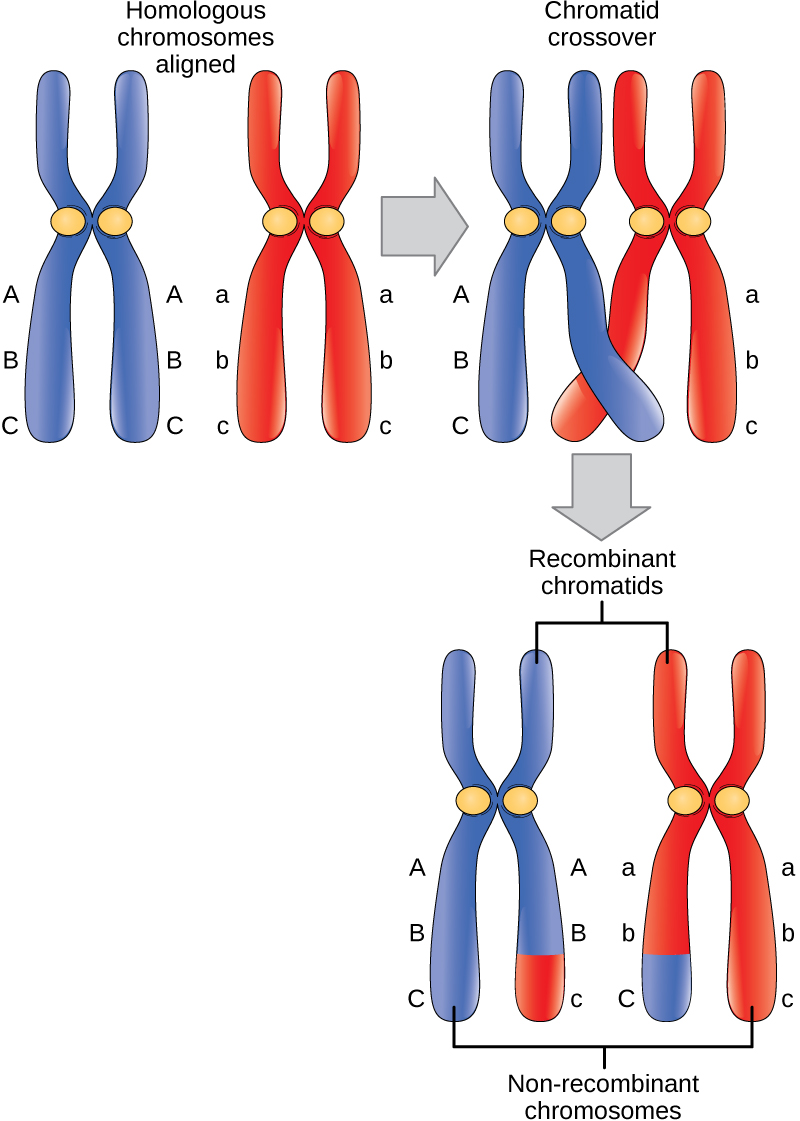 Sinapsis
Proses dimana kromosom-kromosom yang berpasang-pasangan akan berjajar
Pindah silang:
Proses pertukaran segmen antara kromatid yang berdekatan
Karena proses pindah silang ini keanekaragaman makhluk hidup terbentuk  tidak sama dengan induknya
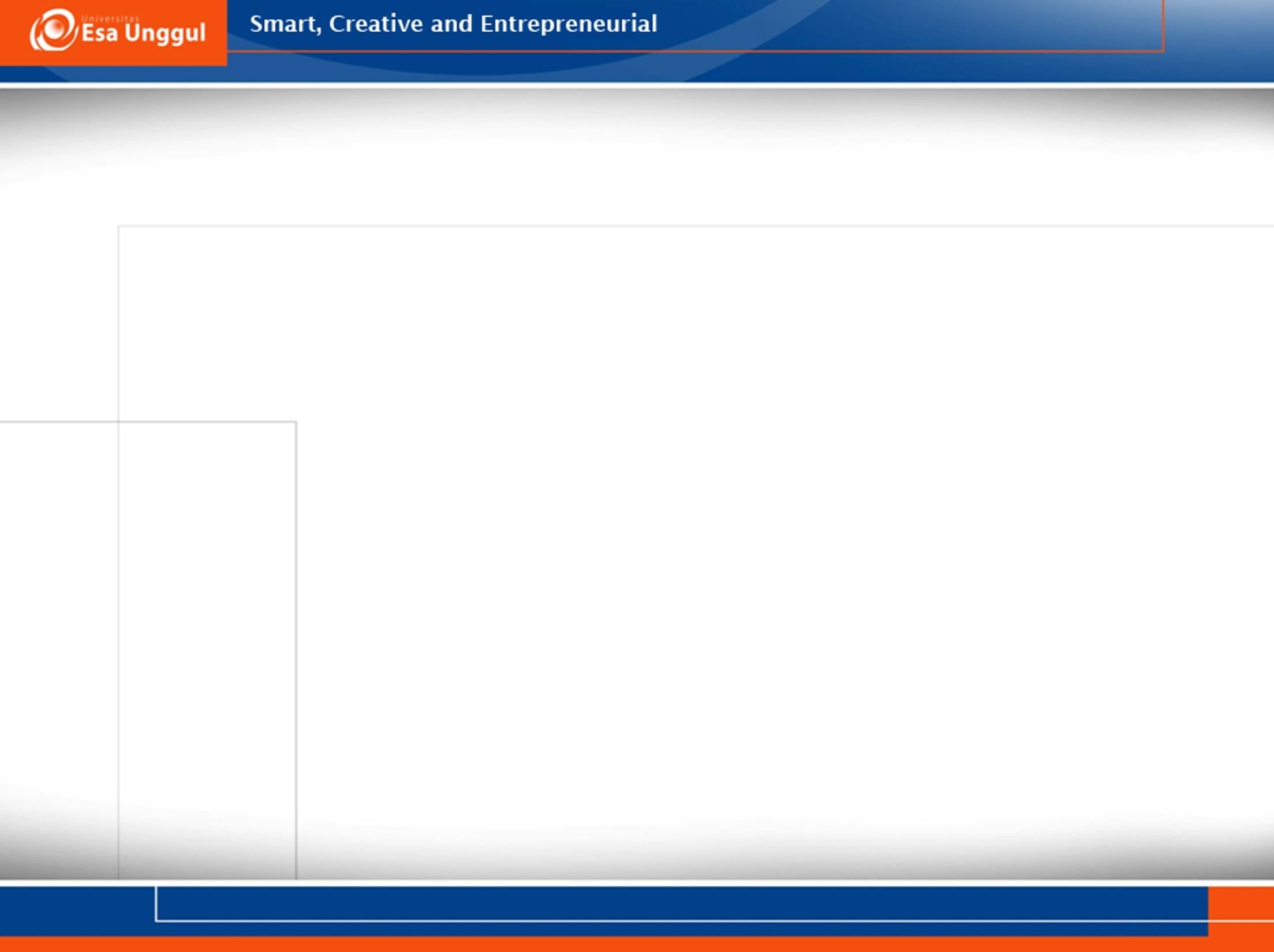 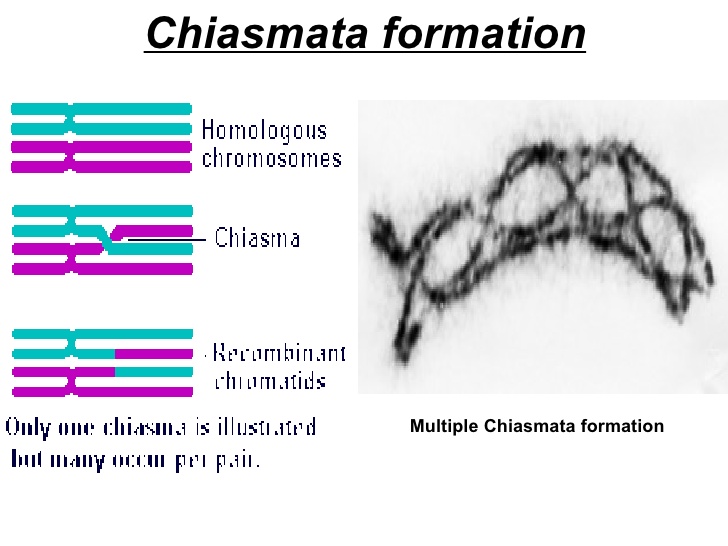 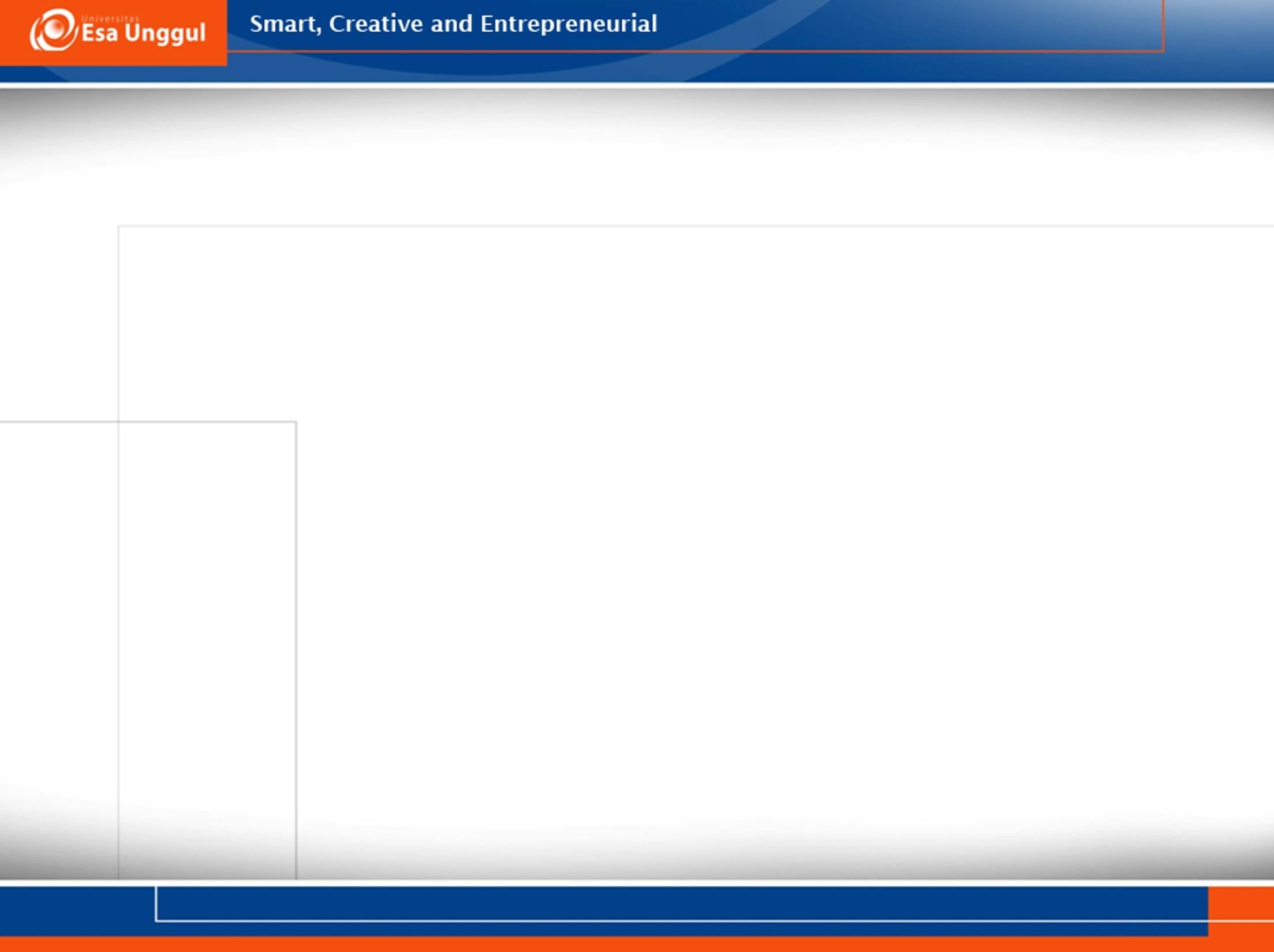 Kiasma
Bukti adanya proses pindah silang adalah pembentukan kiasma
Kiasma adalah perlekatan antara 2 kromatid yang saling pindah silang berbentuk huruf X
Kiasma bisa dilihat pada mikroskop
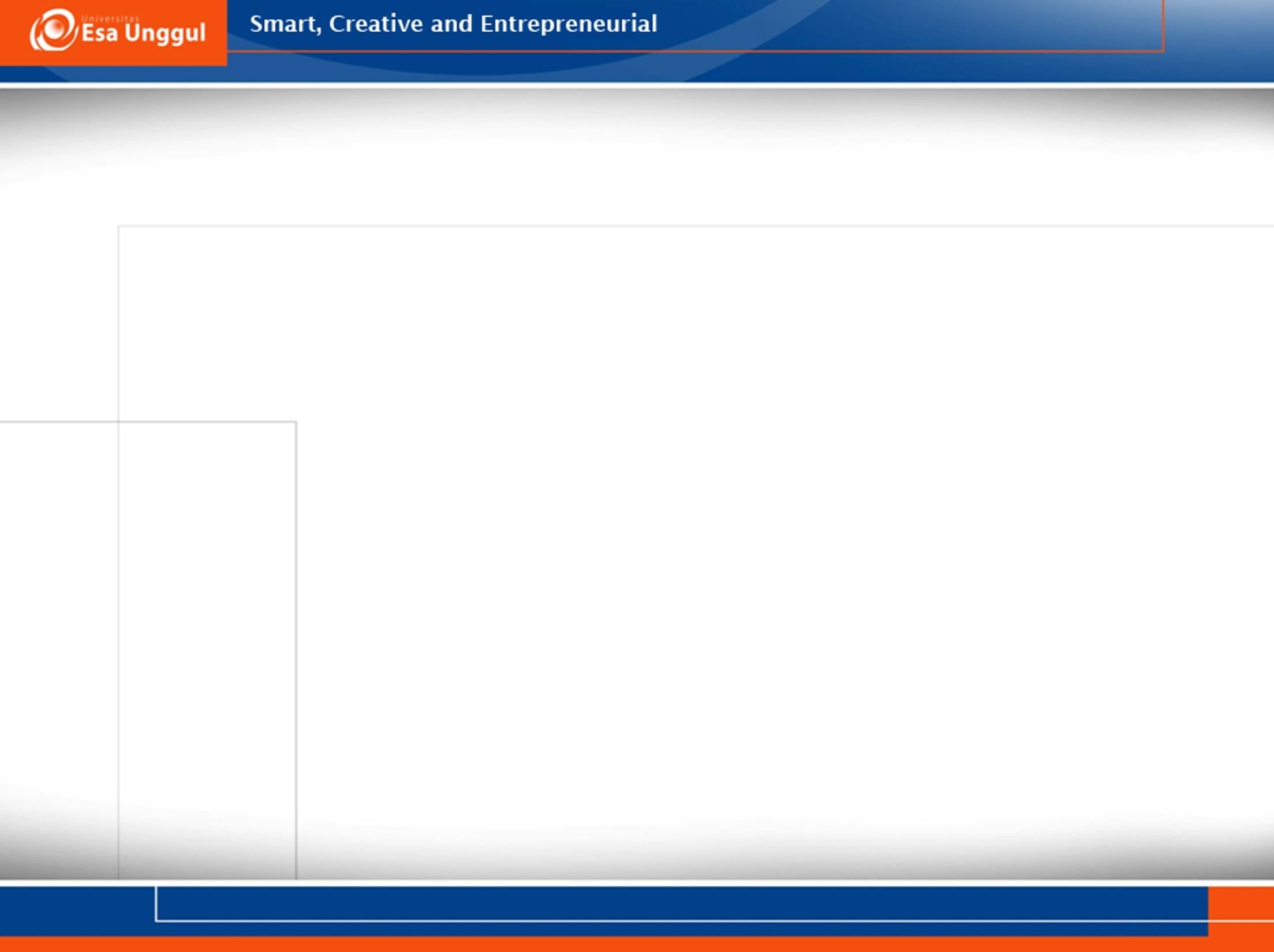 Metafase I
Kromosom akan berjejer di bidang “ekuator” sel
Benang-benang spindel akan melekat pada sentrosom kromosom
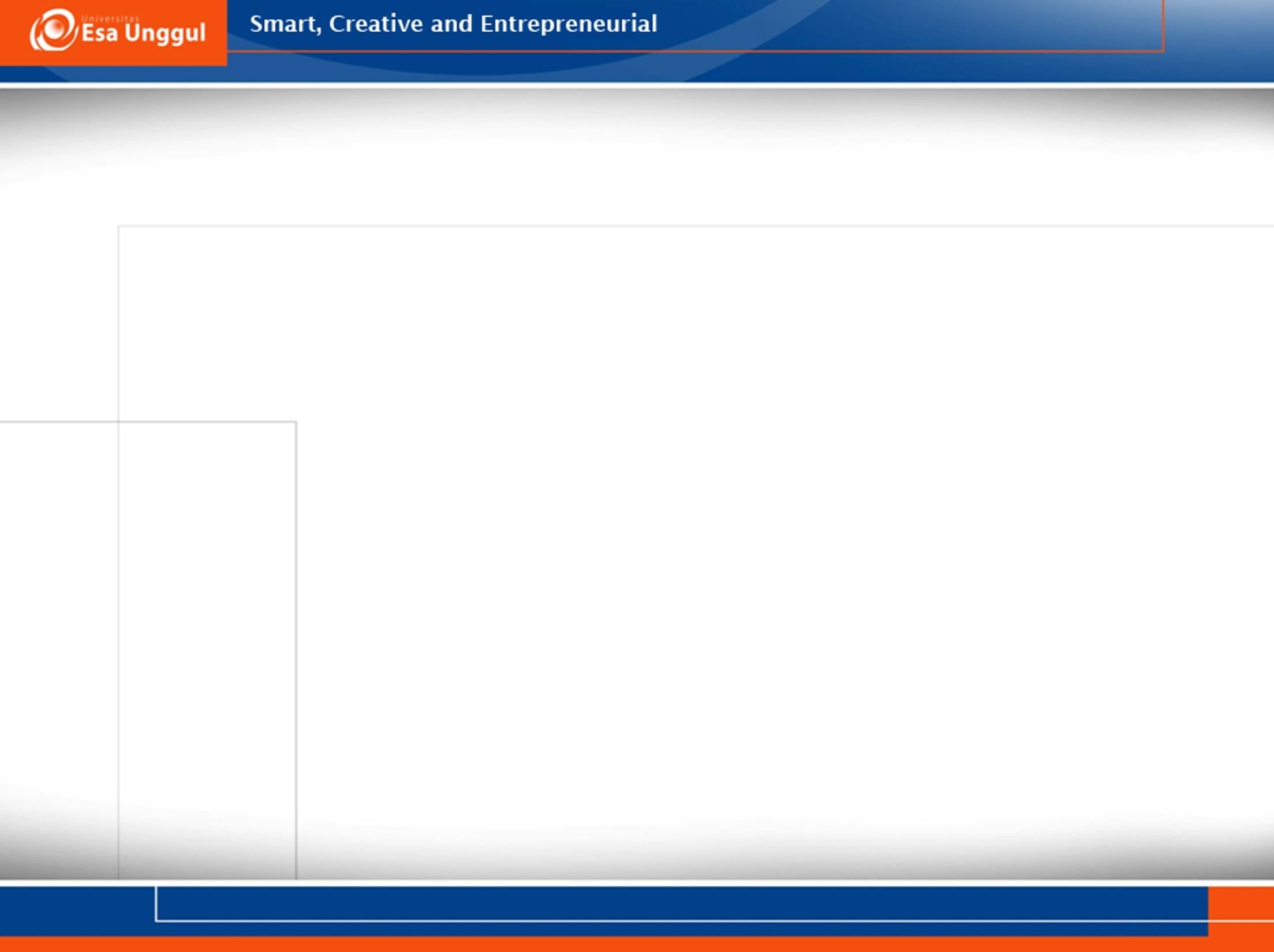 Anafase I
Kromosom akan bergerak ke kutub-kutub berlawanan ditarik oleh benang spindel
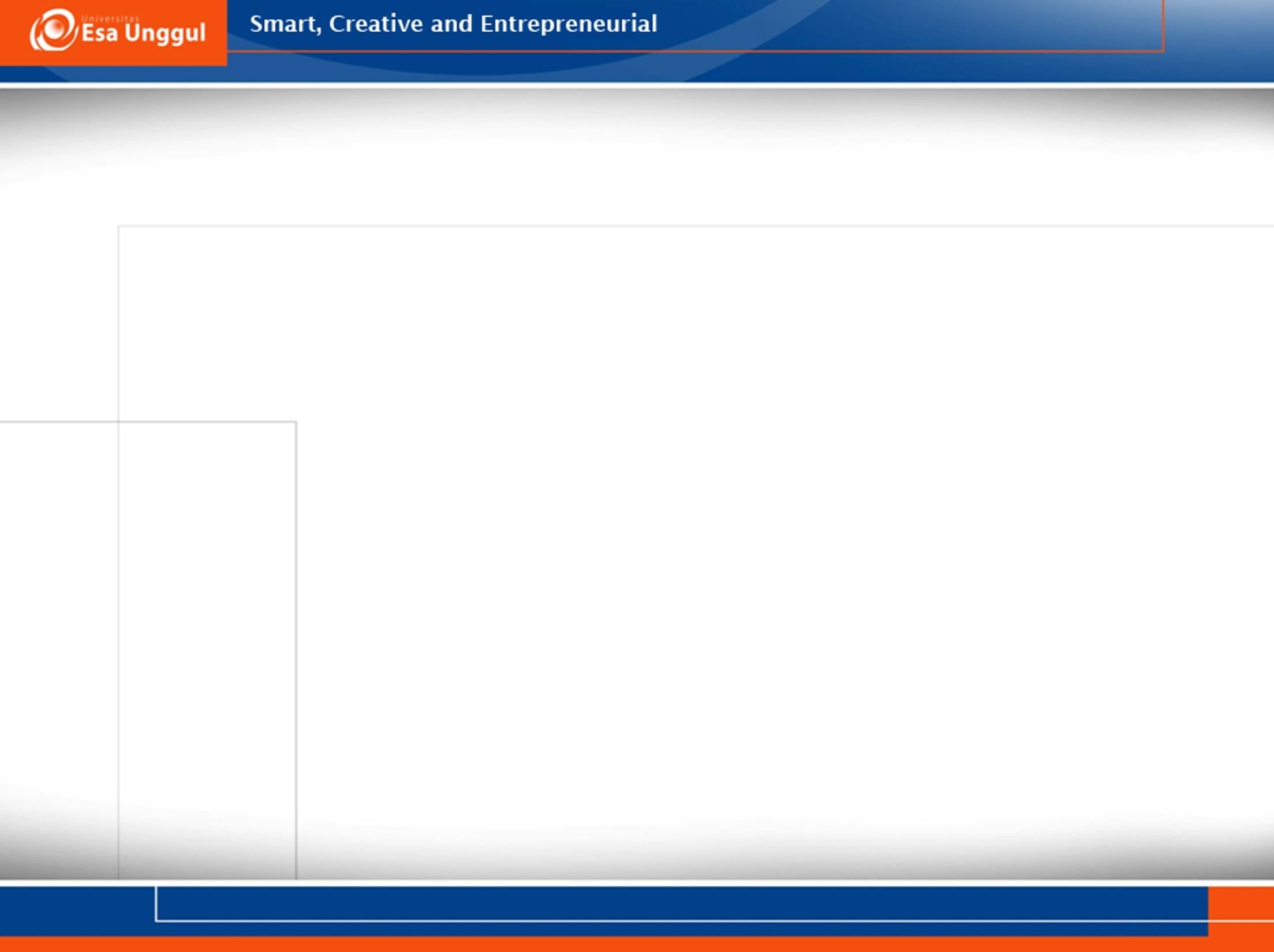 Telofase I
Inti sel mulai terbentuk
Sel akan terpisah menjadi 2 sel
Akan dilanjutkan dengan sitokinesis dan meiosis II
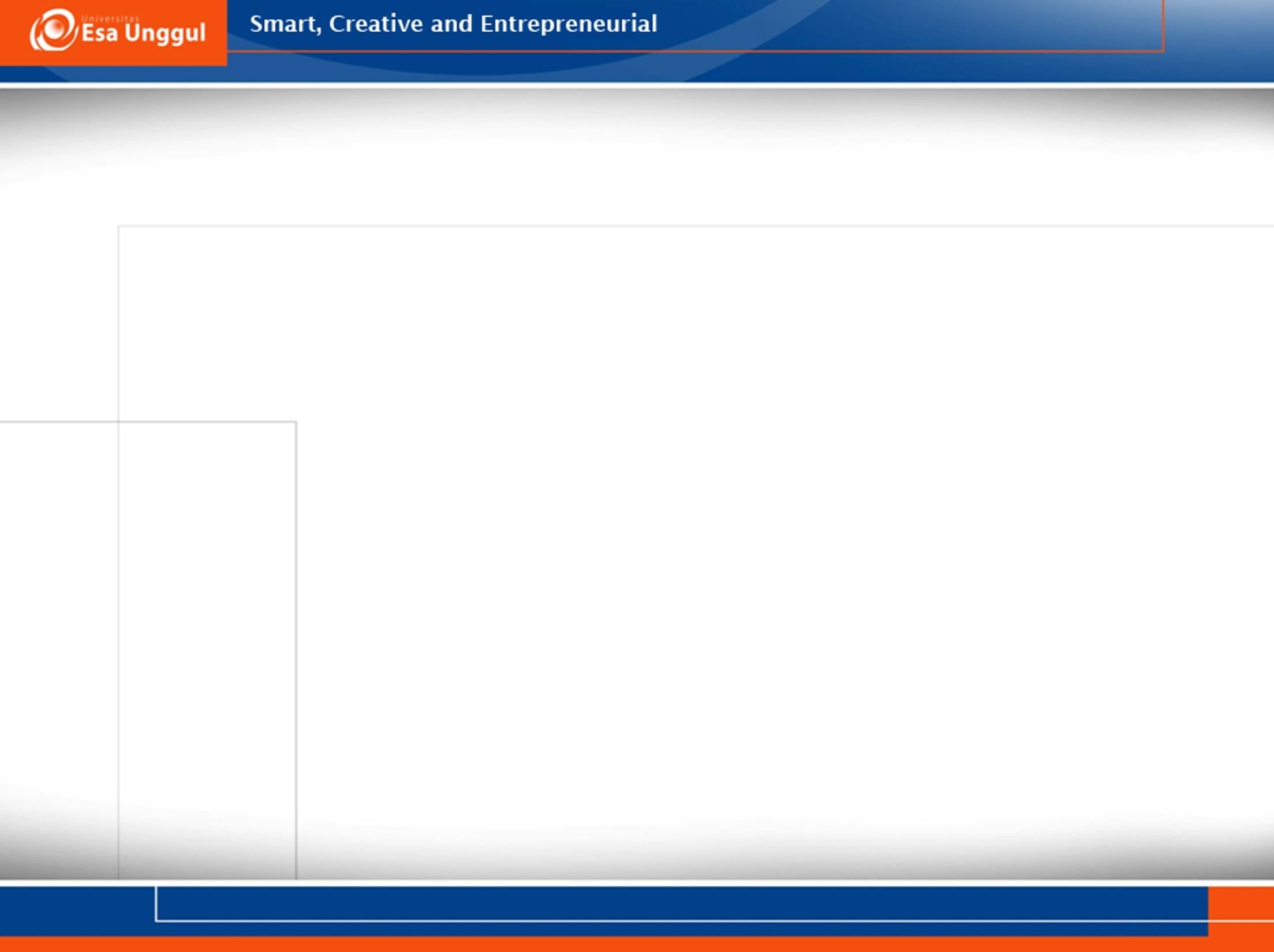 Meiosis II
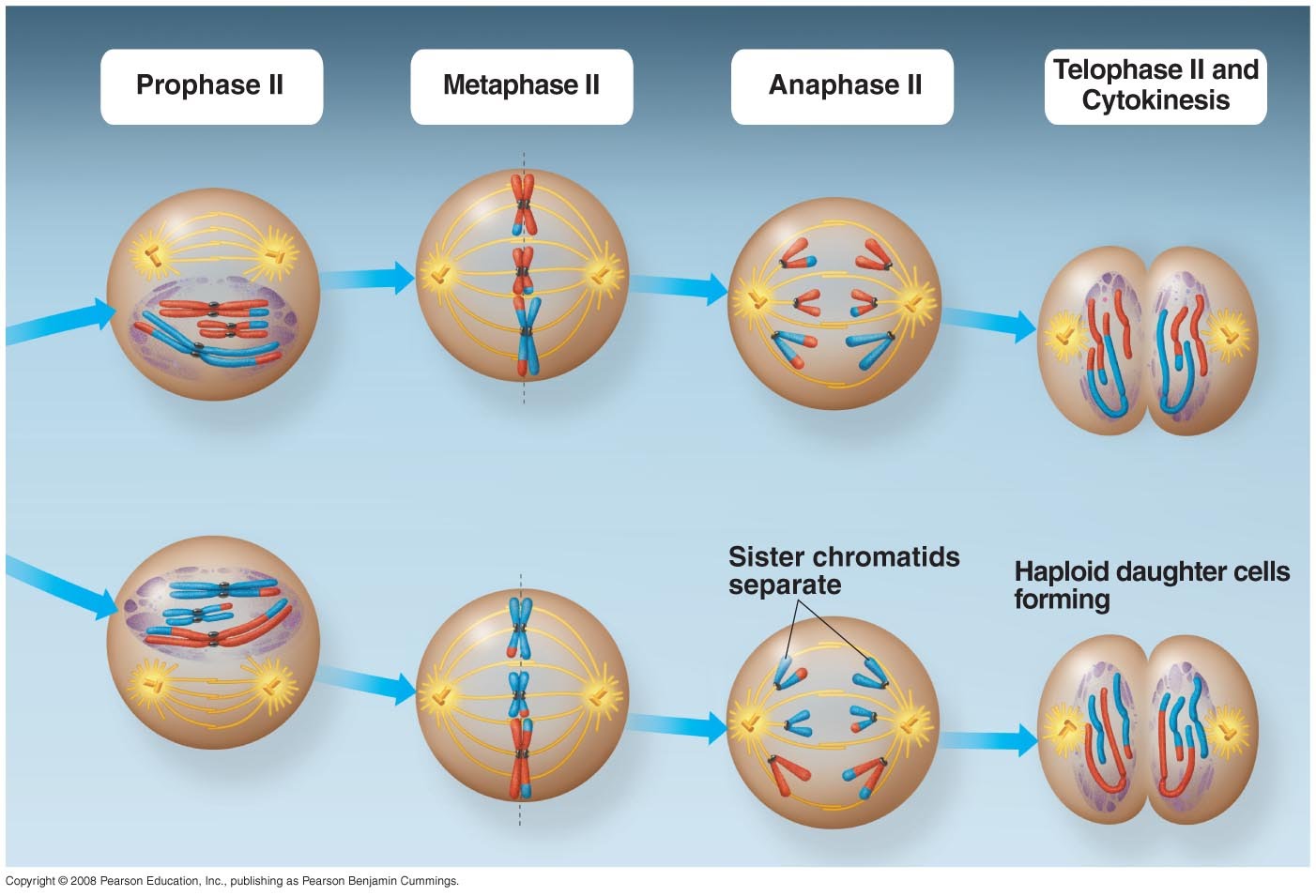 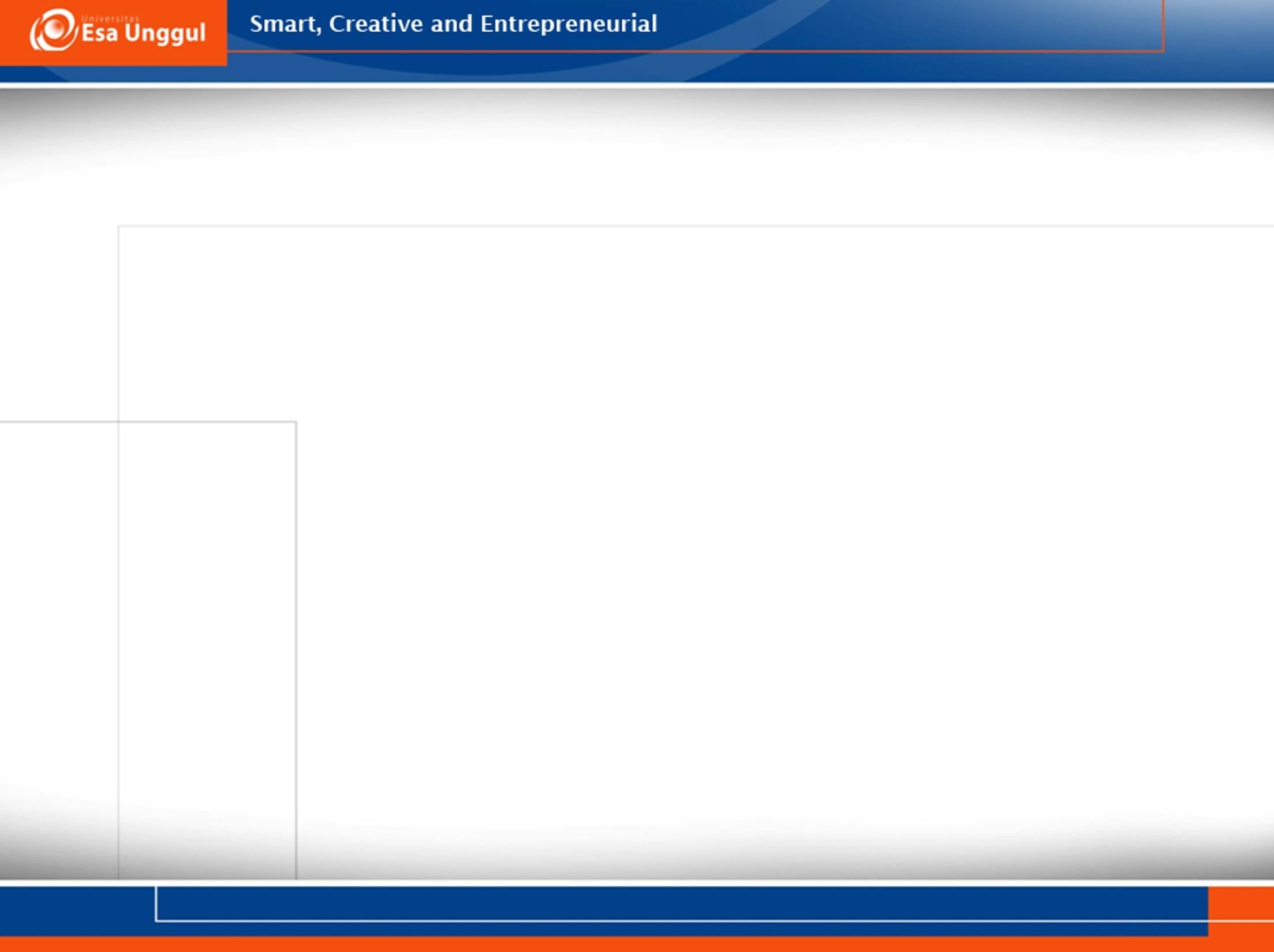 Sindroma-sindroma karena kelainan kromosom
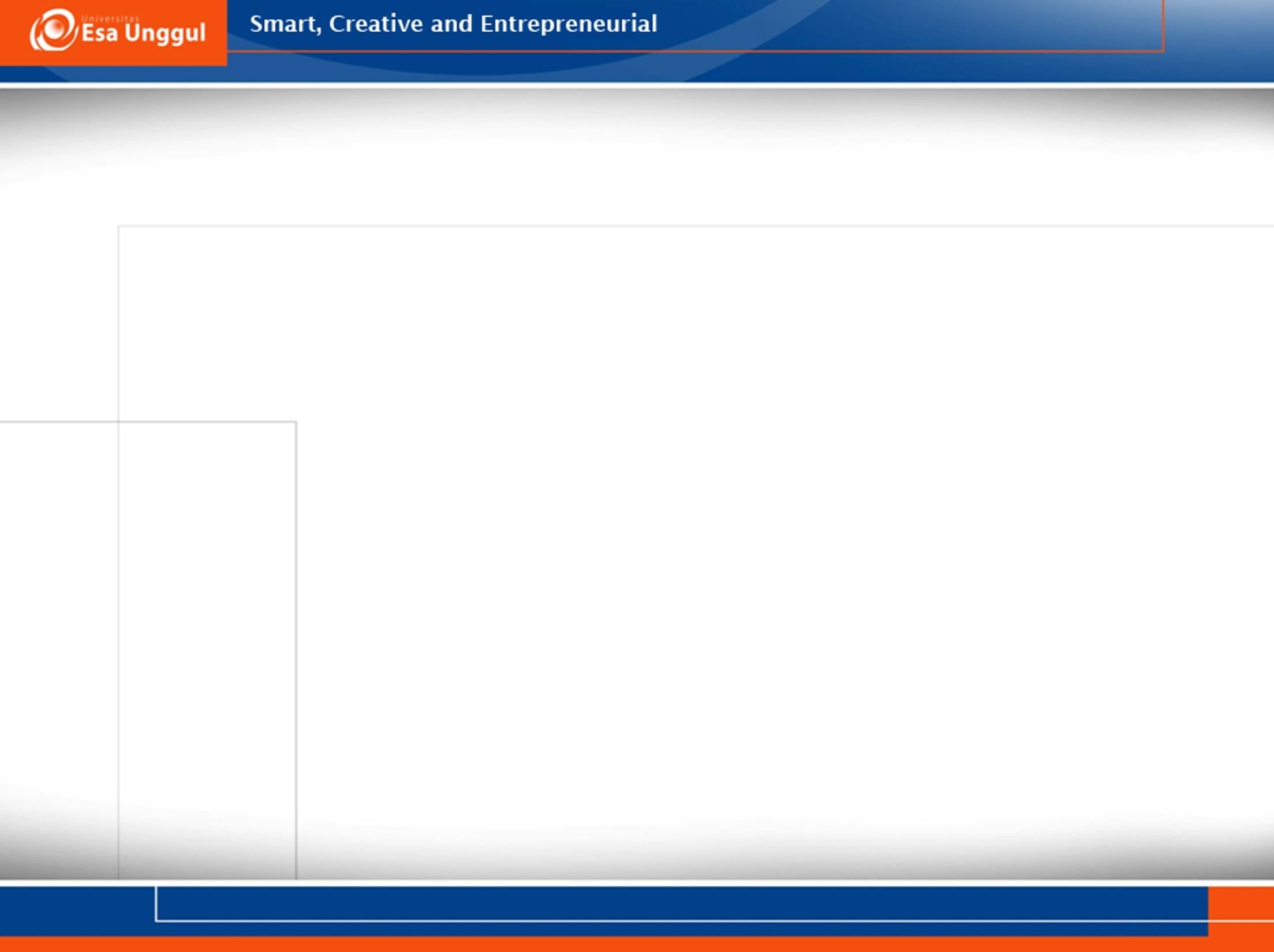 Sindrom Klinefelter
Individu memiliki 47 kromosom (44 kromosom tubuh dan kromosom kelamin XXY)
Penyebabnya : Kegagalan dalam pemisahan kromosom pada proses meiosis
Individu dianggap sebagai laki-laki
Testis tidak terbentuk dan hormon testosteron rendah
Masalah kesehatan: diabetes tipe 2, gangguan katup jantung
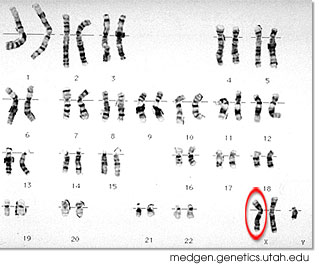 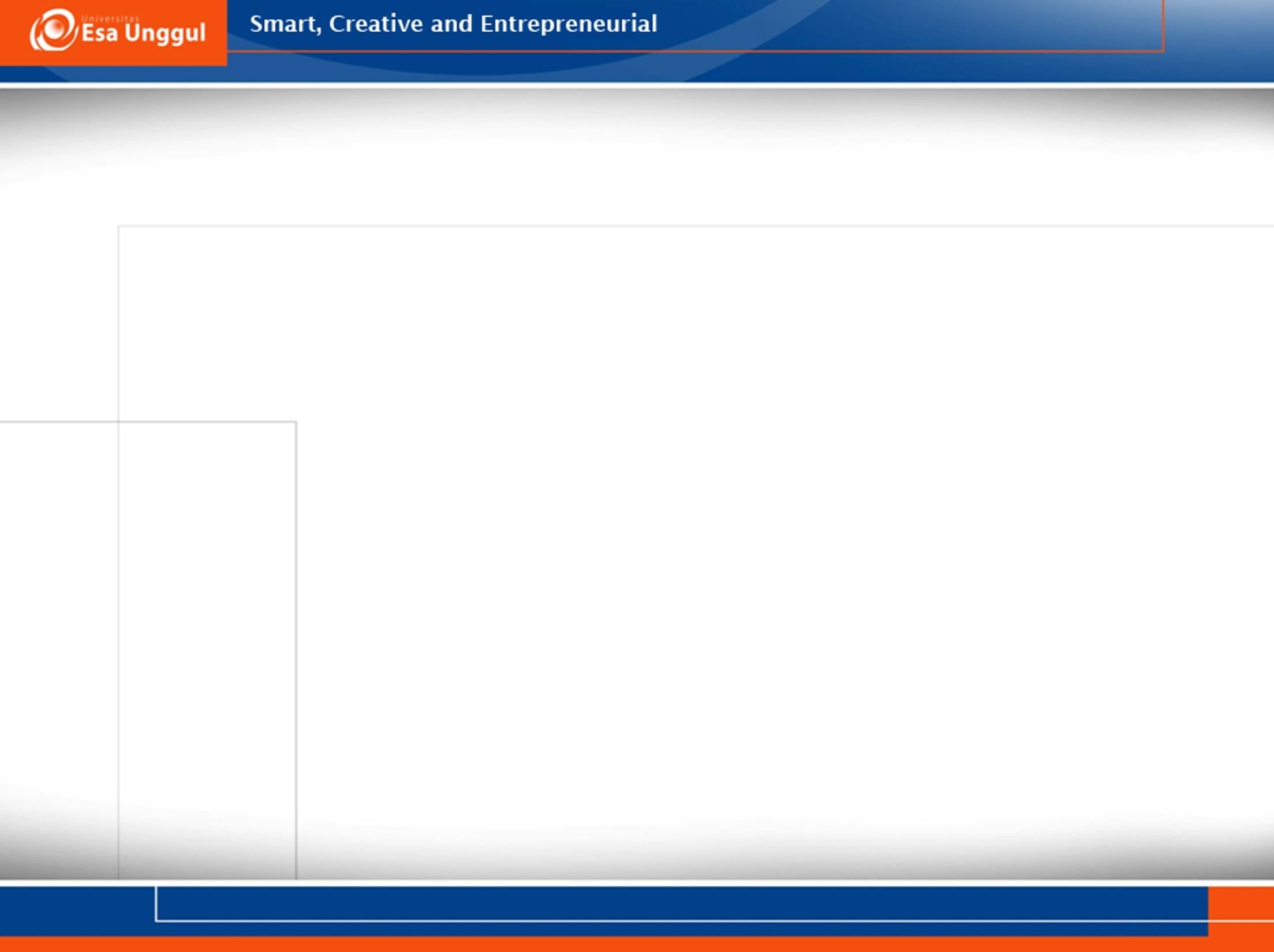 Sindrom Down
Terjadi karena adanya penambahan kromosom pada kromosom no.21  trisomi 21
Disebabkan karena kegagalan pembelahan kromosom pada proses meiosis
Muka lebar, bentuk telinga abnormal, lidah lebar
Gangguan kesehatan: gangguan pernafasan, kemampuan bicara, gangguan penglihatan, hipotiroidisme
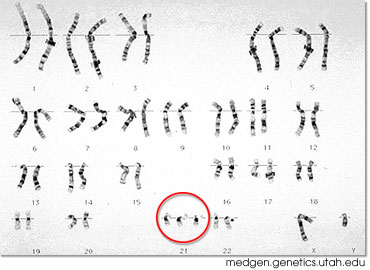 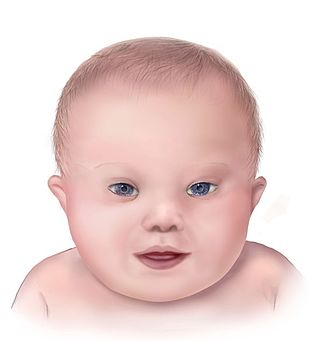 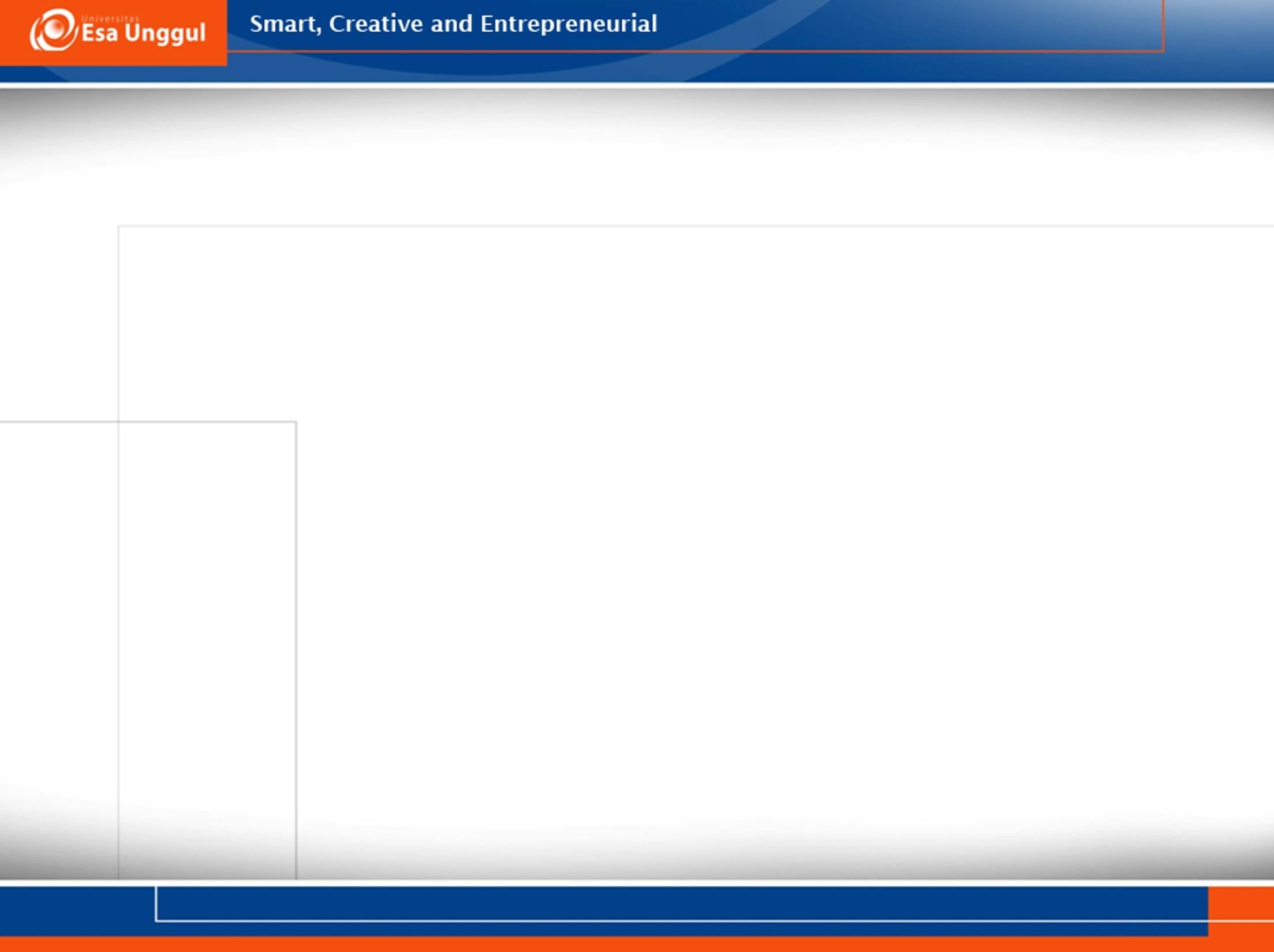 Questions???